Доклад о реализации мероприятий комплекса мер по патриотическому воспитанию граждан  на территории ЗАТО г. Радужный по итогам  2016 года
МБОУ ДО ЦВР «Лад»музей «Боевой и трудовой славы»
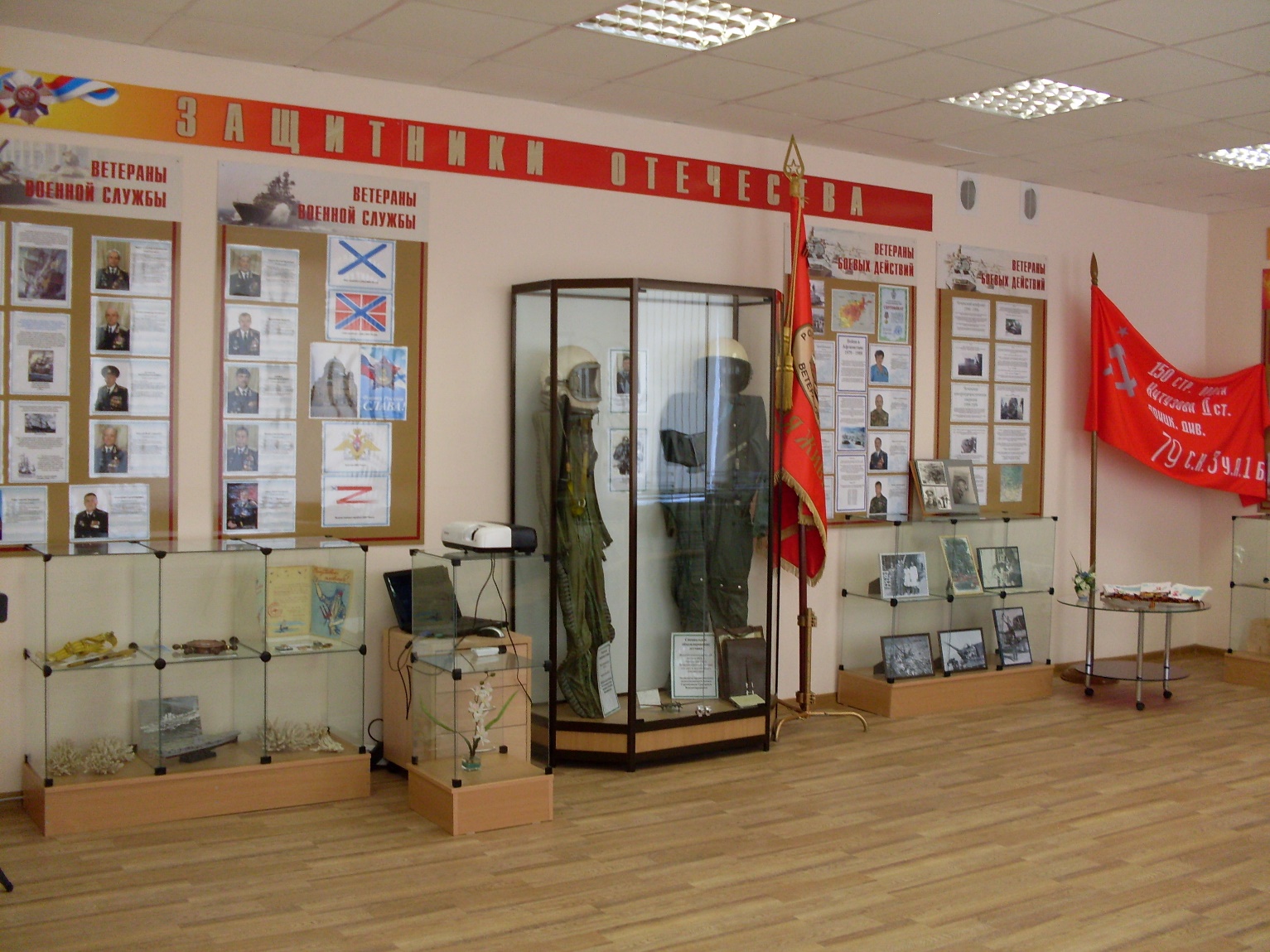 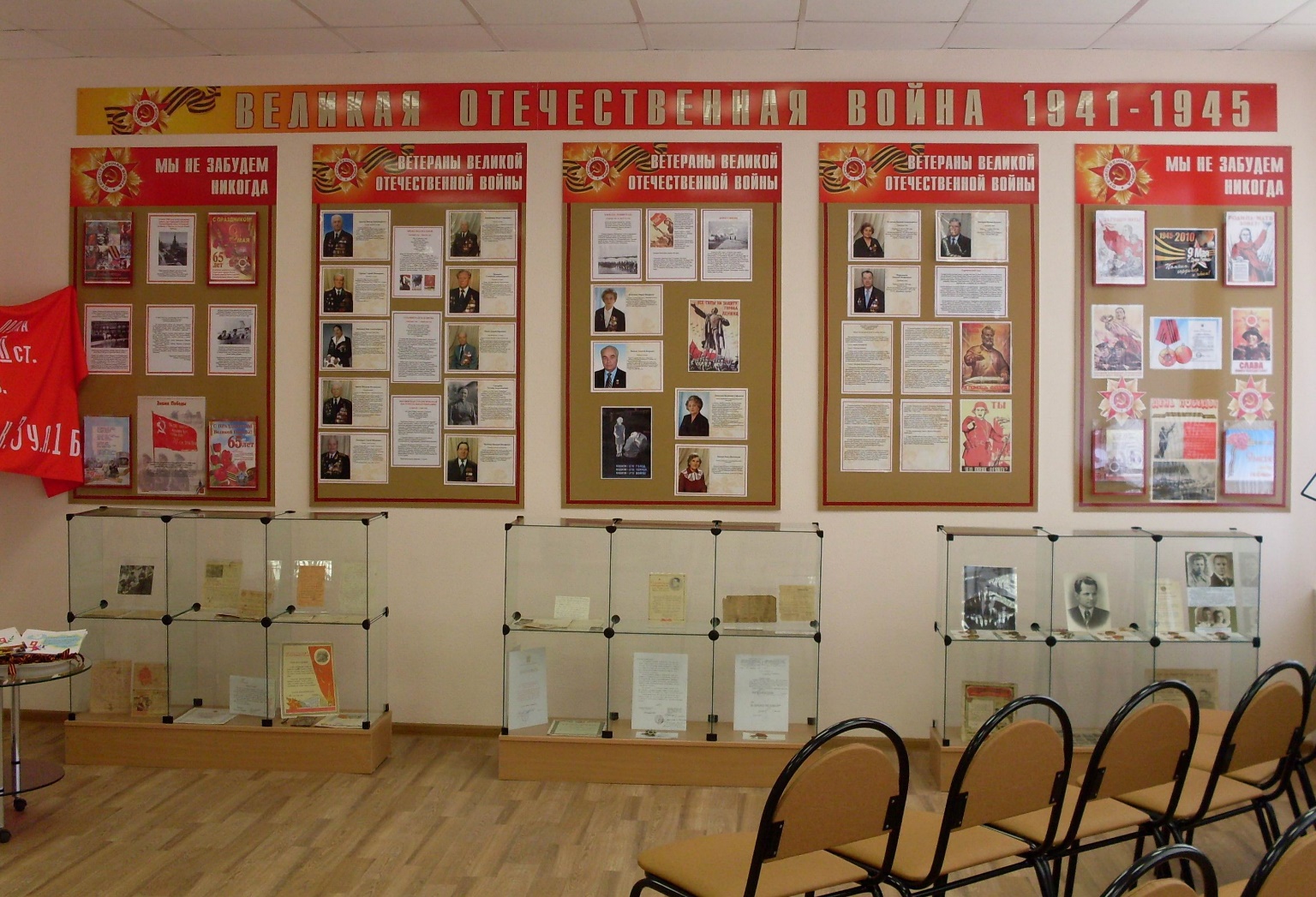 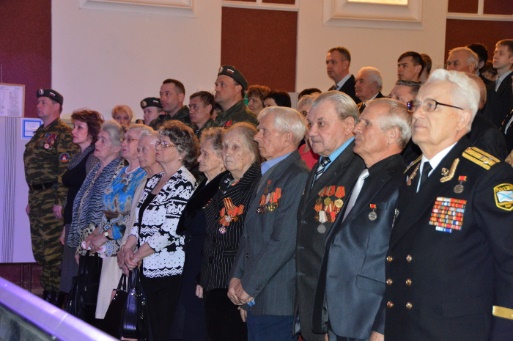 Память в наших сердцах
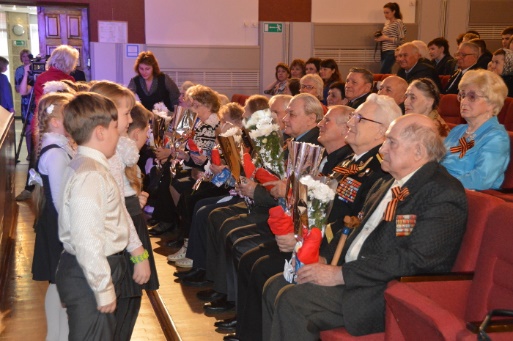 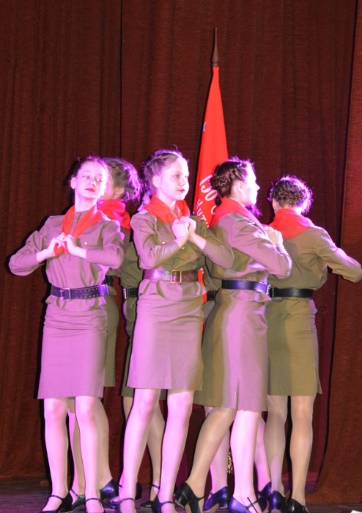 Память в наших сердцах
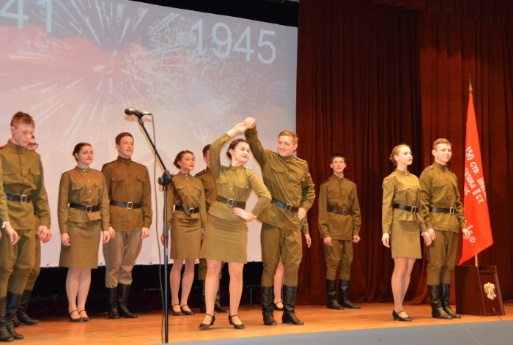 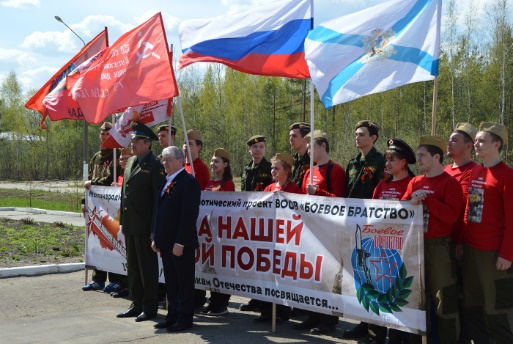 Звезда нашей Великой Победы
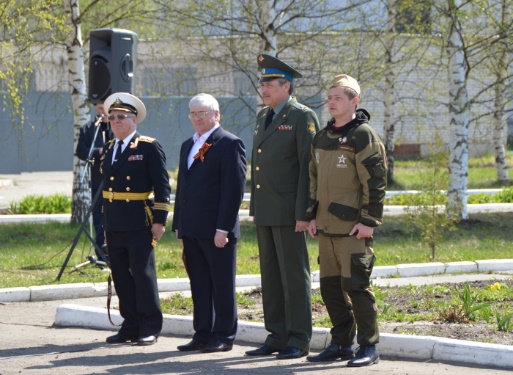 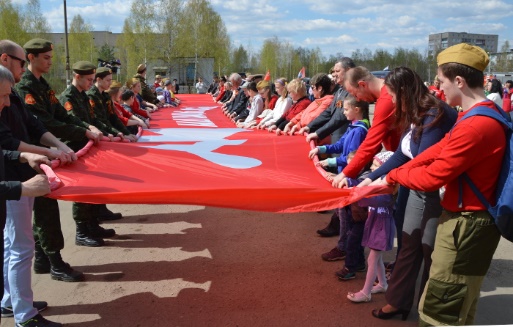 Звезда нашей Великой Победы
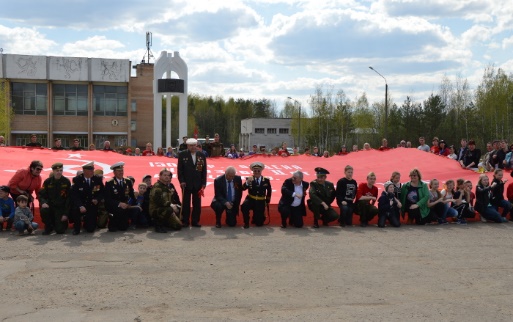 Акция «Память»
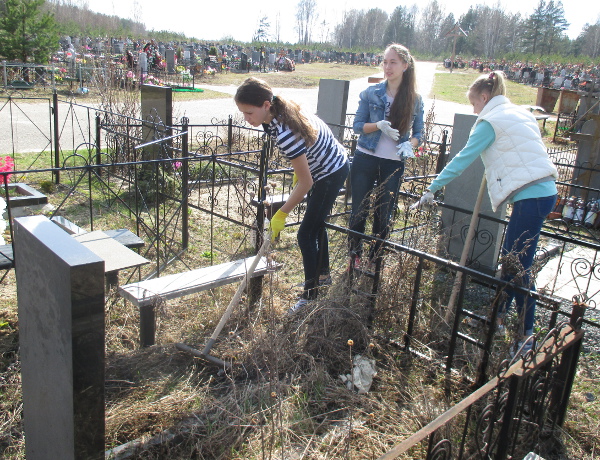 Вахта памяти
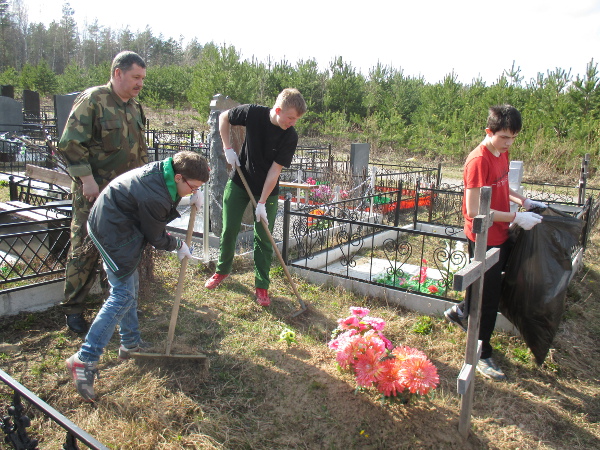 благоустройство могил ветеранов ВОВ  на городском кладбище  в п.Буланово
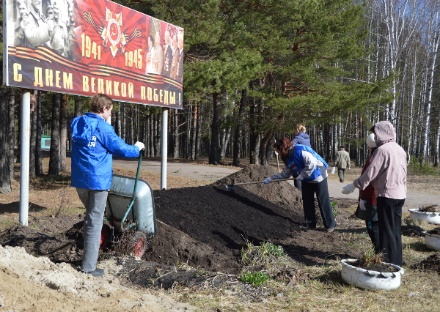 Заложение памятной клумбы «Георгиевская лента»
Вахта памяти
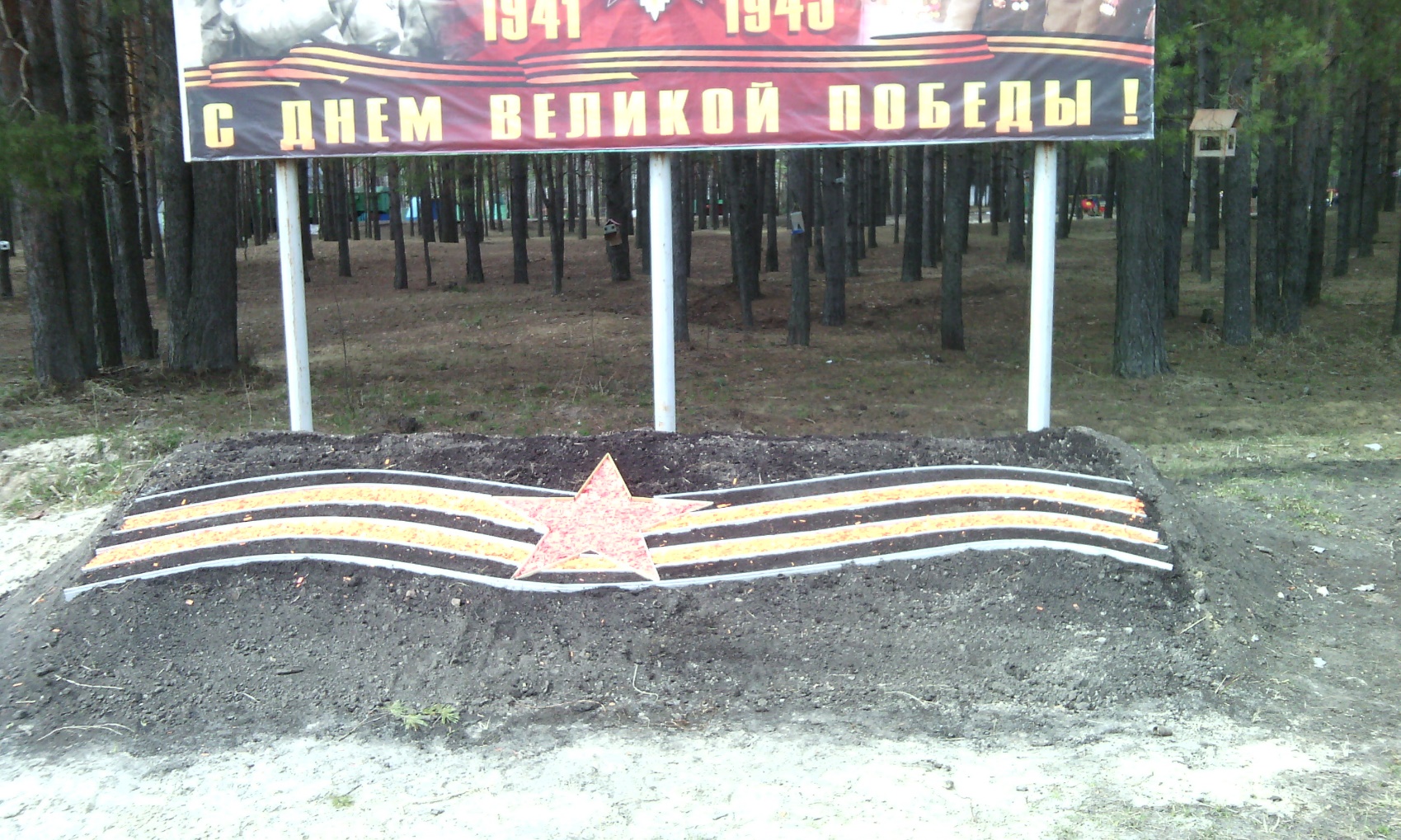 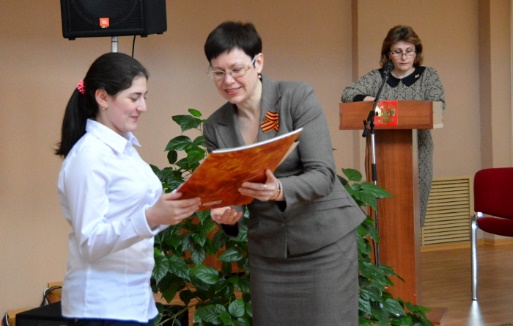 Городской конкурс творческих работ «Защитник отечества»
Вахта памяти
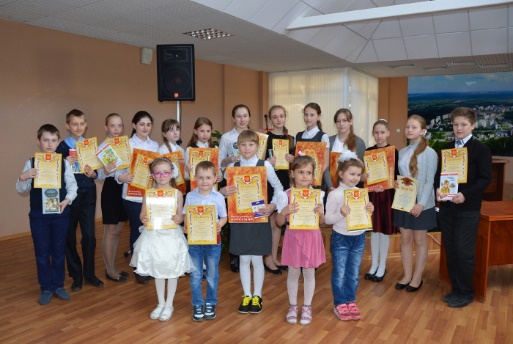 церемония награждения победителей и призеров
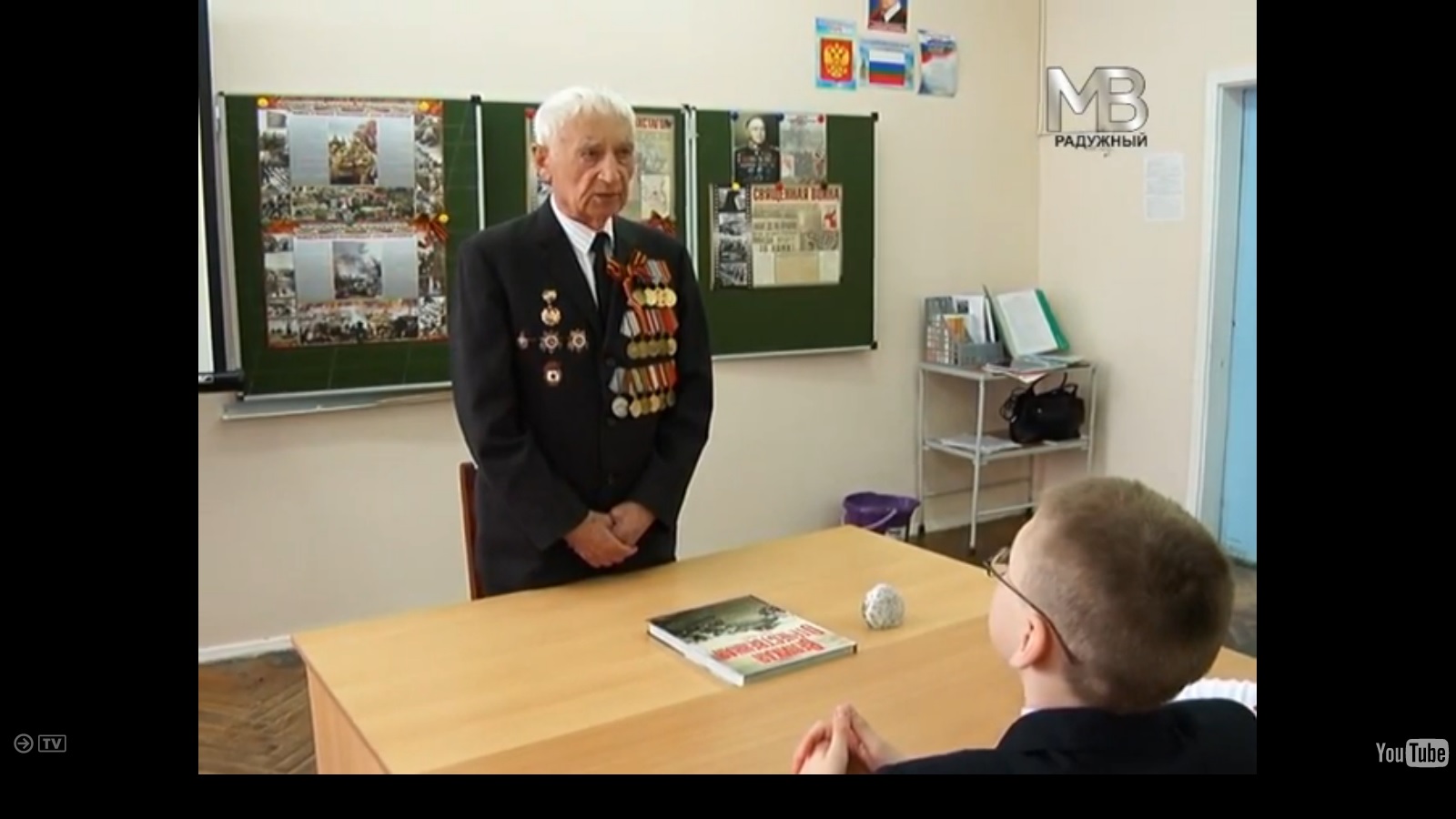 Единый Урок мужества 
«Гордимся! Помним!»
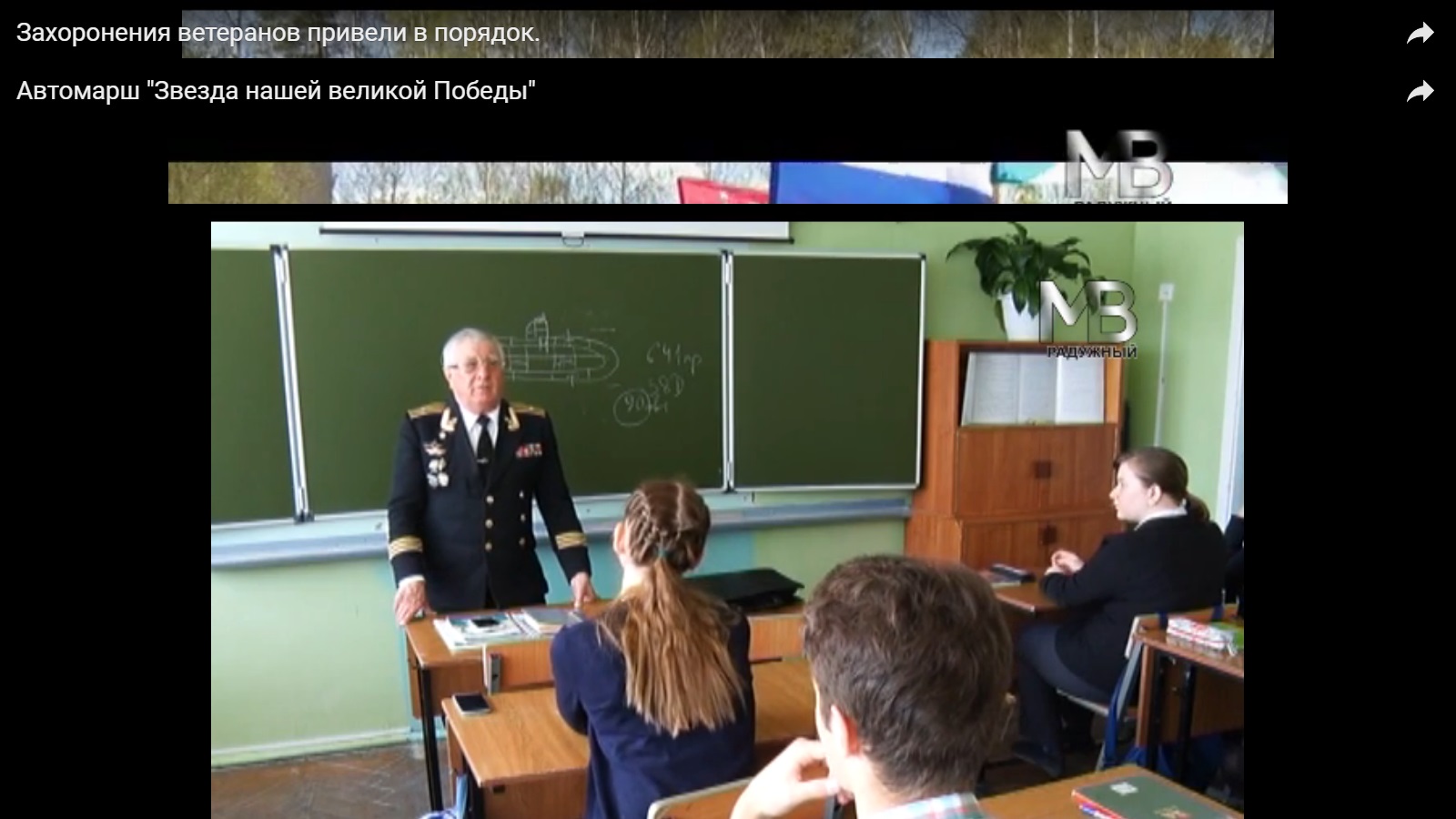 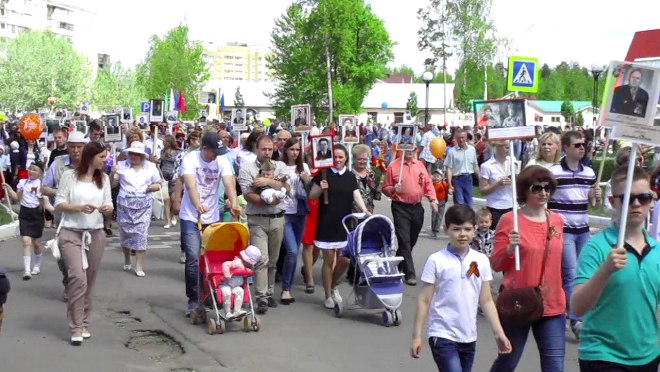 Акция «Бессмертный полк»
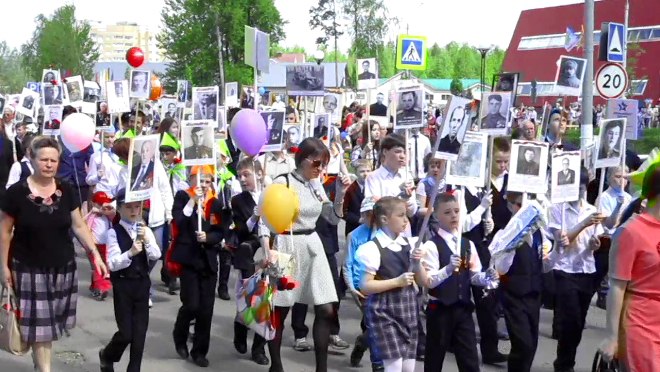 9 мая 2016г
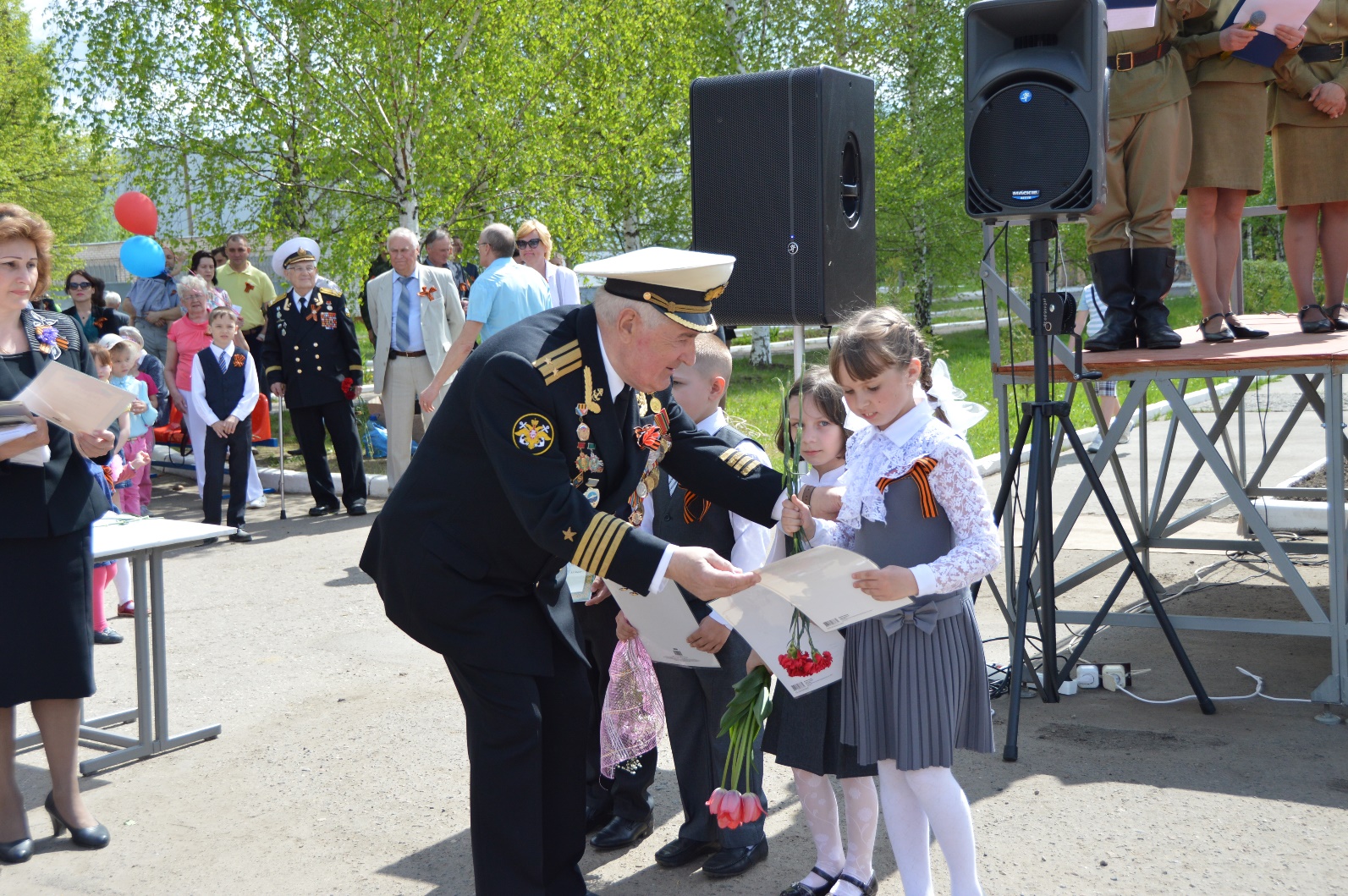 Присвоение почетного звания «Примерный внук» с  вручением грамот городского Совета ветеранов
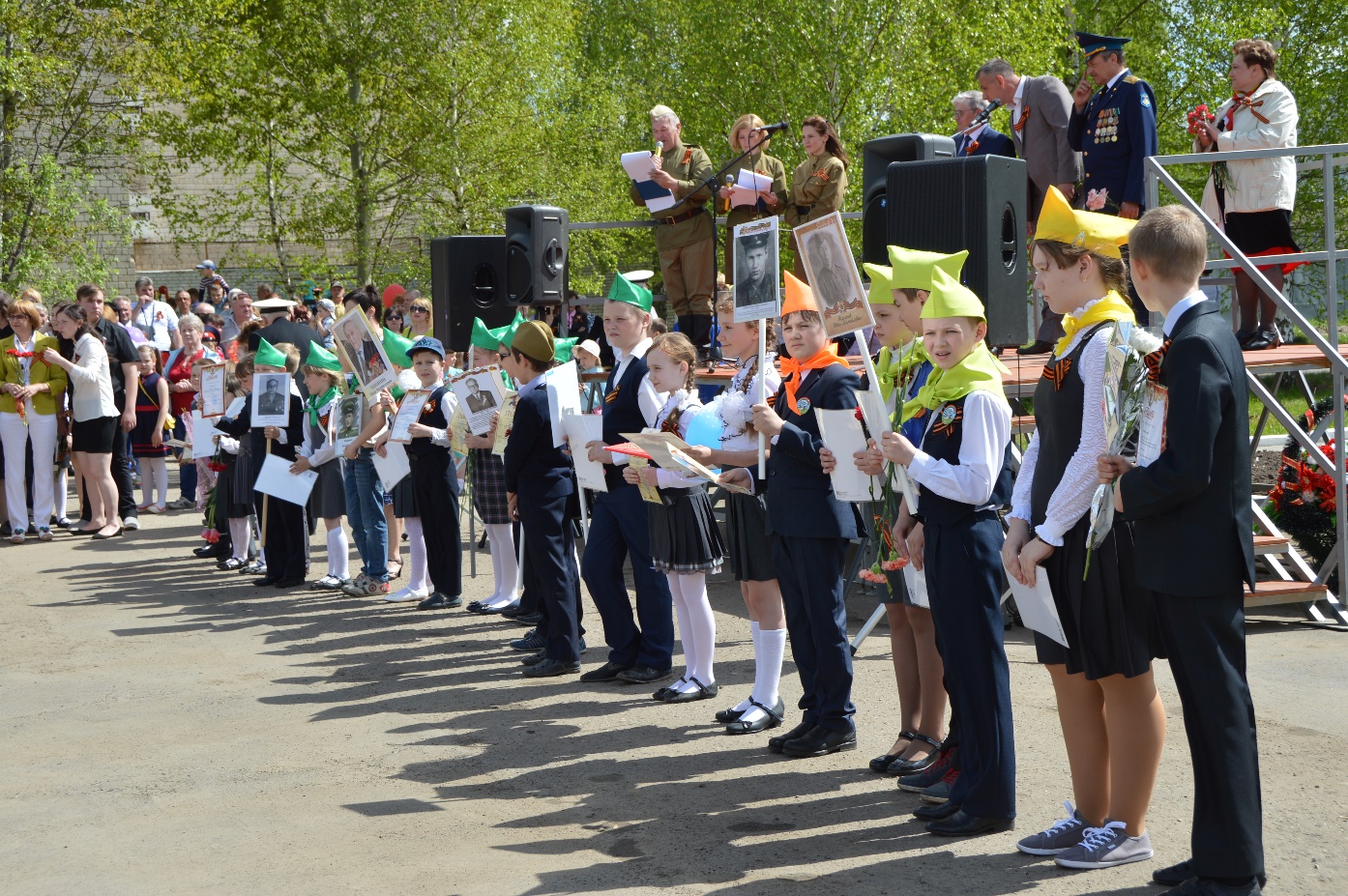 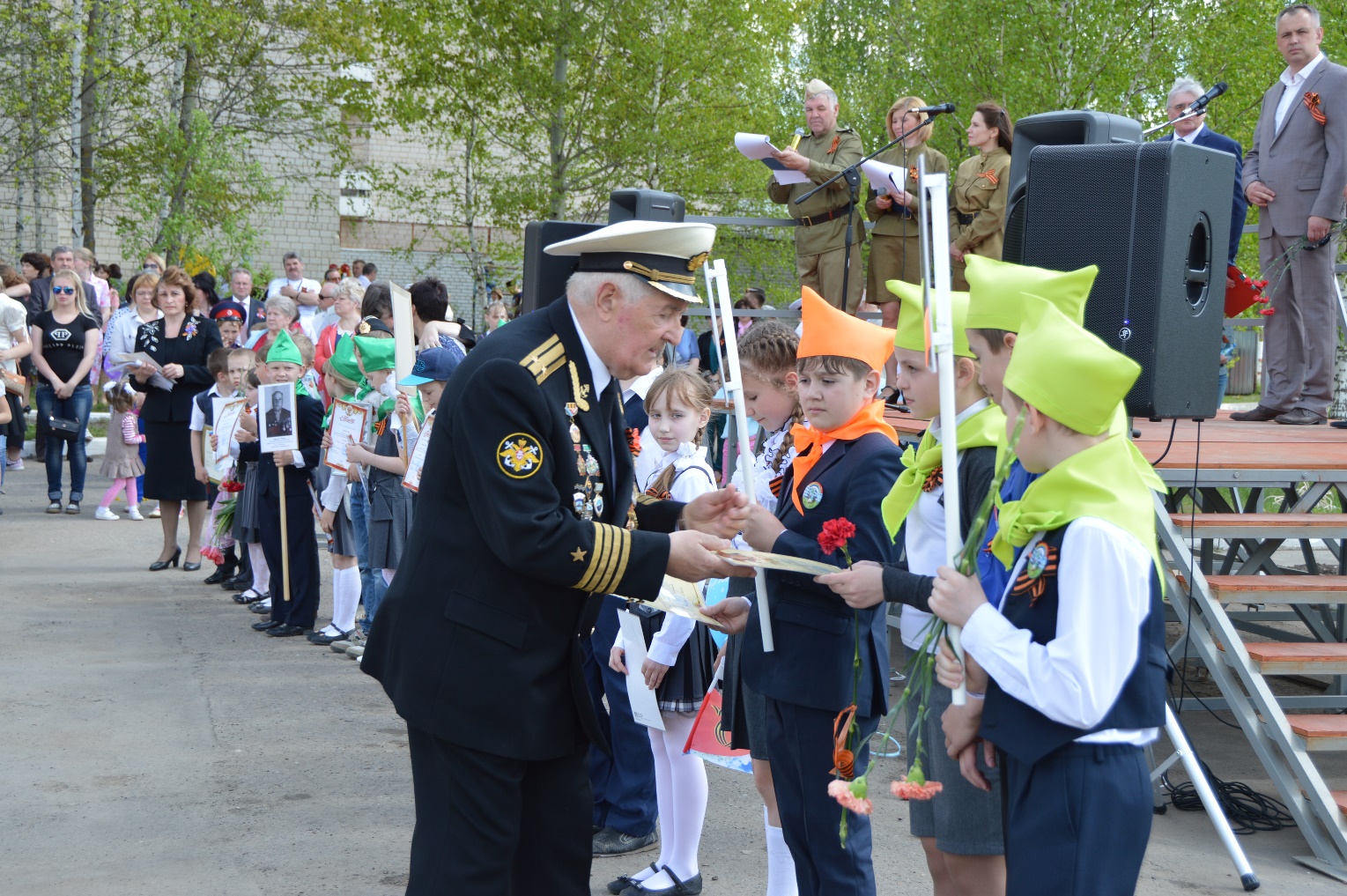 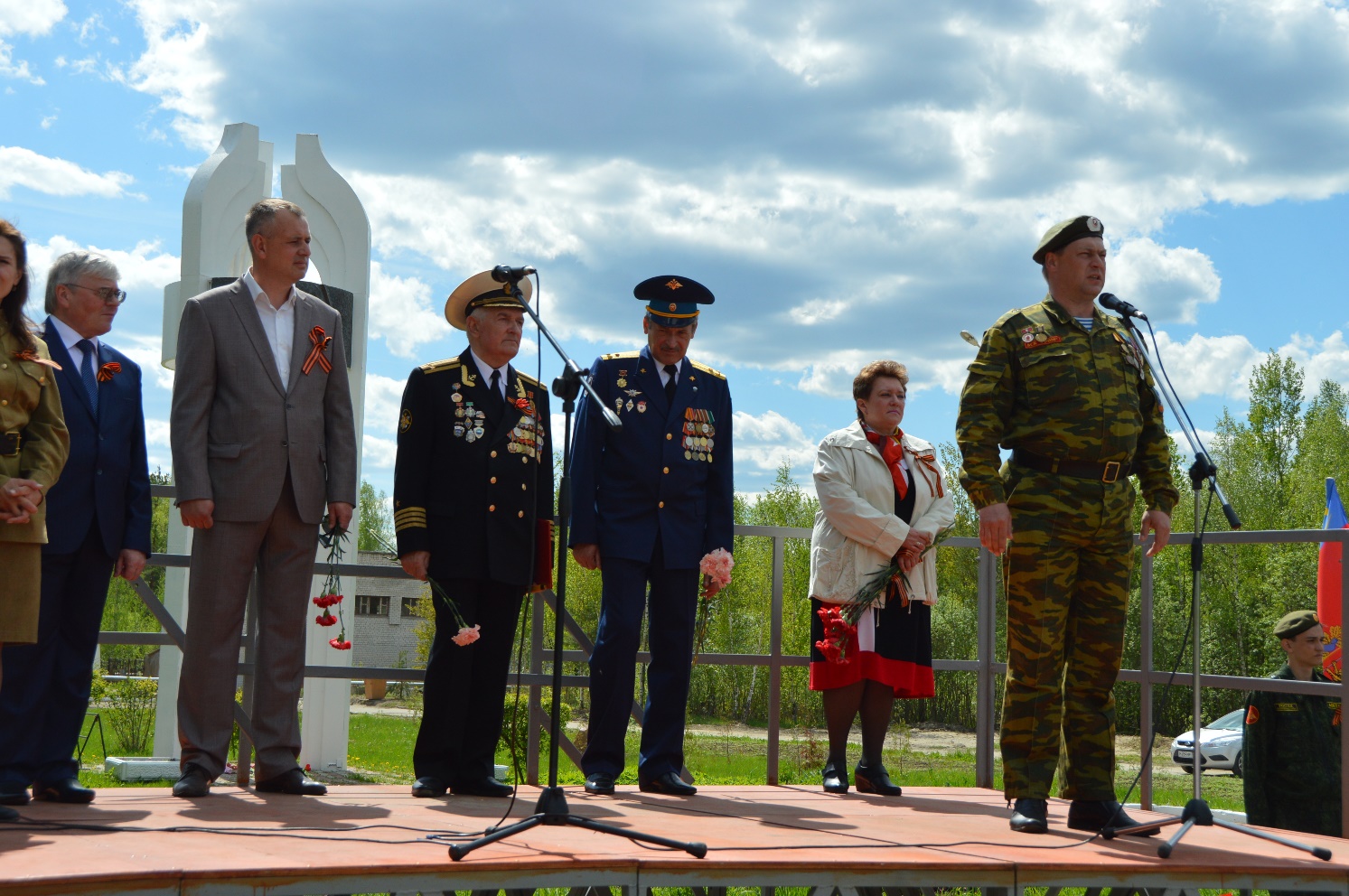 Сдача рапорта  руководителем поискового отряда «Гром» по итогам  экспедиции
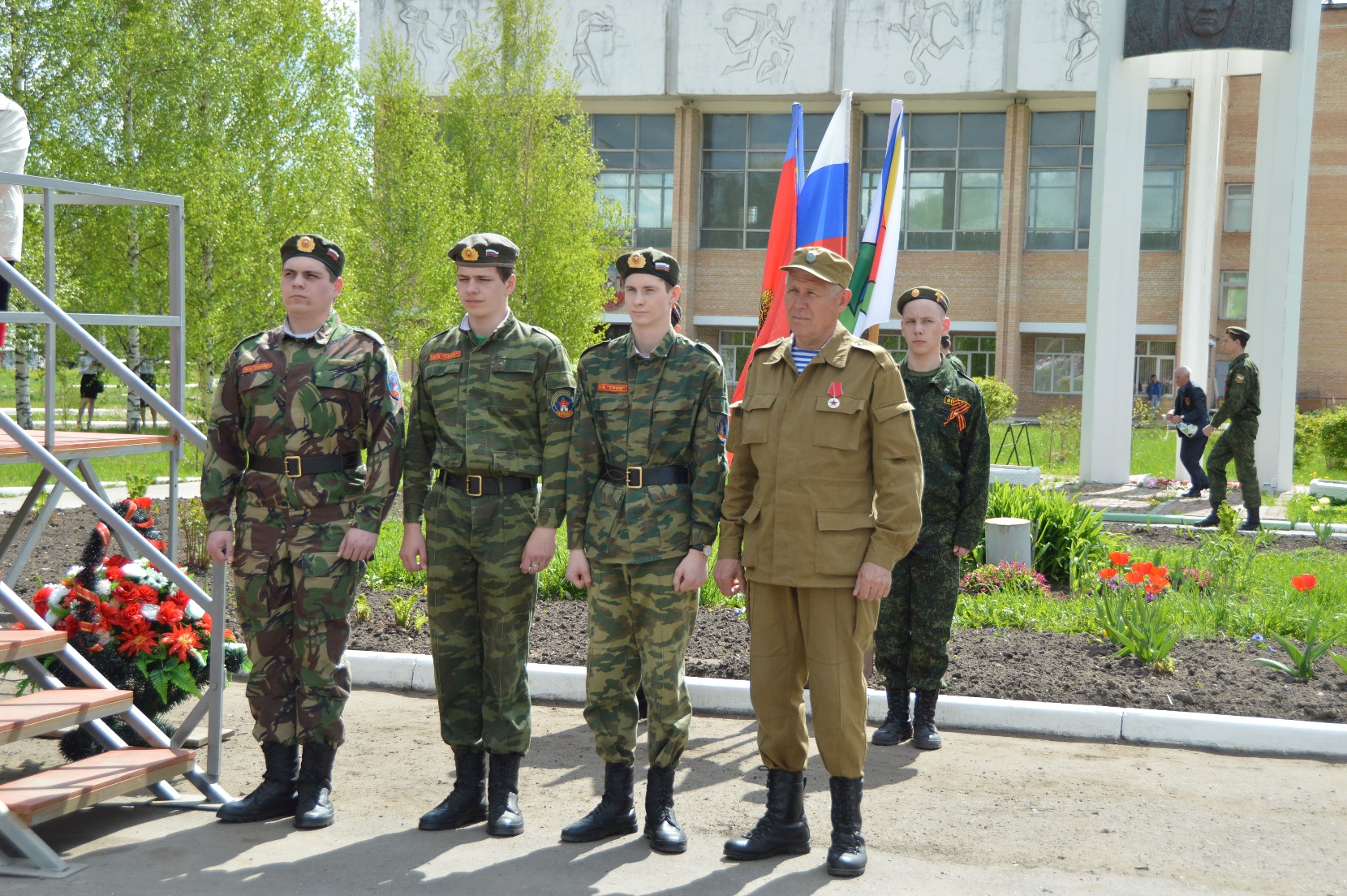 9 мая 2016г
Возложение цветов к  Памятной стеле
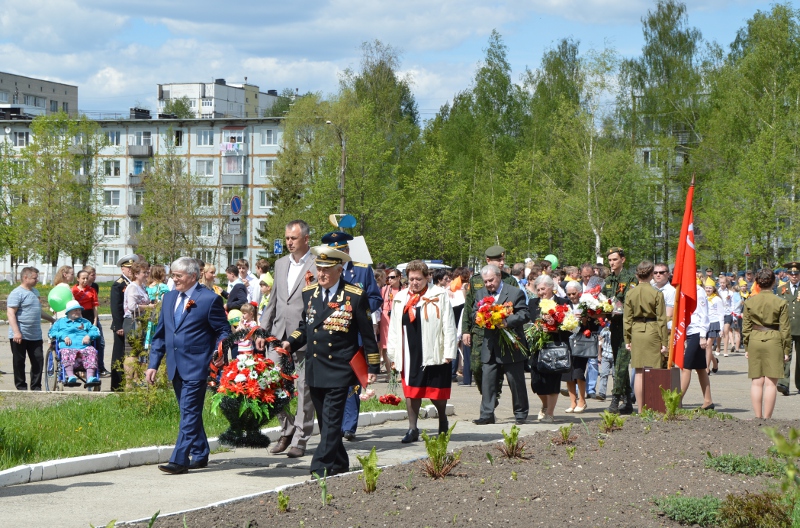 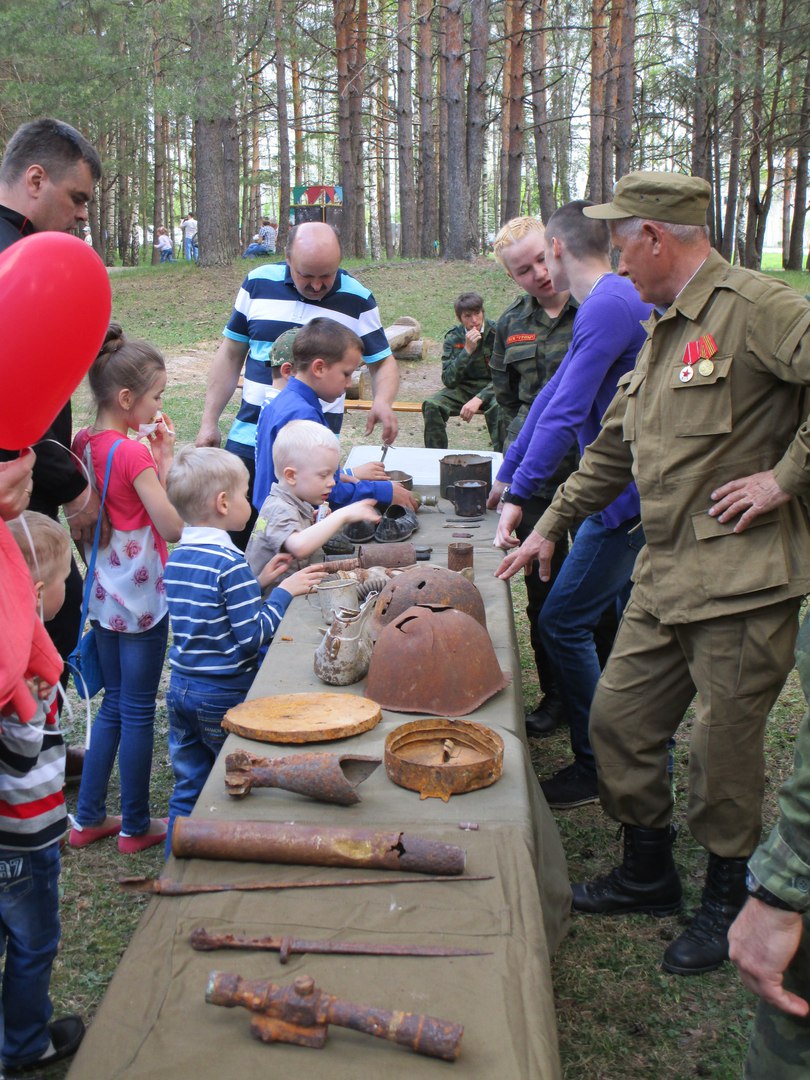 Вахта памяти
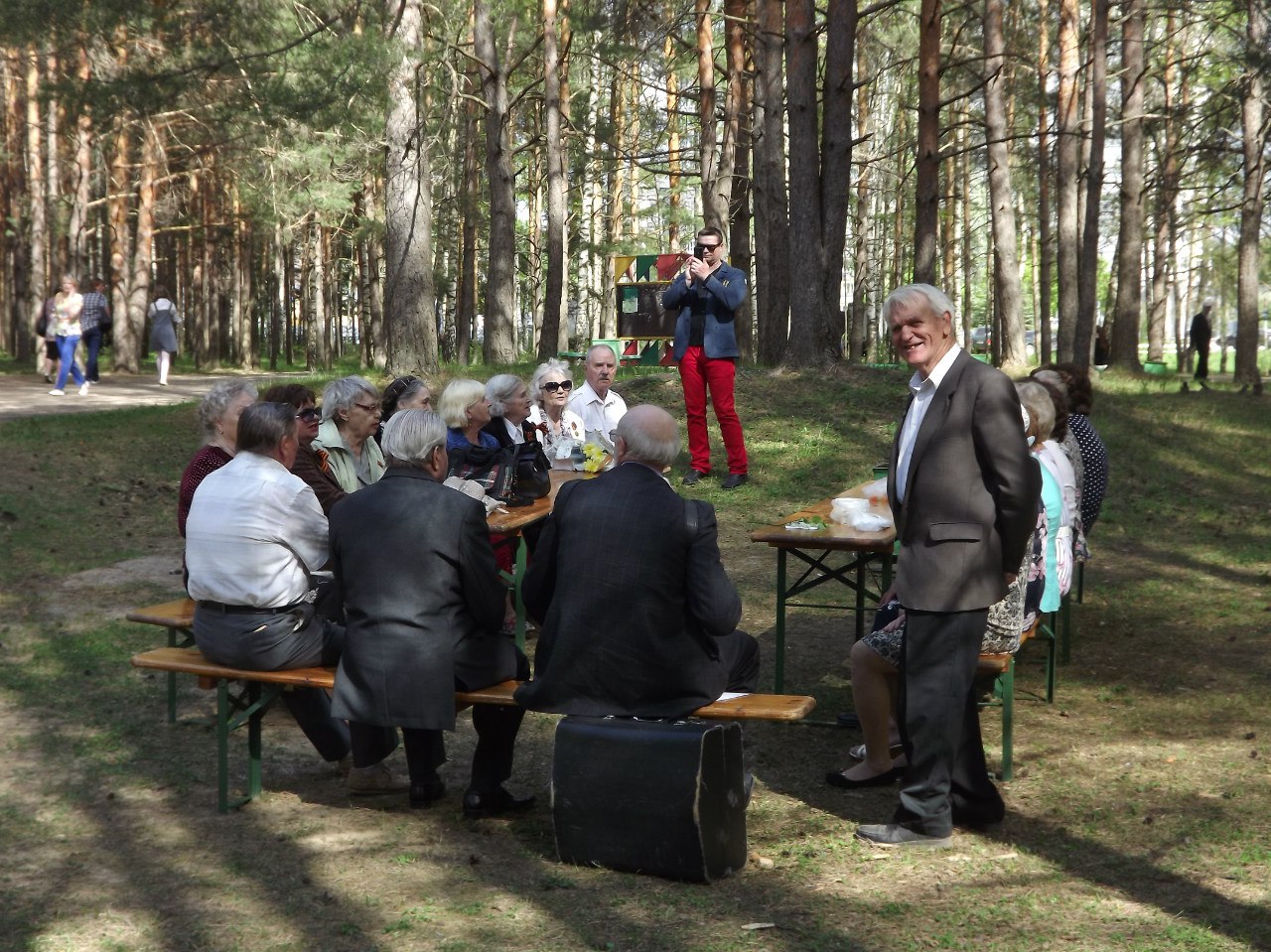 Региональный патриотический сбор
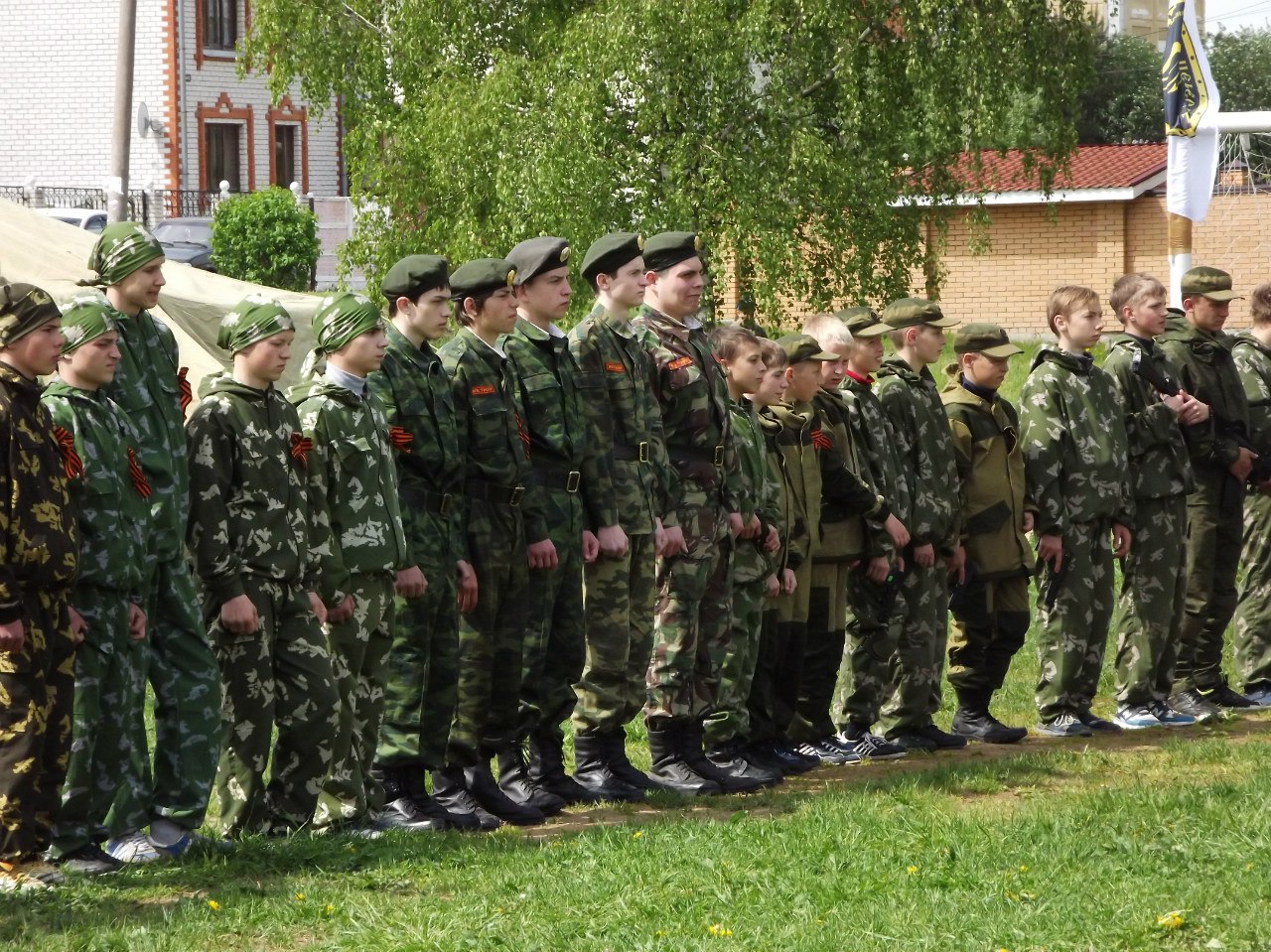 Вахта памяти
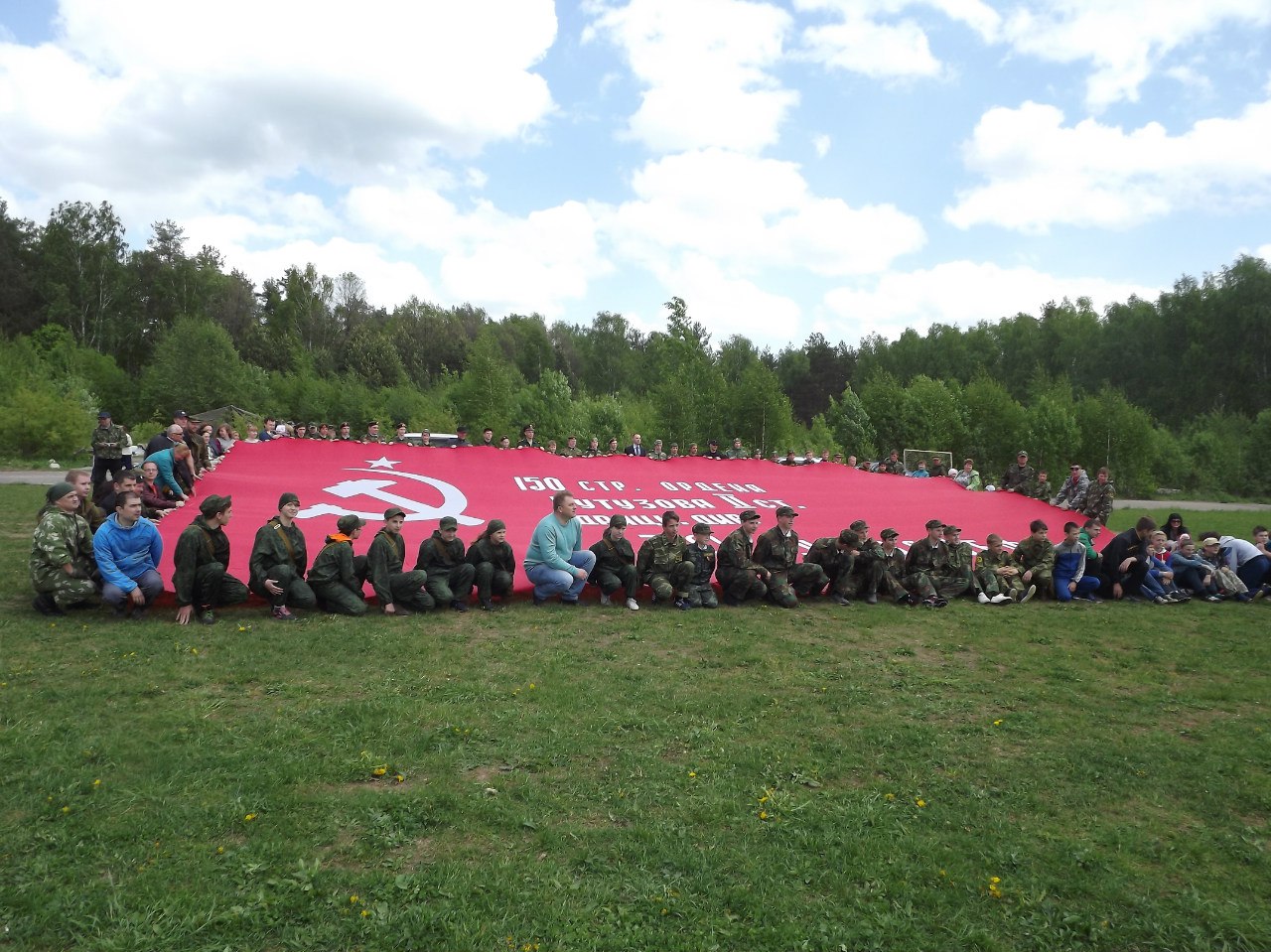 п.Вяткино 
Судогодский район
Акция 
«Свеча памяти»
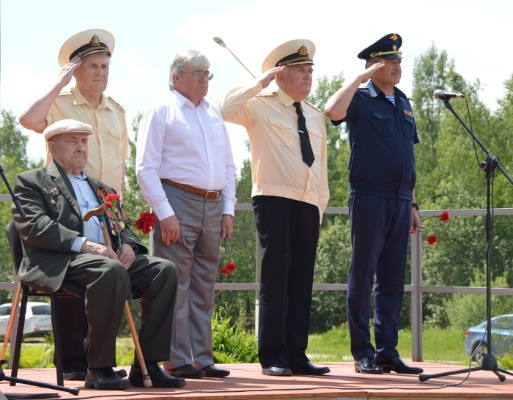 Вахта памяти
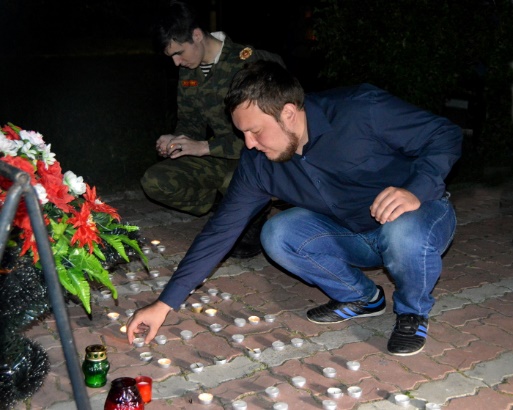 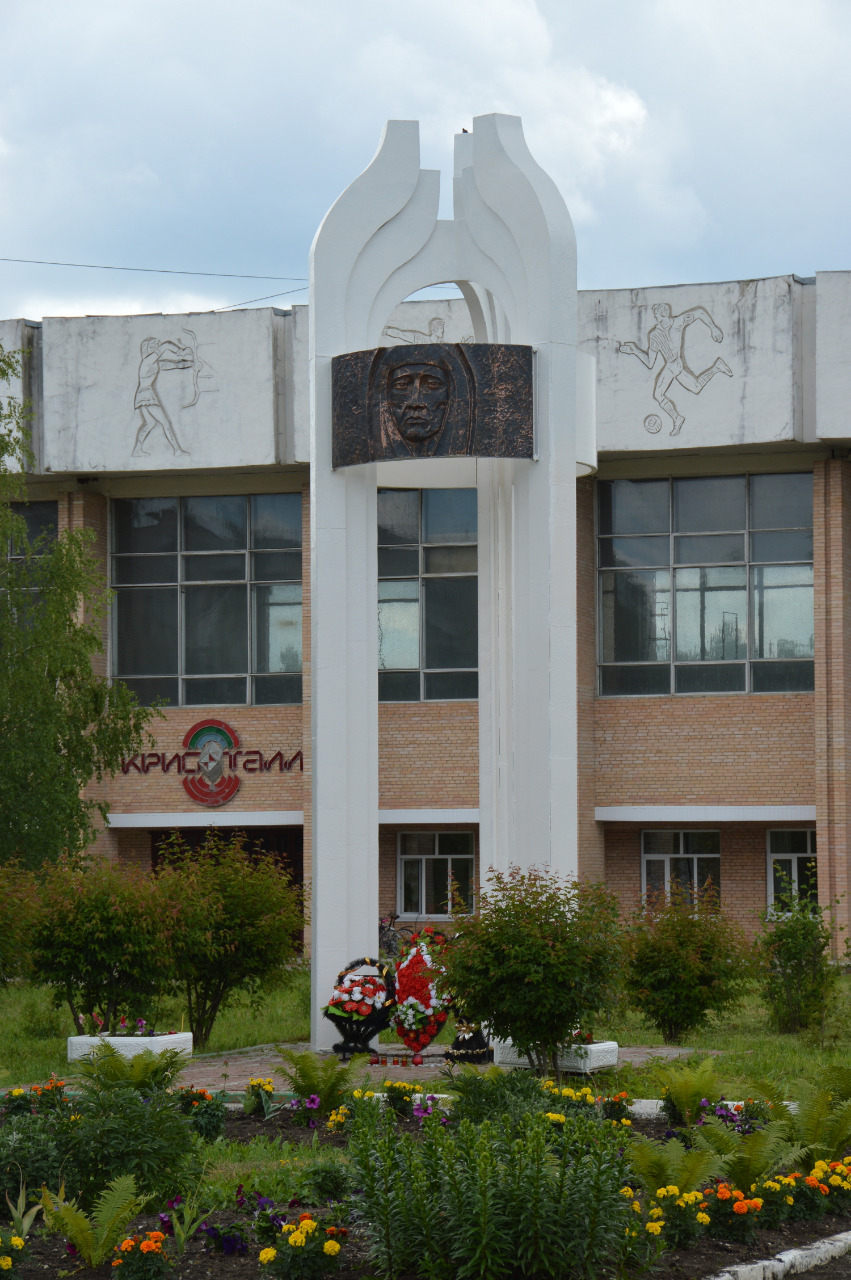 Митинг в День памяти и скорби у памятной Стелы
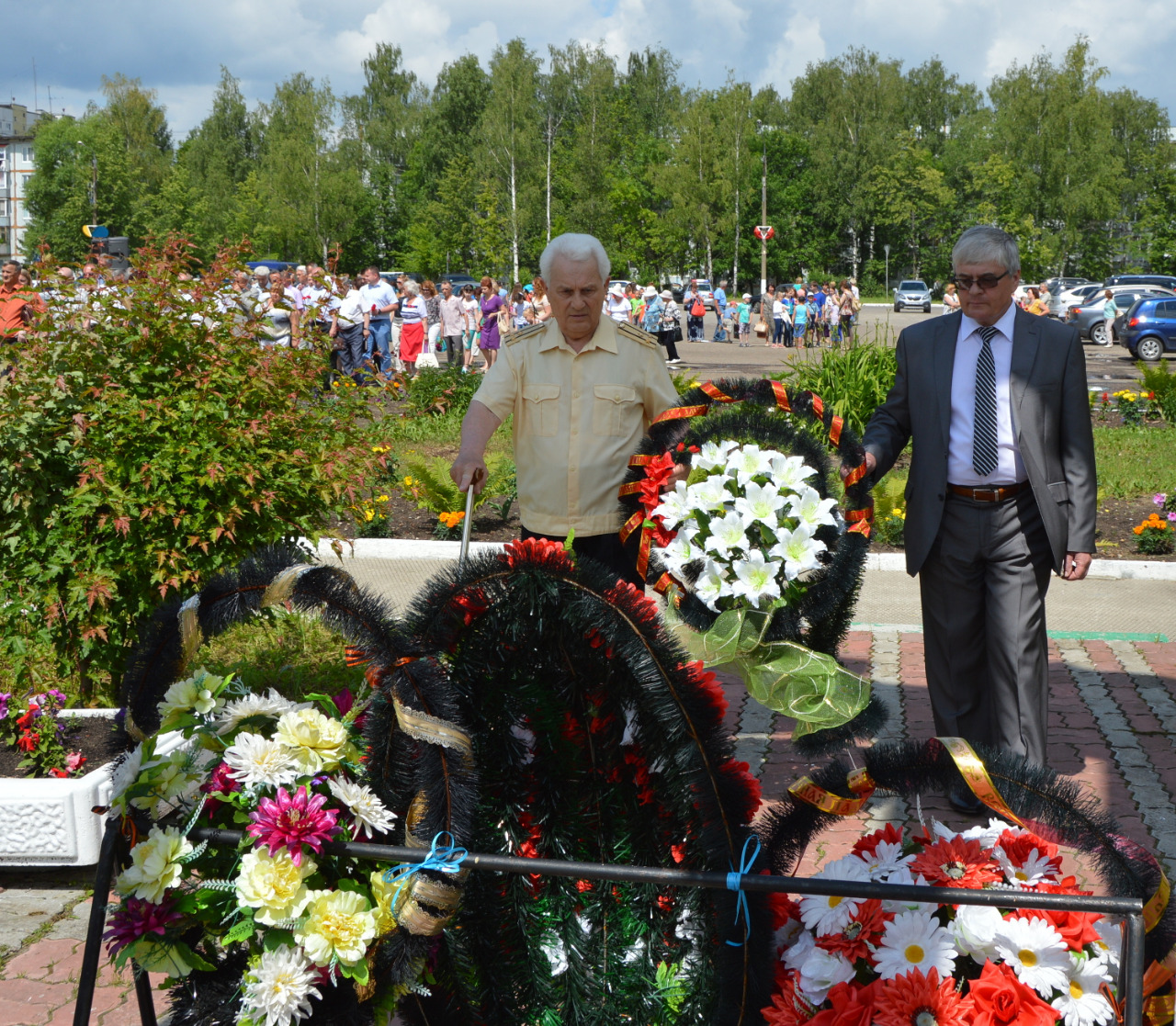 Конкурс чтецов
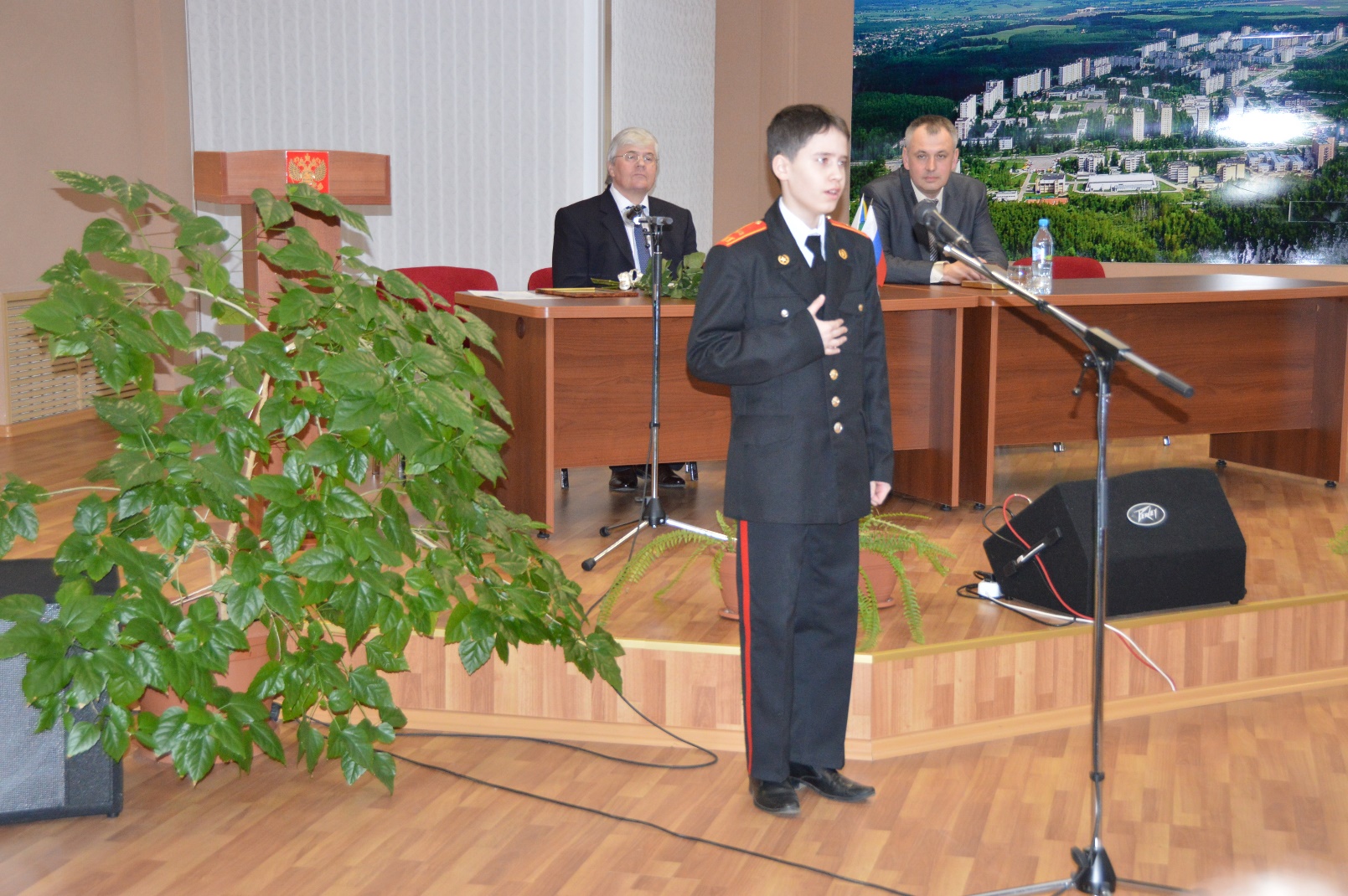 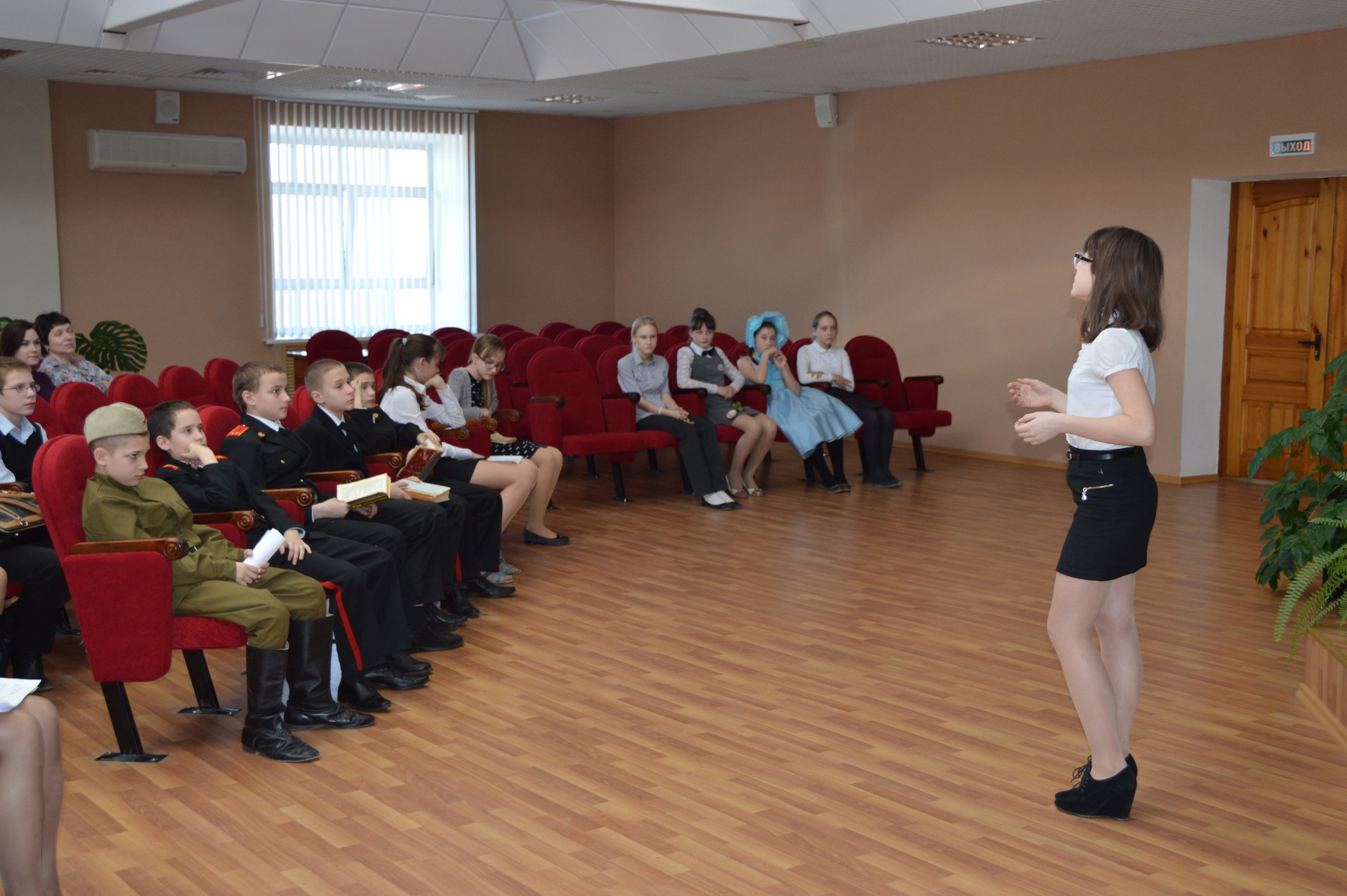 Нам дороги эти
 позабыть нельзя
Всероссийская 
Вахта Памяти - 2016
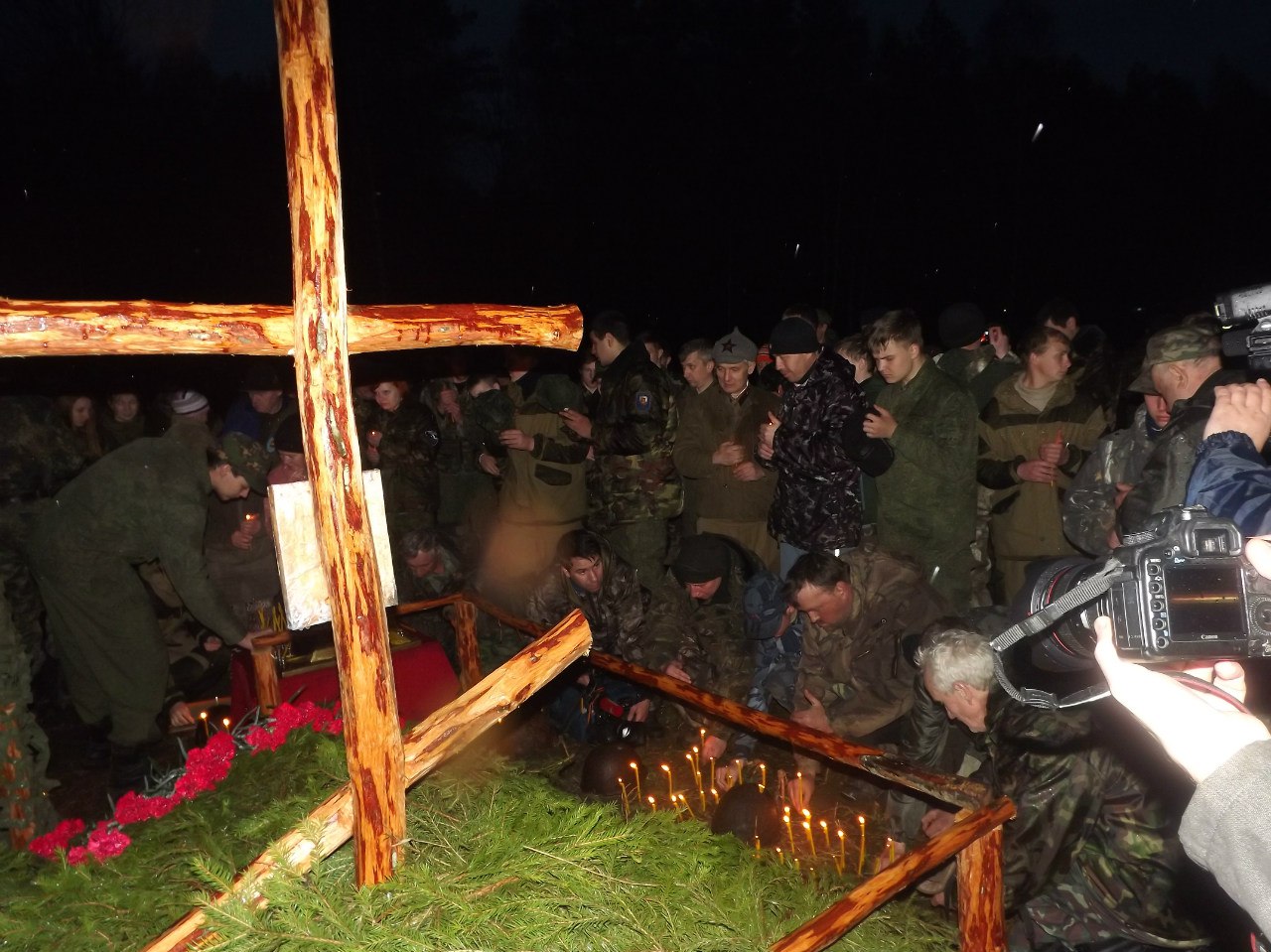 Вахта памяти
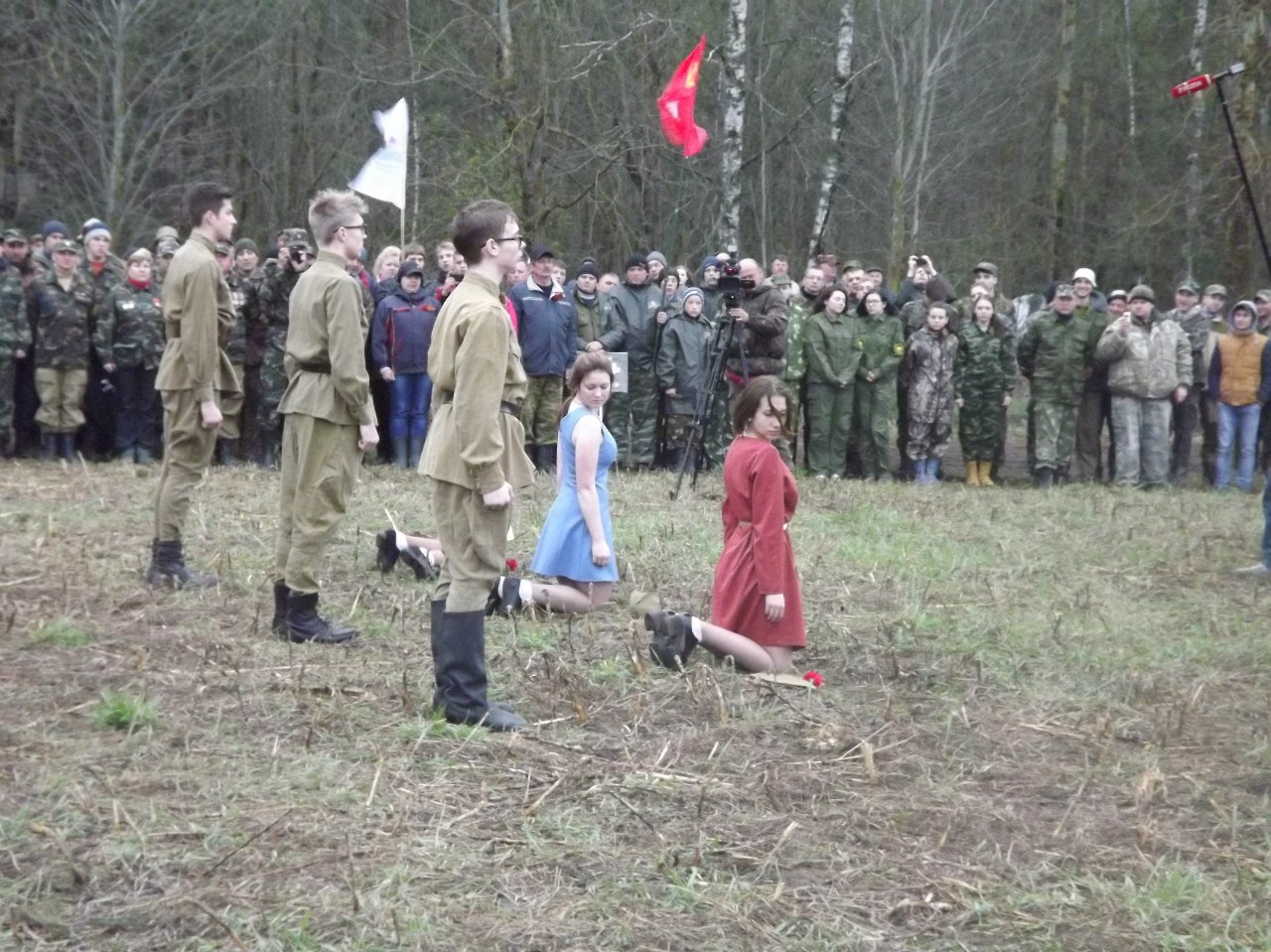 Поисковая экспедиция на территории Глинковского района Смоленской области
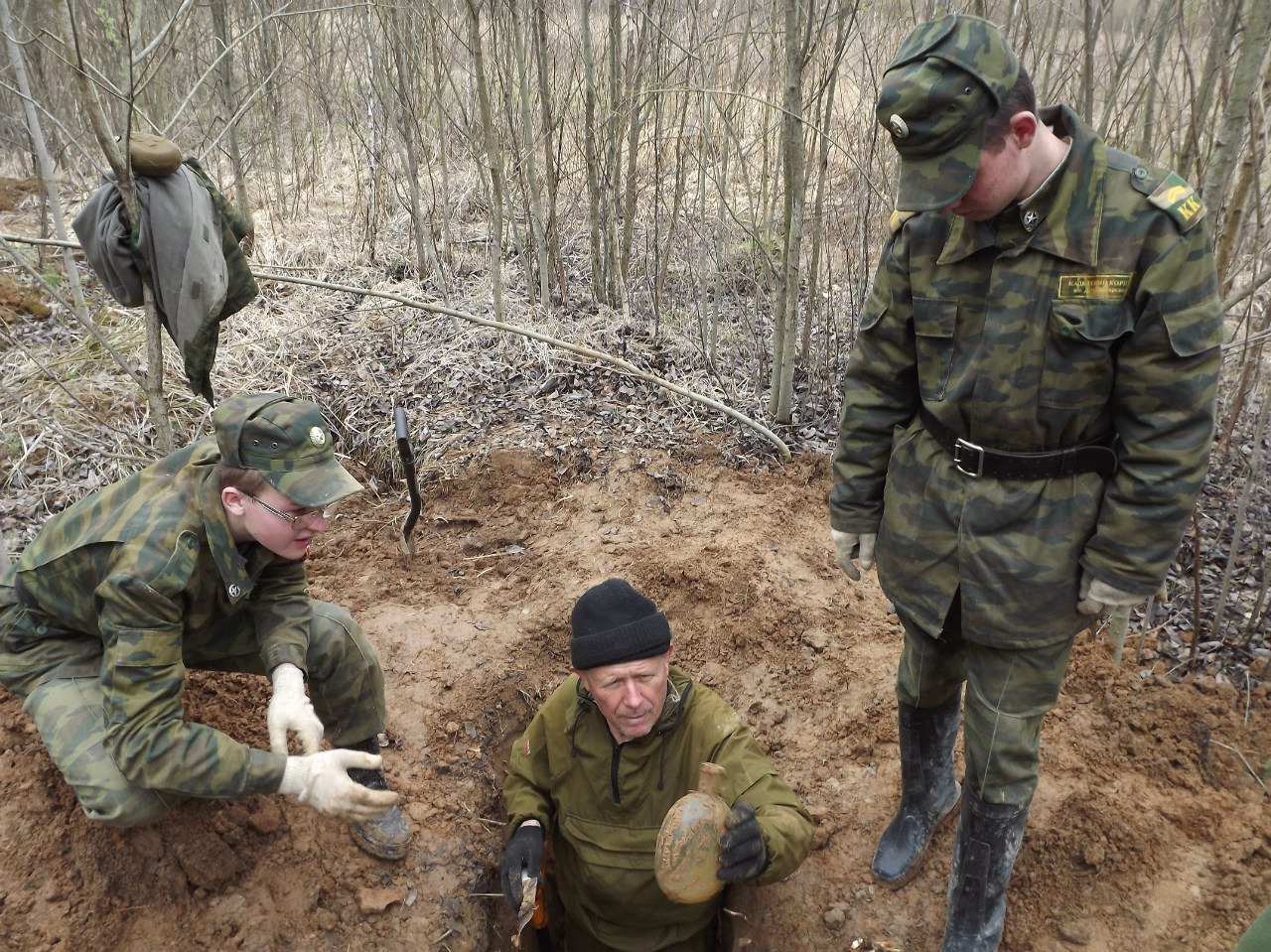 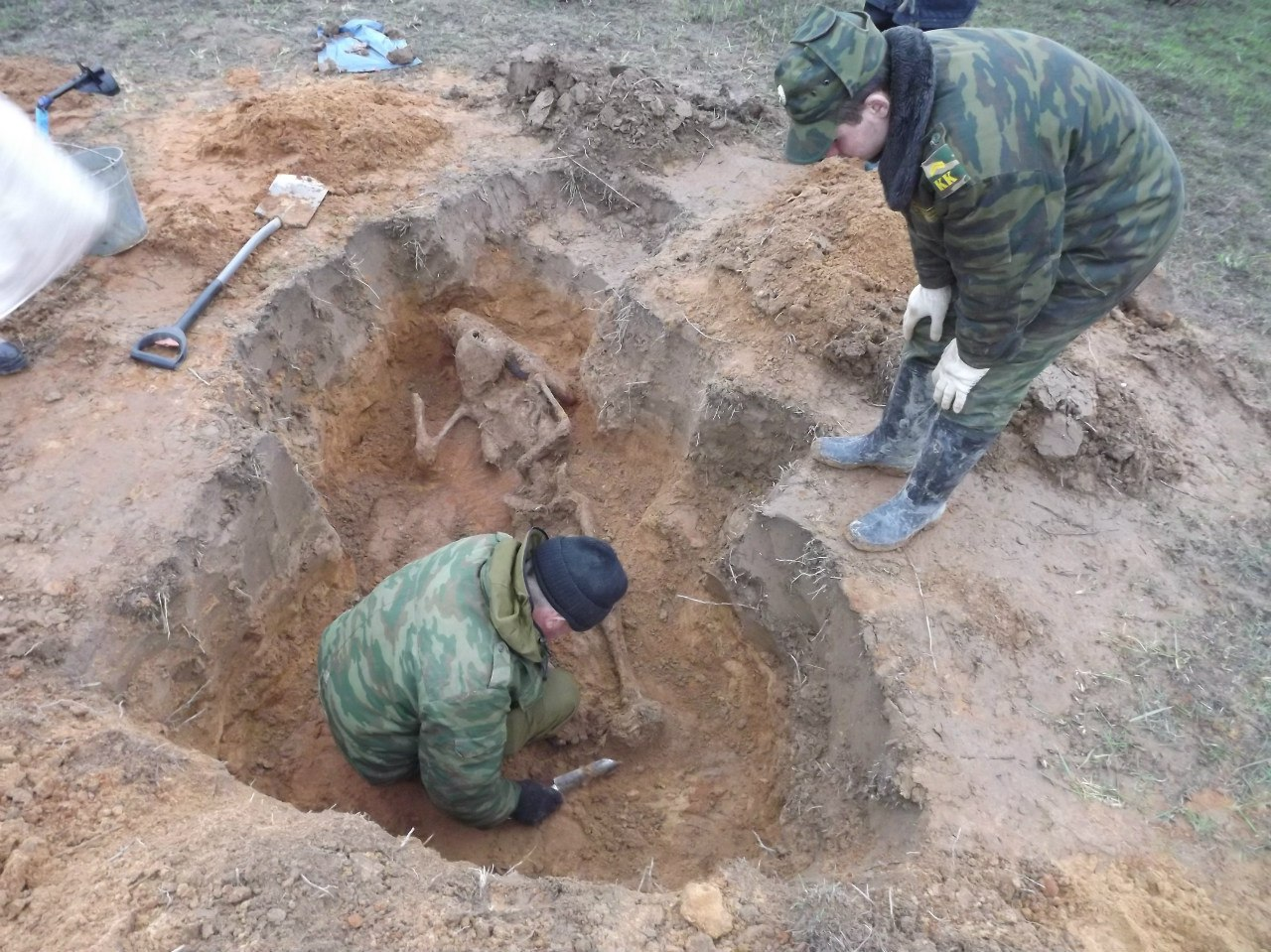 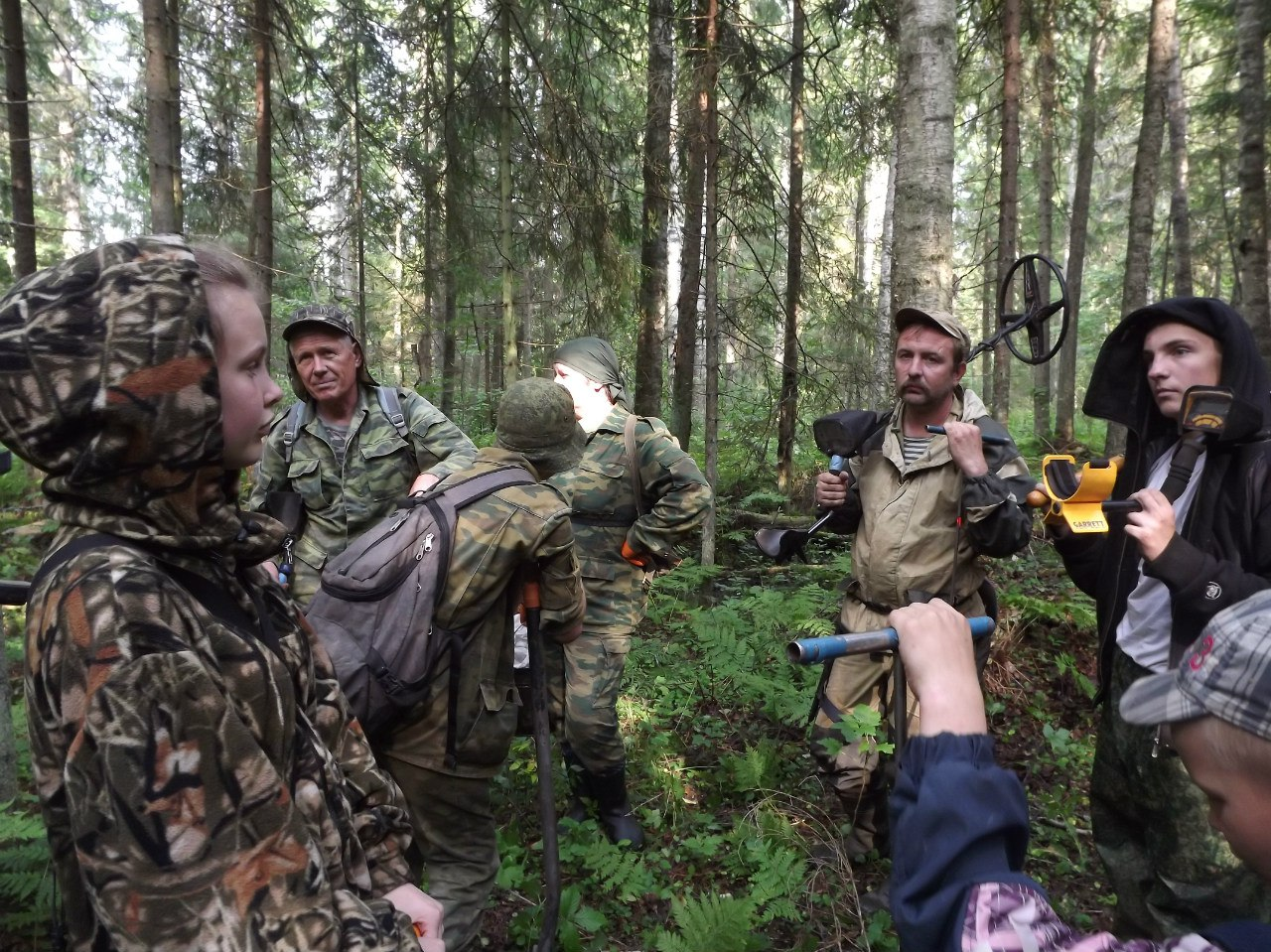 Поисковая экспедиция на территории Гатчинского района, Ленинградской области
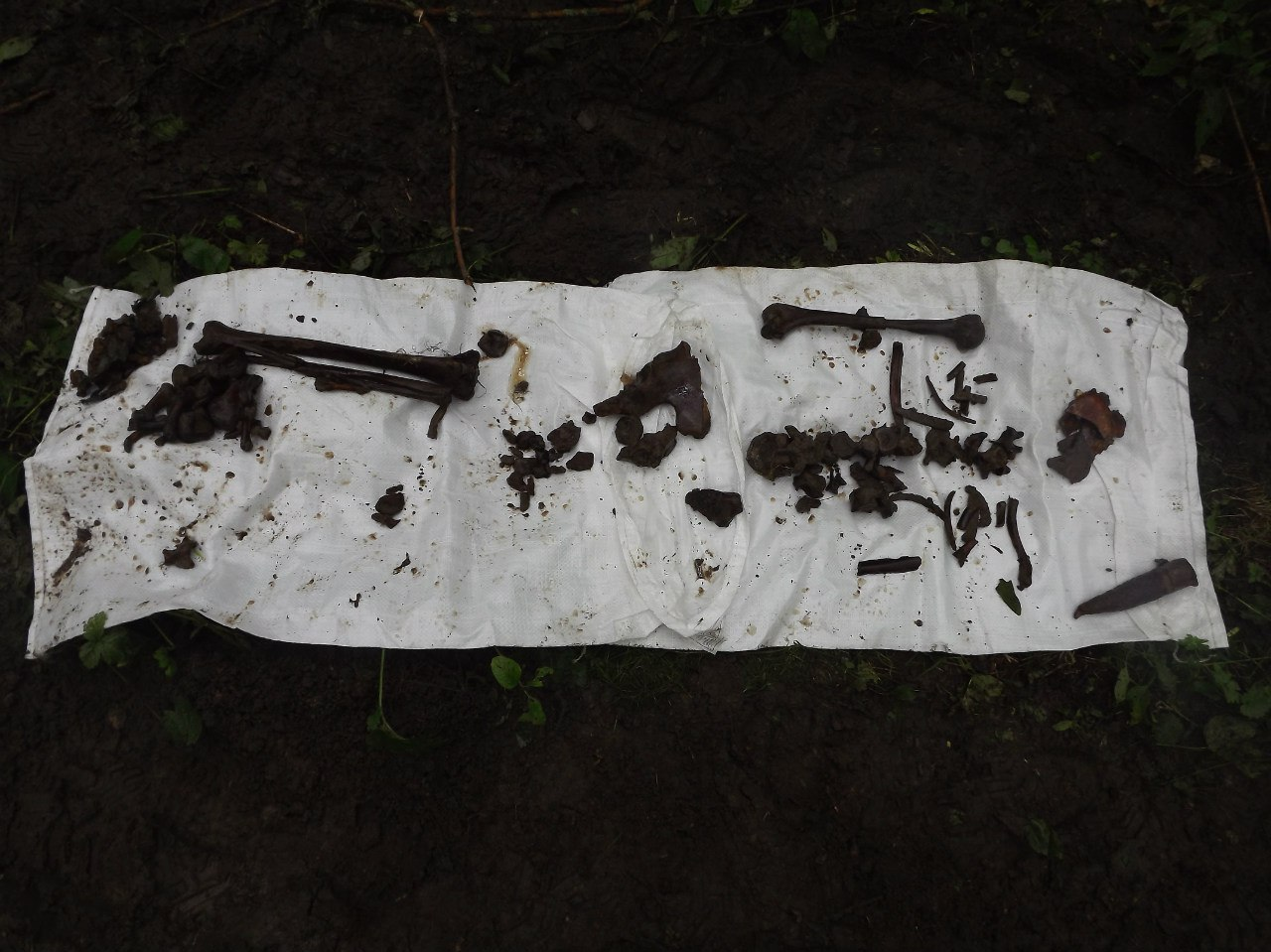 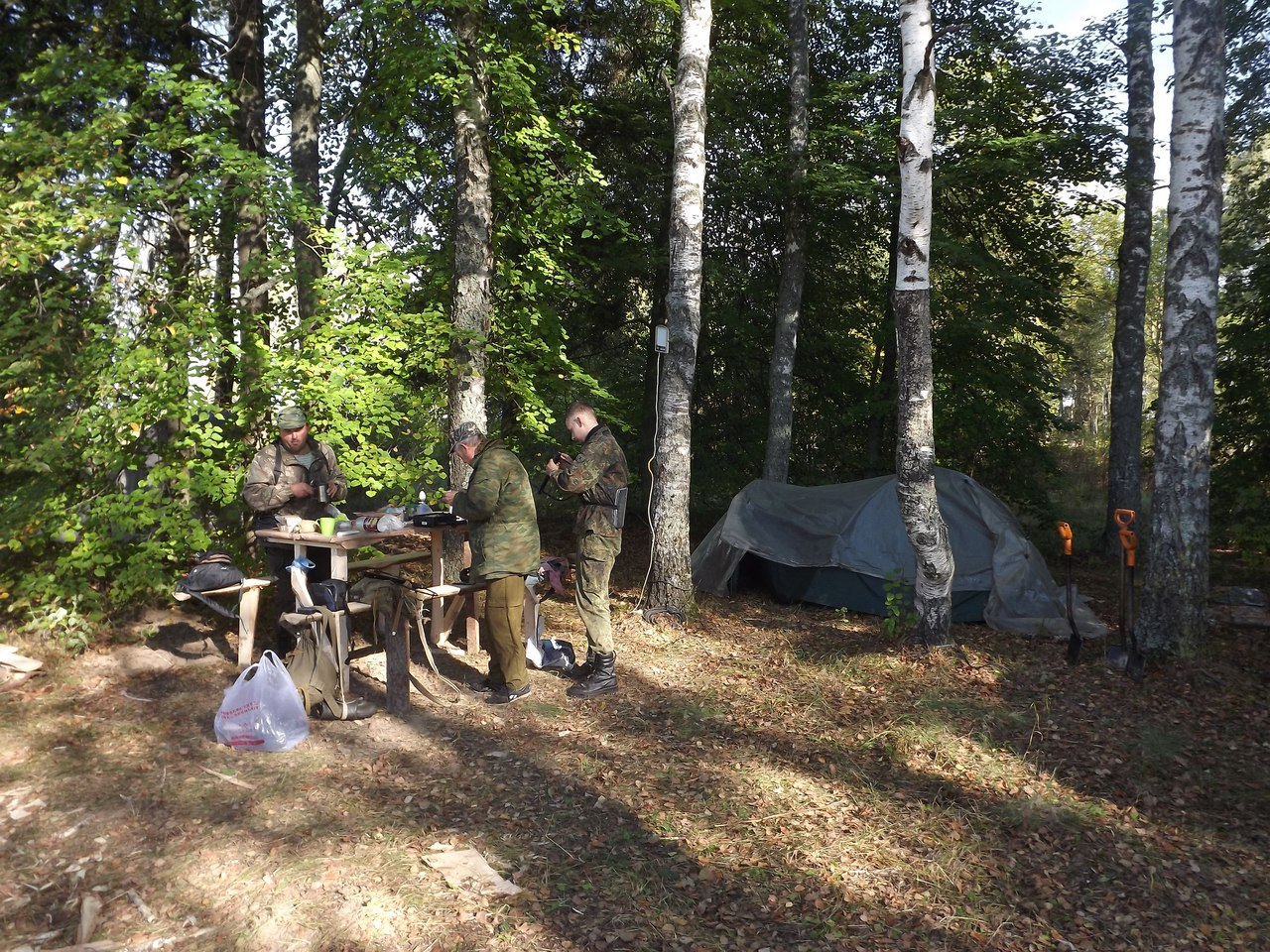 Поисковая экспедиция в Рославльский район Смоленской области
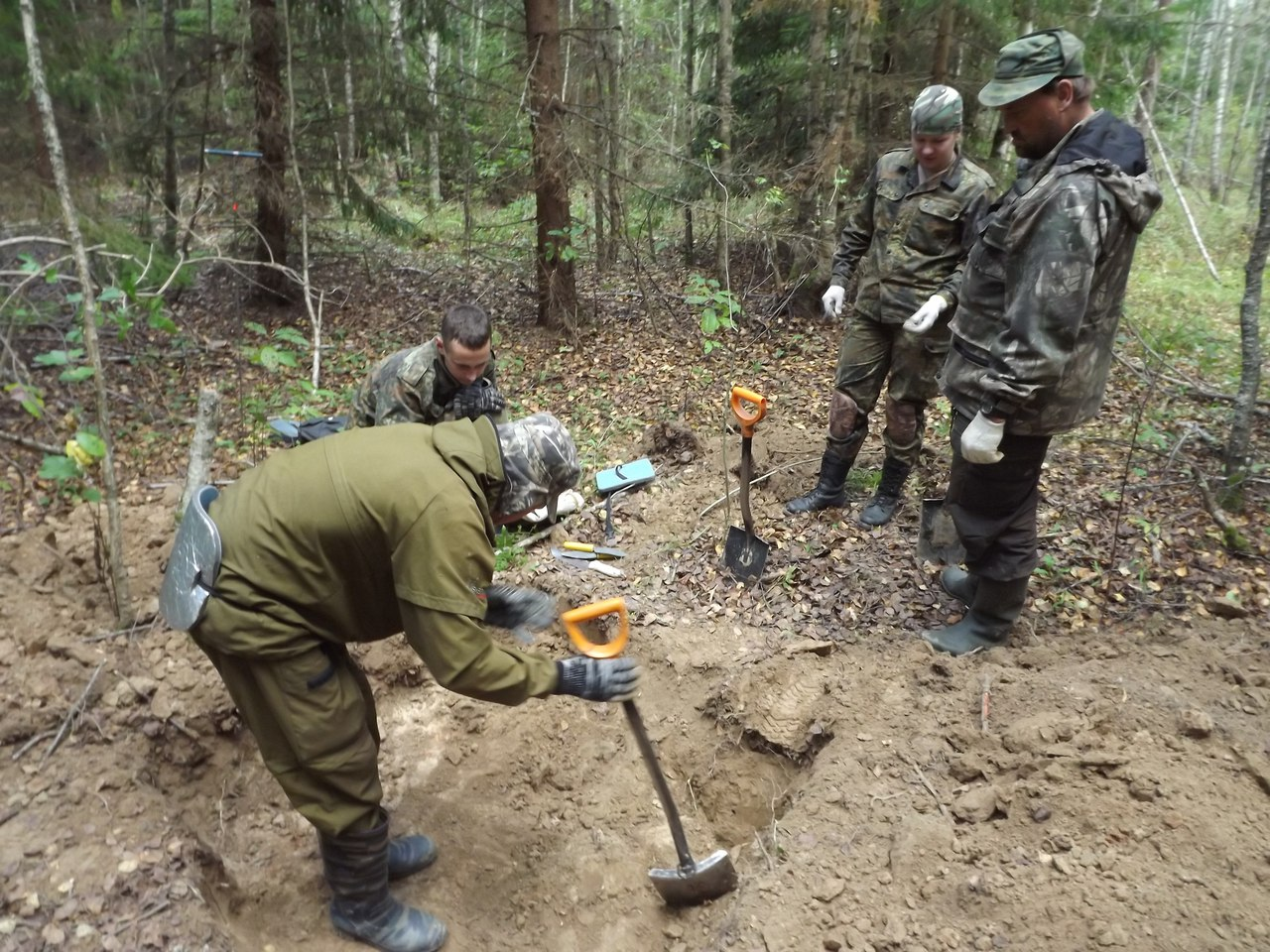 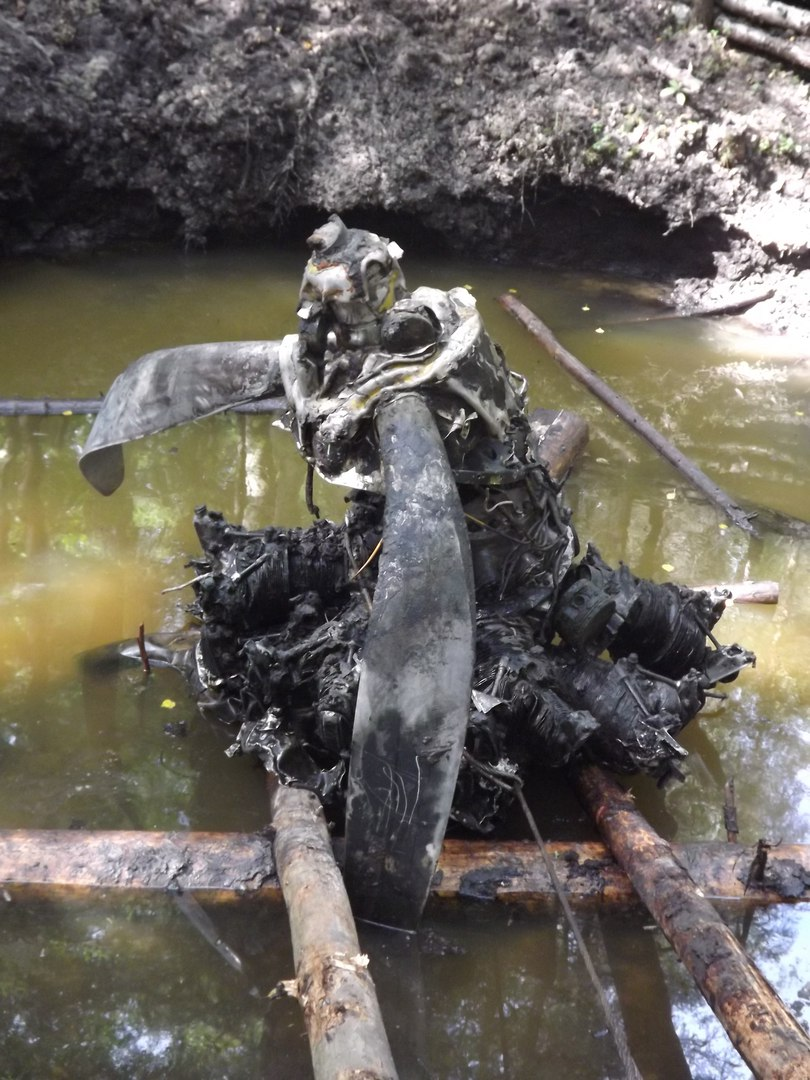 Работы на месте катастрофы советского бомбардировщика Ил-4
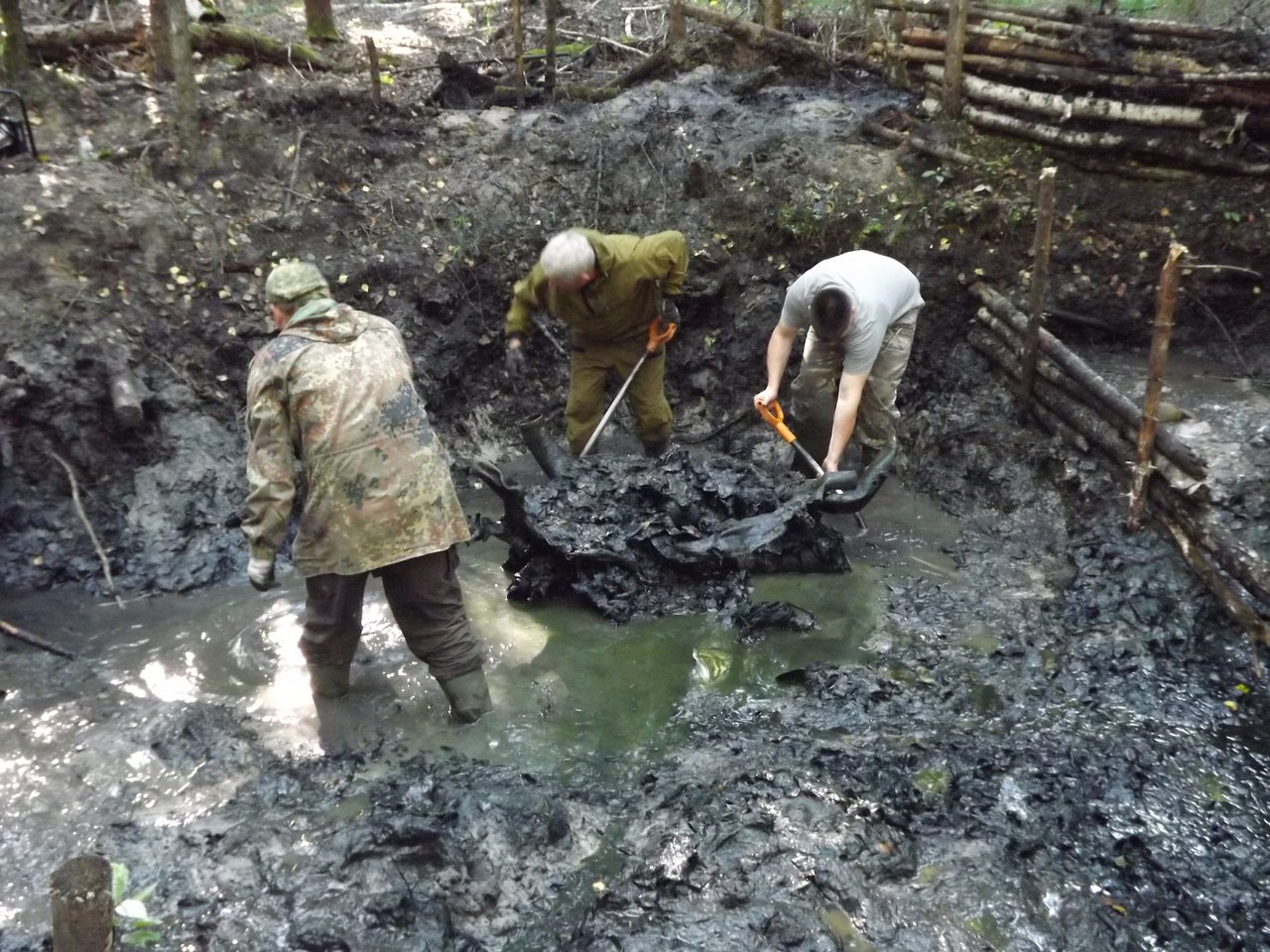 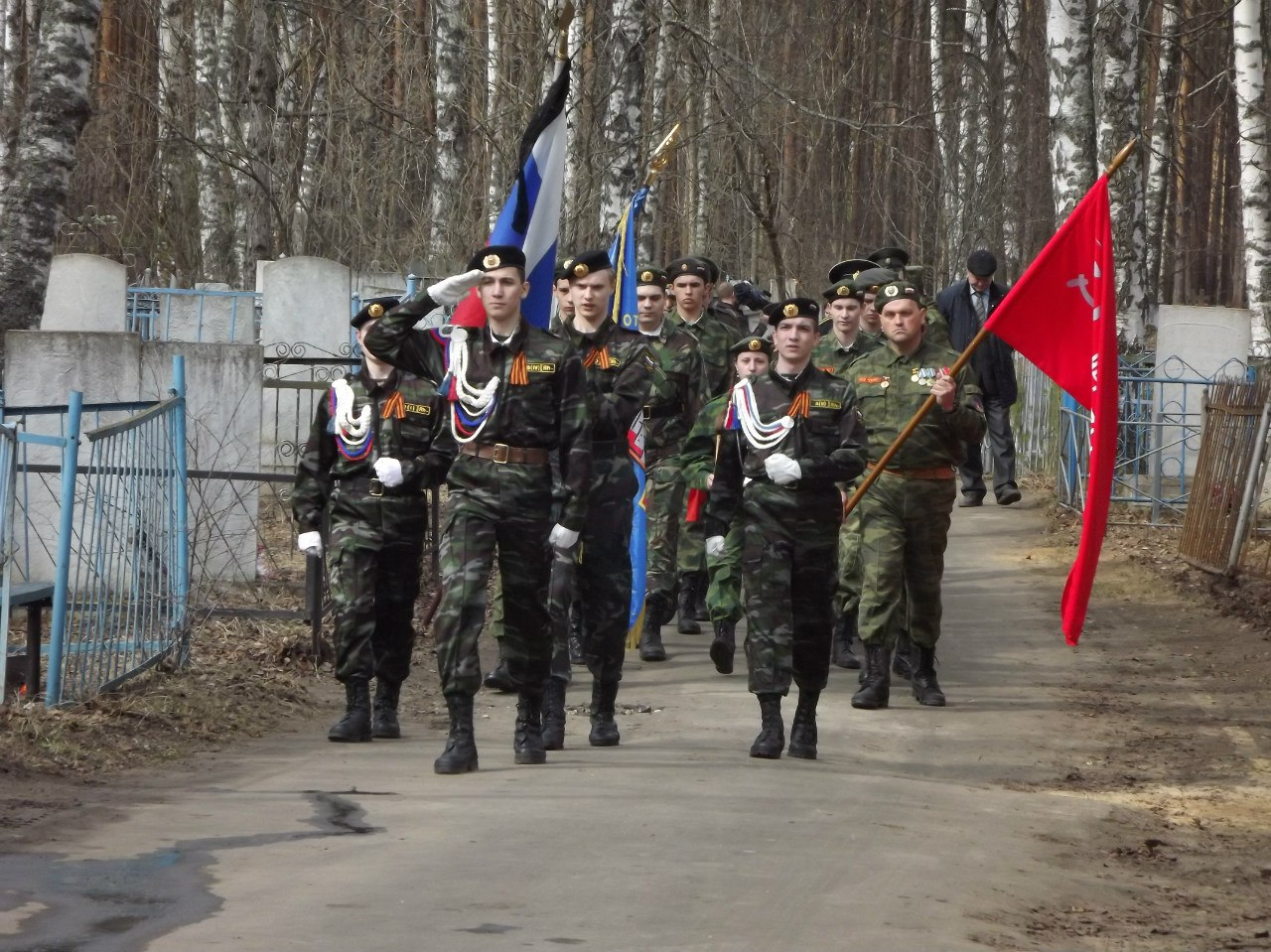 Перезахоронение останков бойца
Богданова Б.А.
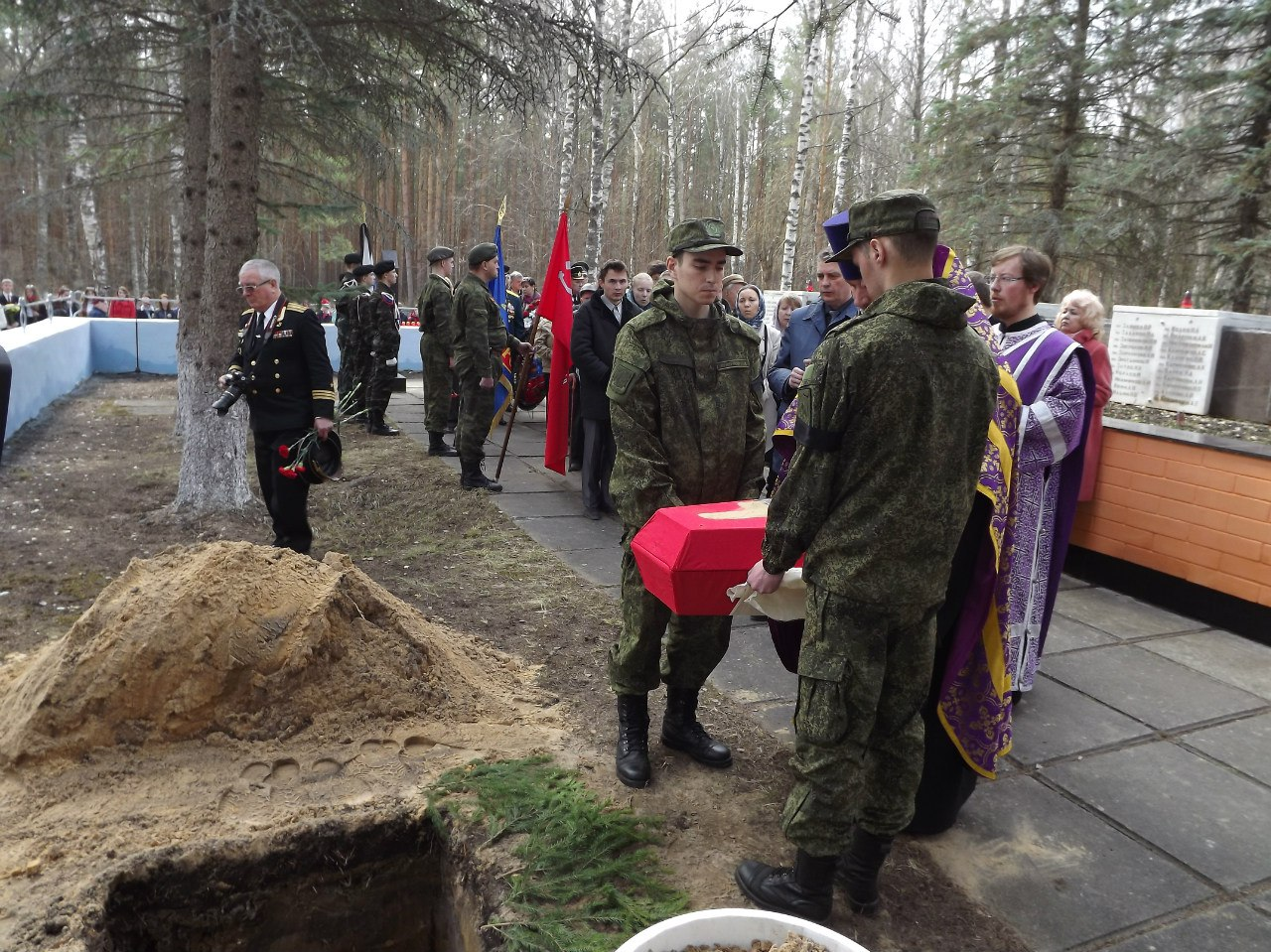 Г.Гусь-Хрустальный
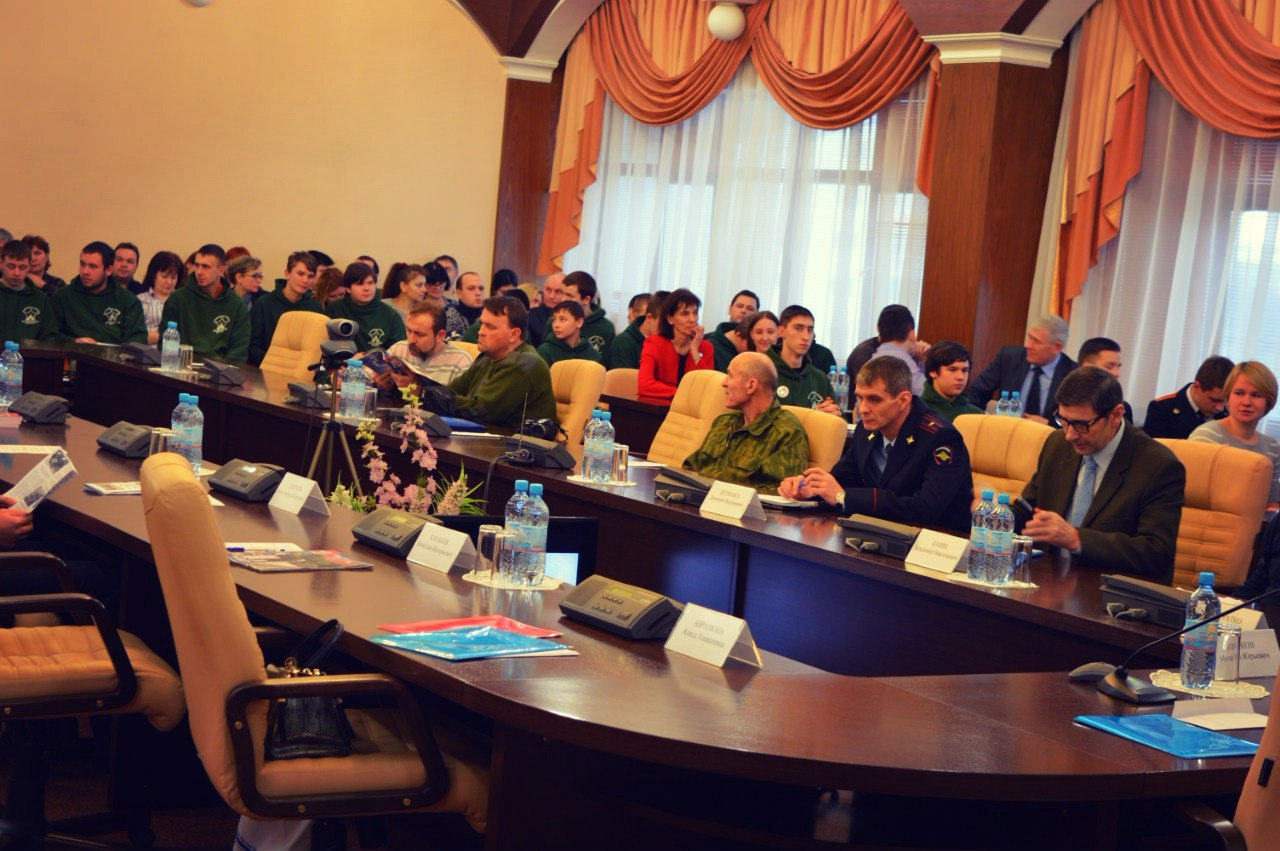 Конференция «Память, поиск, Победа»
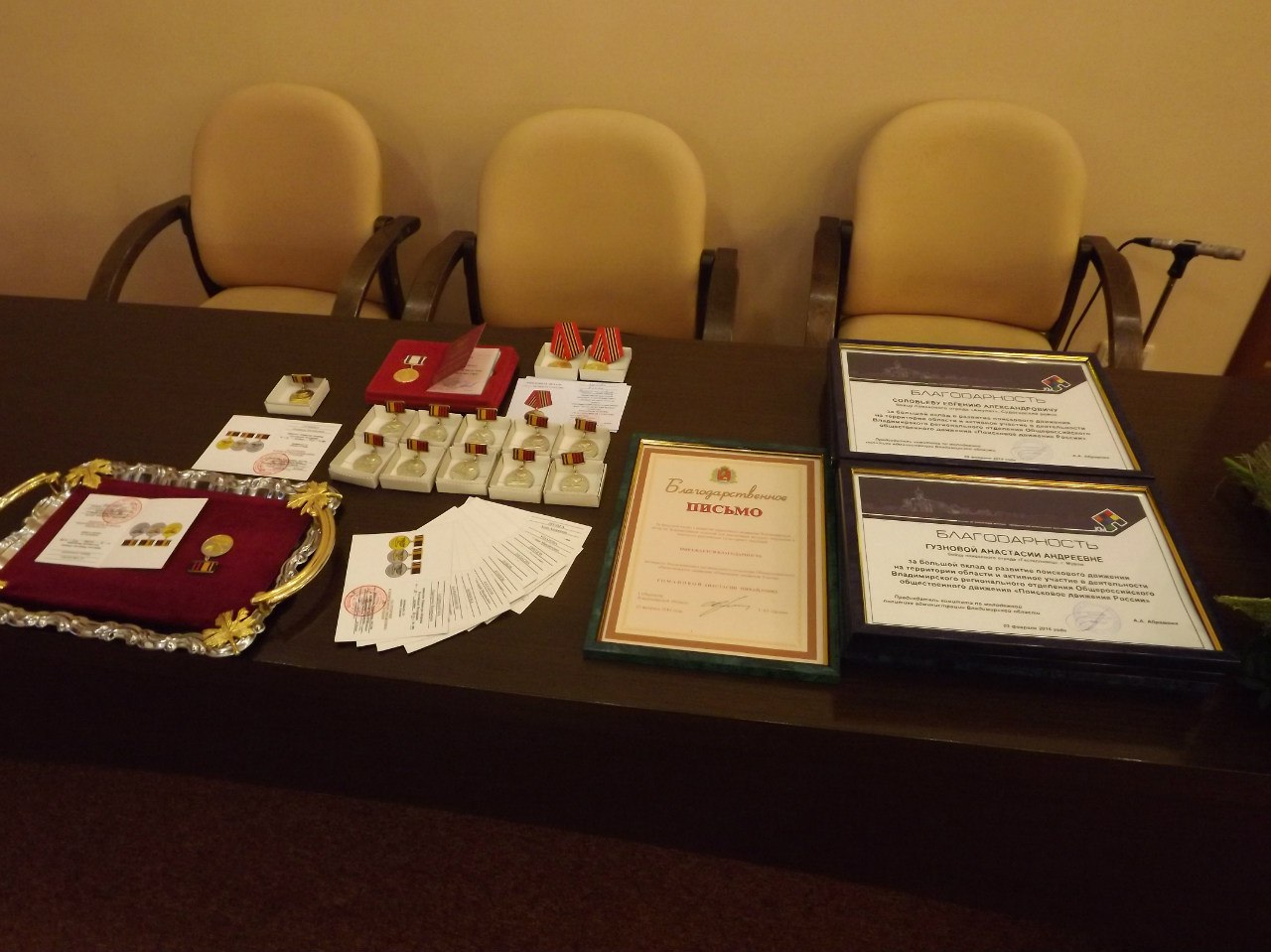 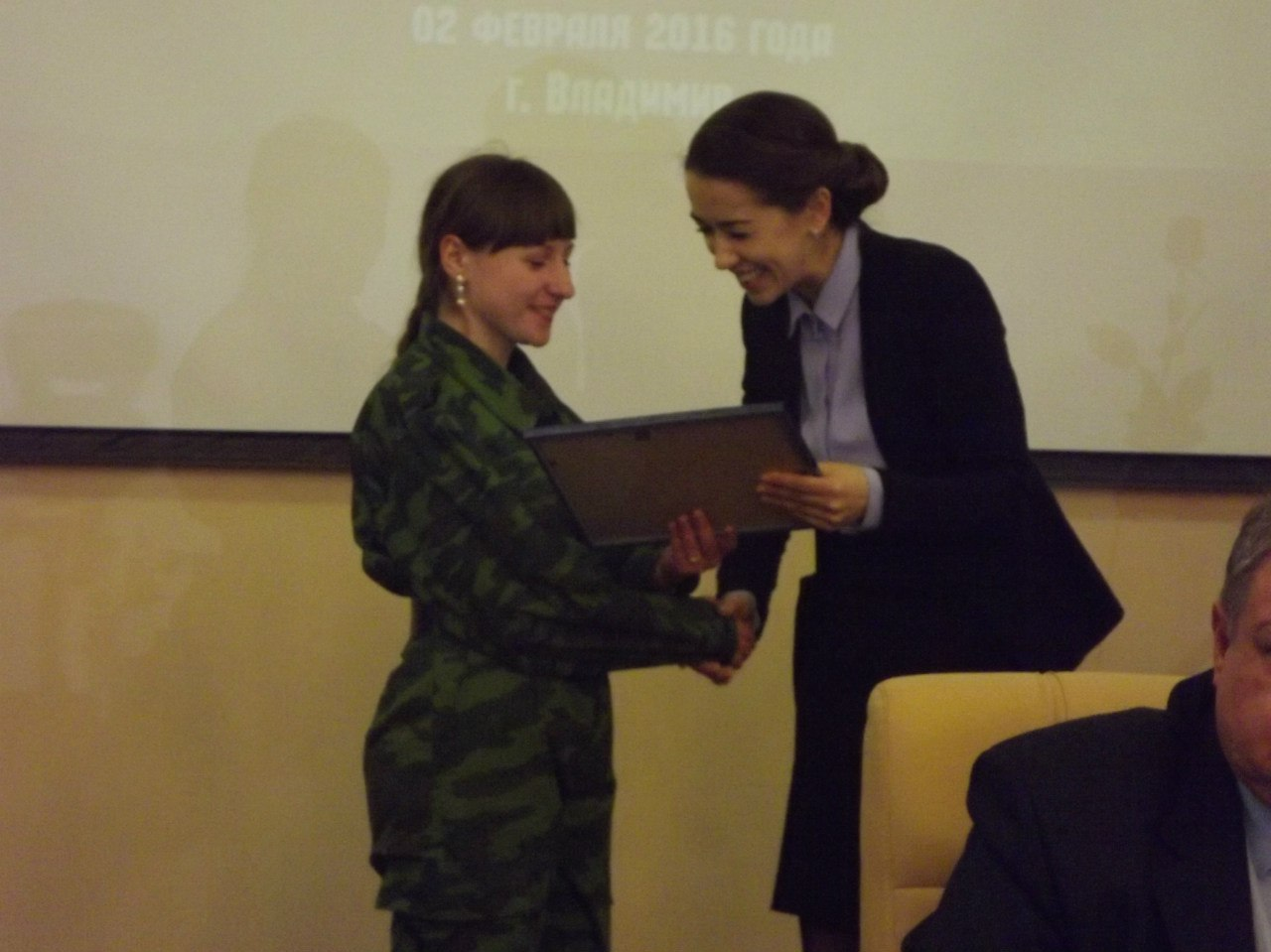 Конференция «Память, поиск, Победа»
Вахта памяти
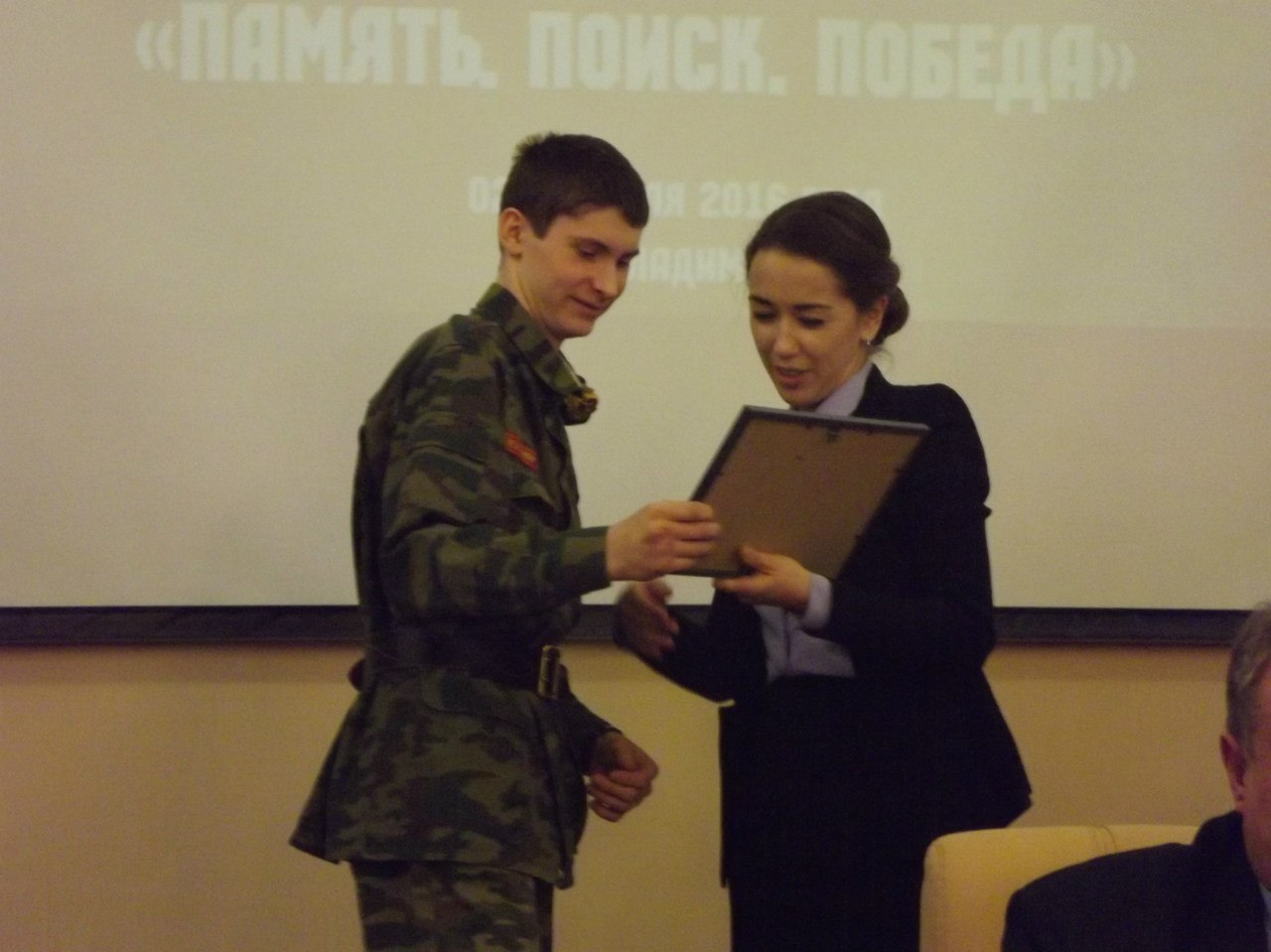 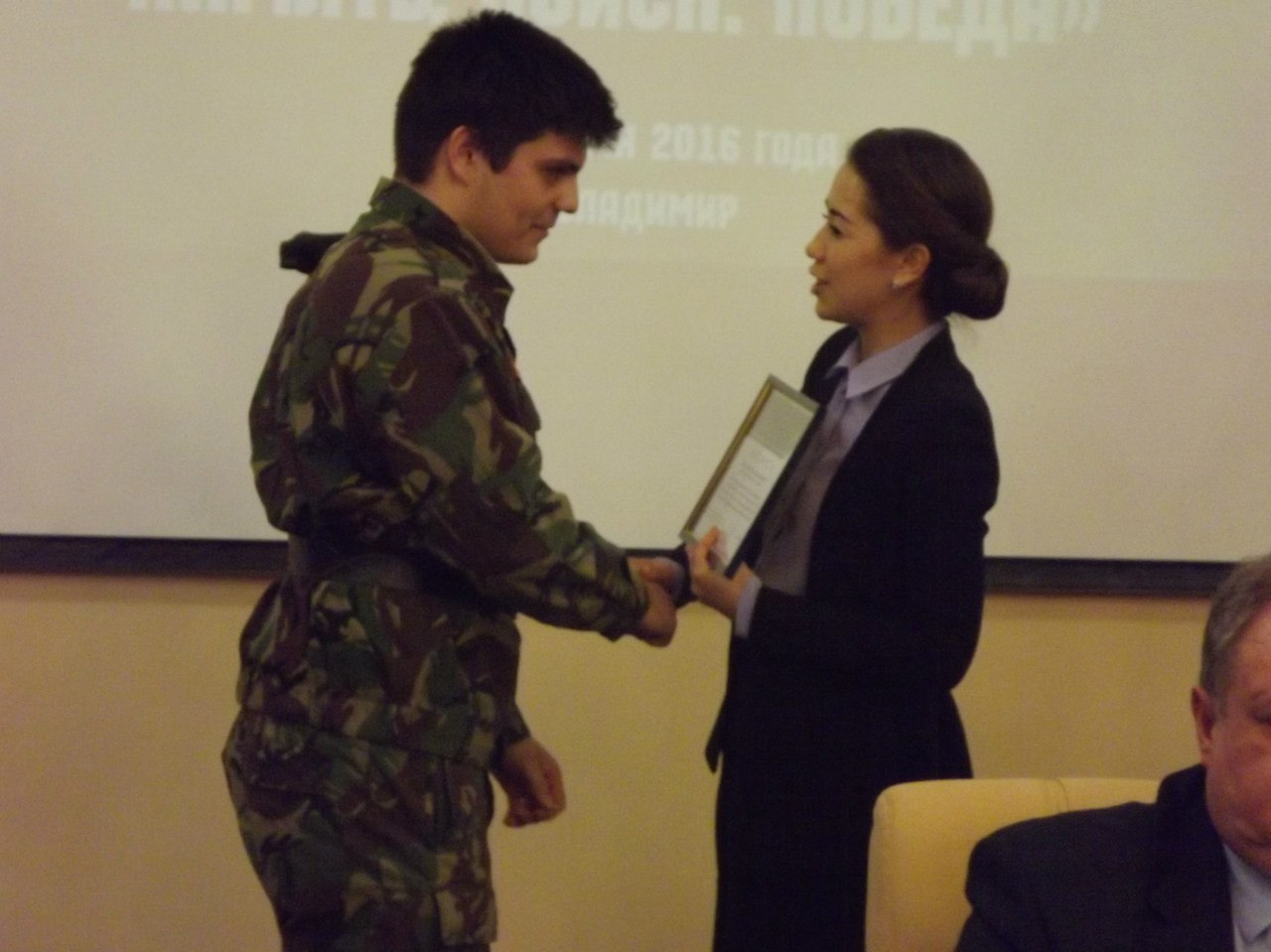 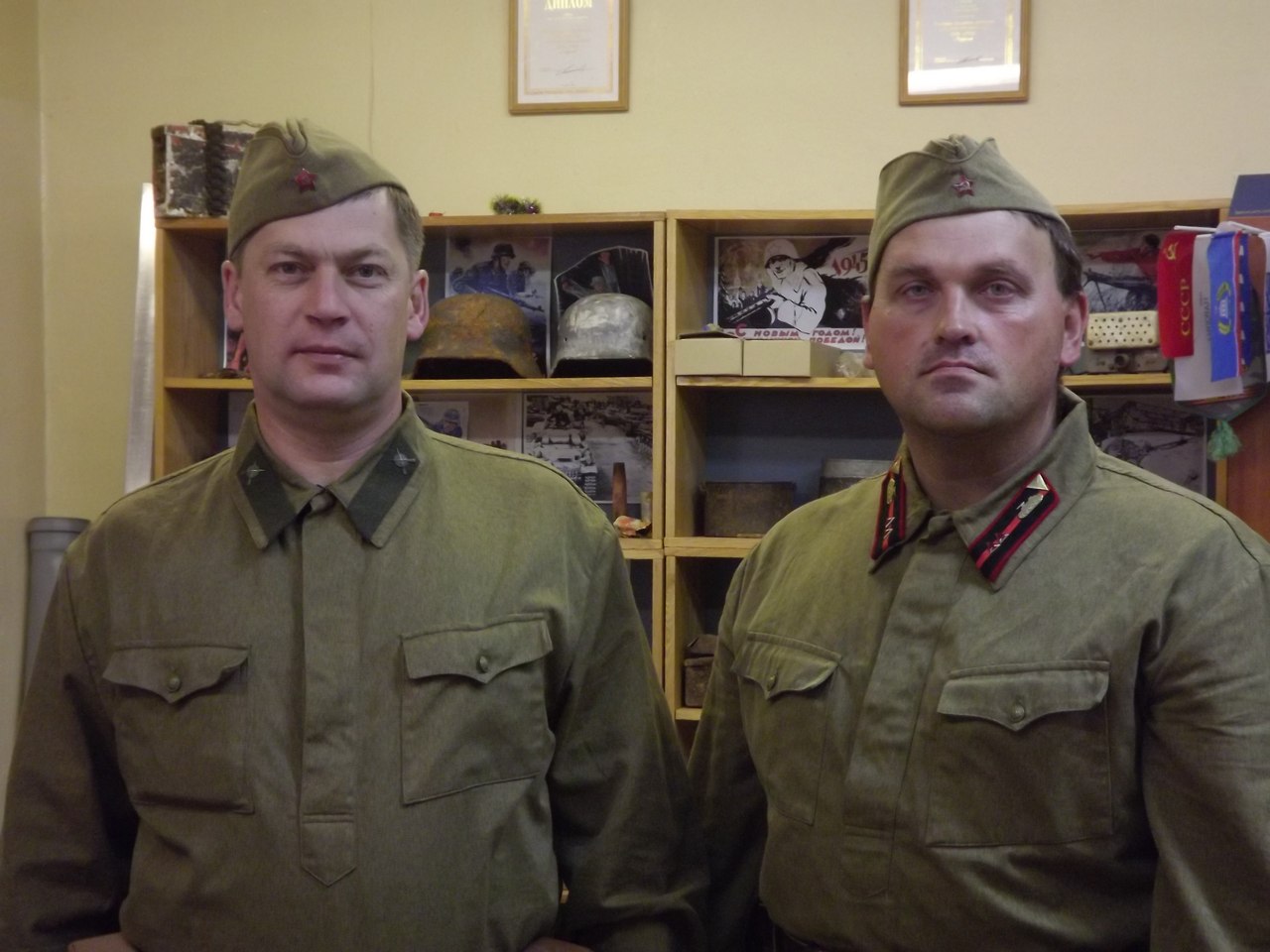 Михаил Николаевич Бунаев, руководитель Ассоциации поисковых отрядов «Гром» Владимирской области».
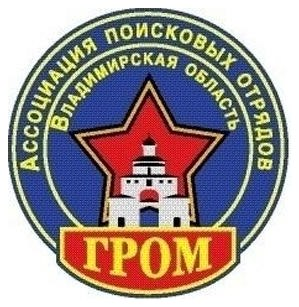 захоронения: 
Кузьменко Владимира Витальевича, 
Курылева Антона Валерьевича
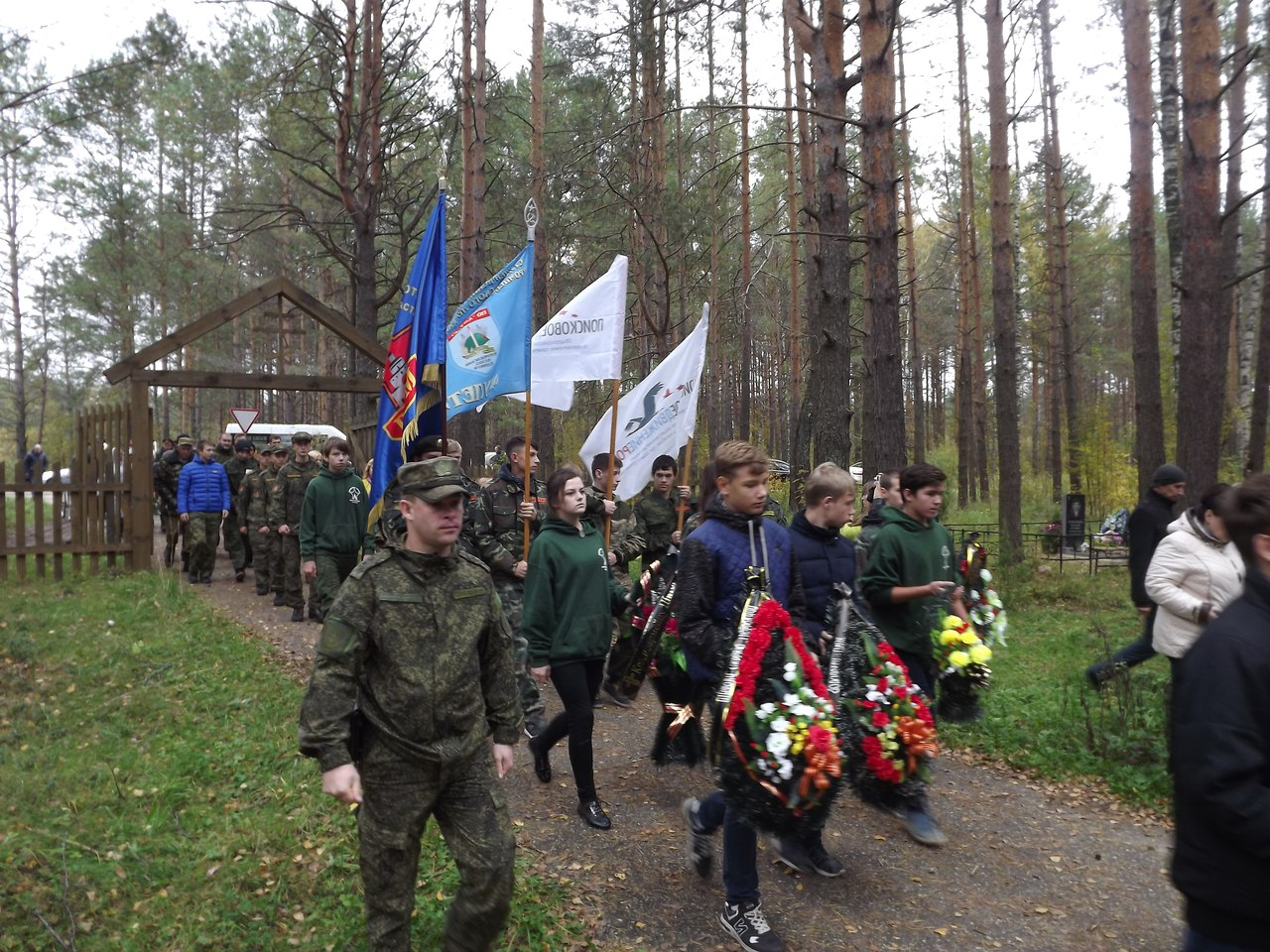 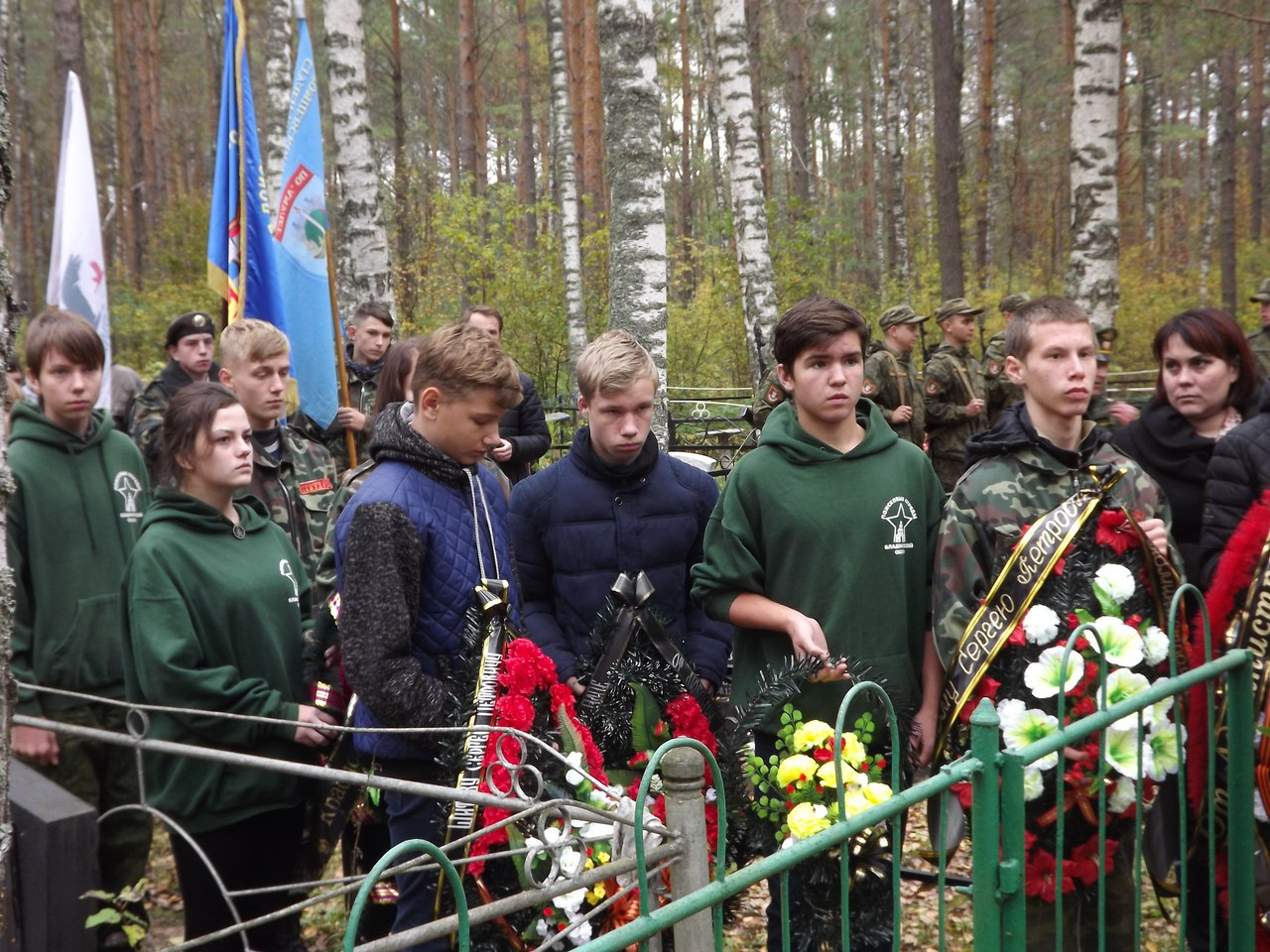 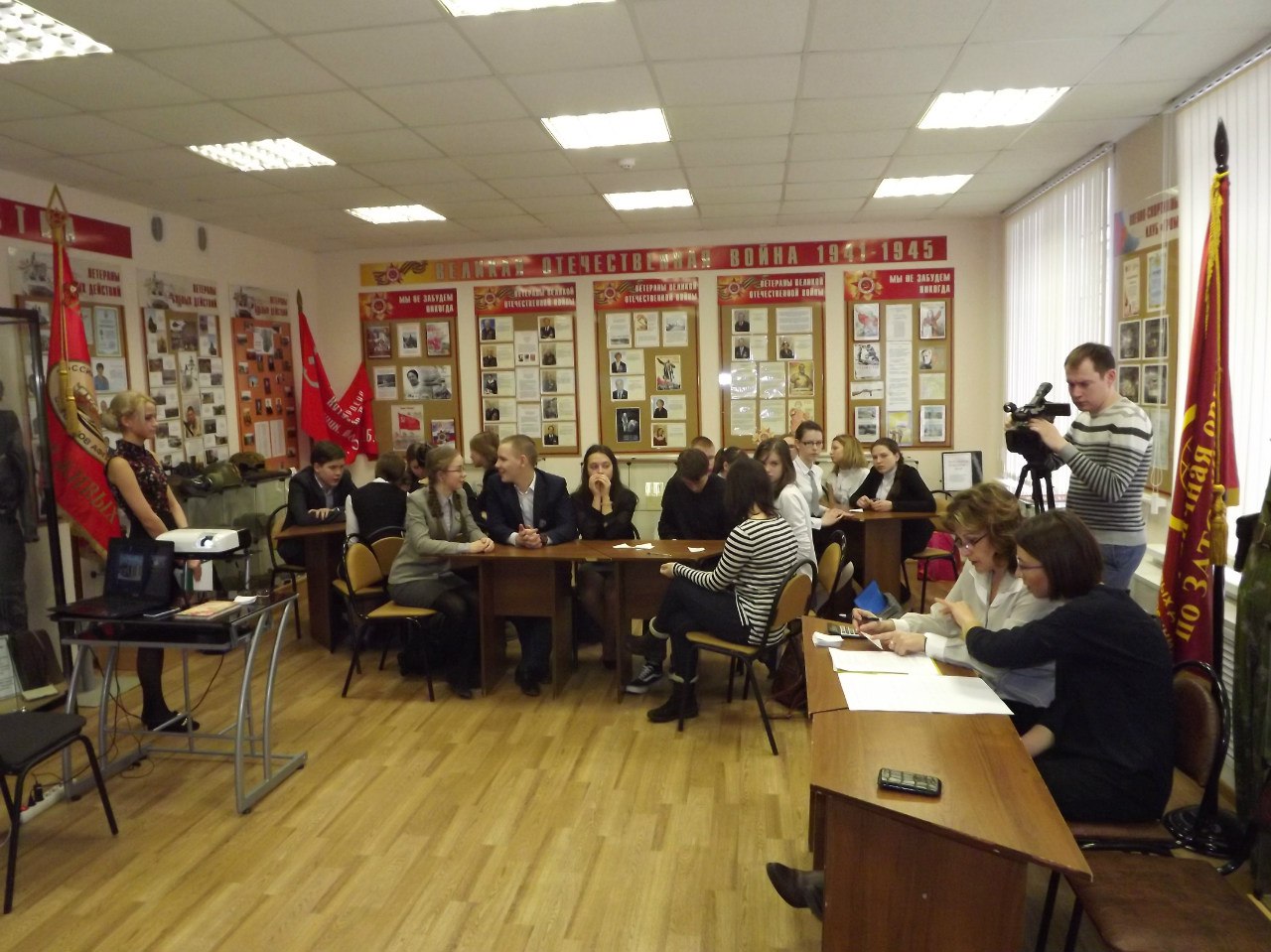 Городской конкурс знатоков отечественной истории «Крым – гордость России»
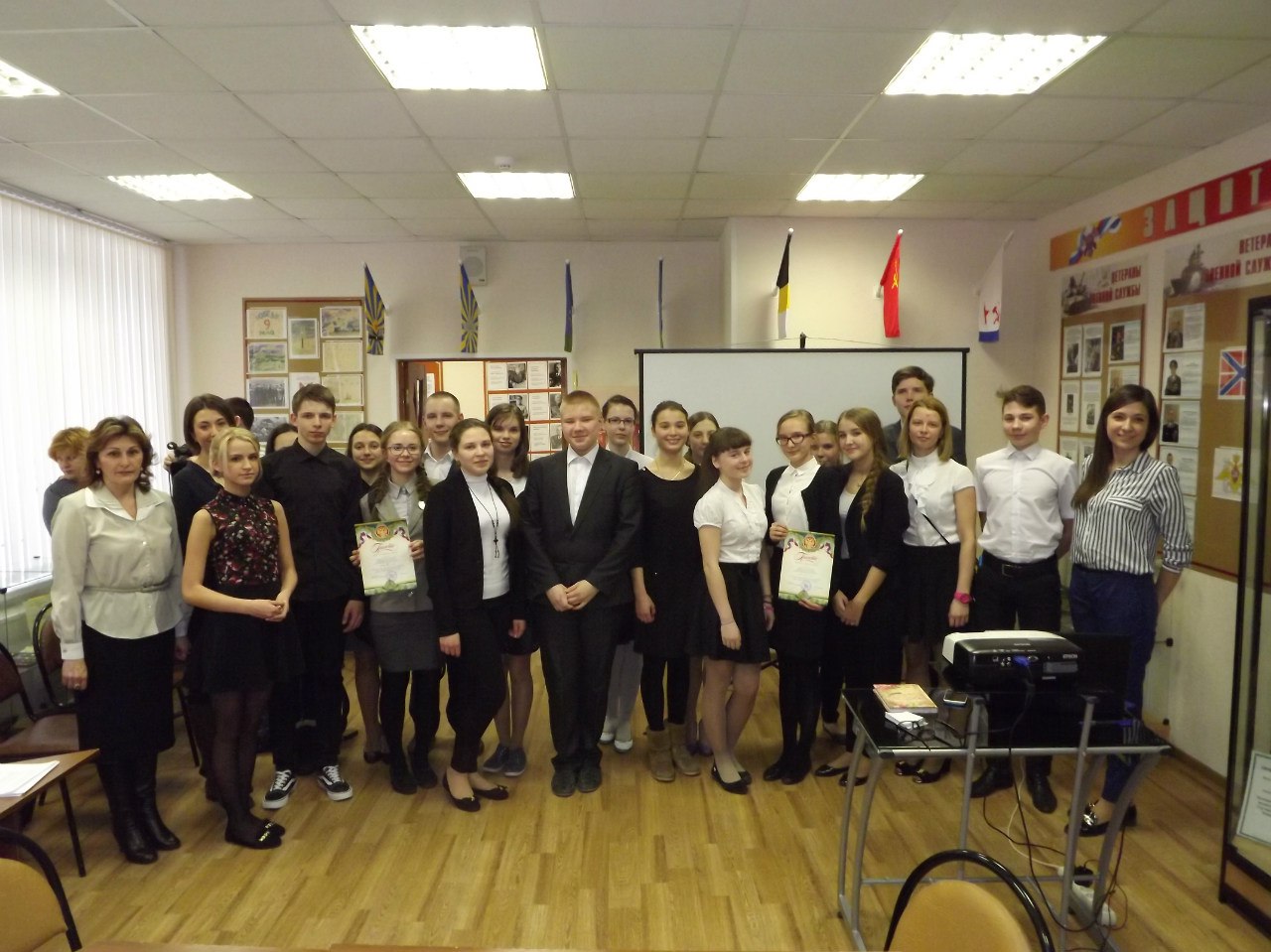 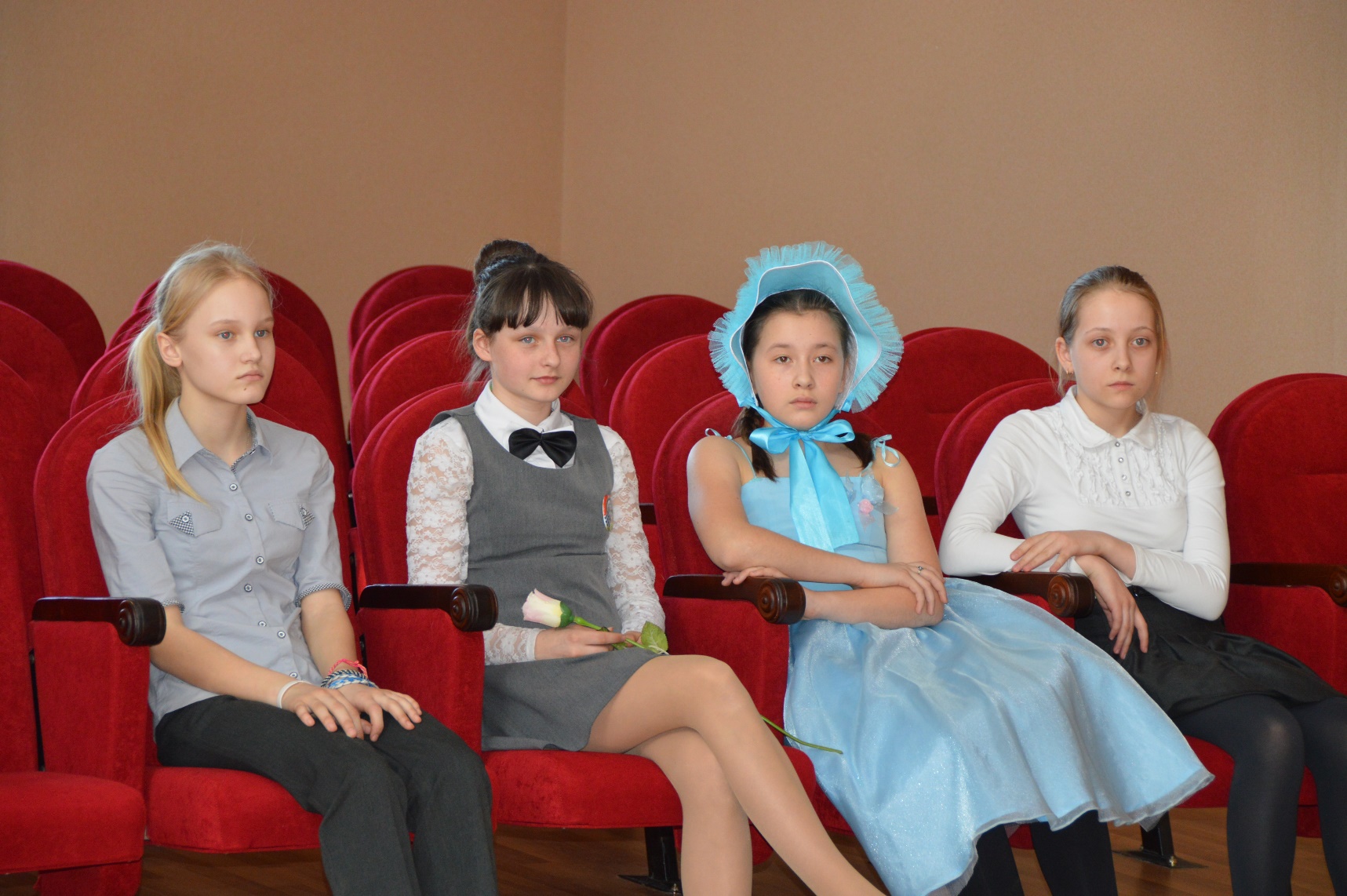 Муниципальный этап областного 
конкурса чтецов «Живая классика»
Вахта памяти
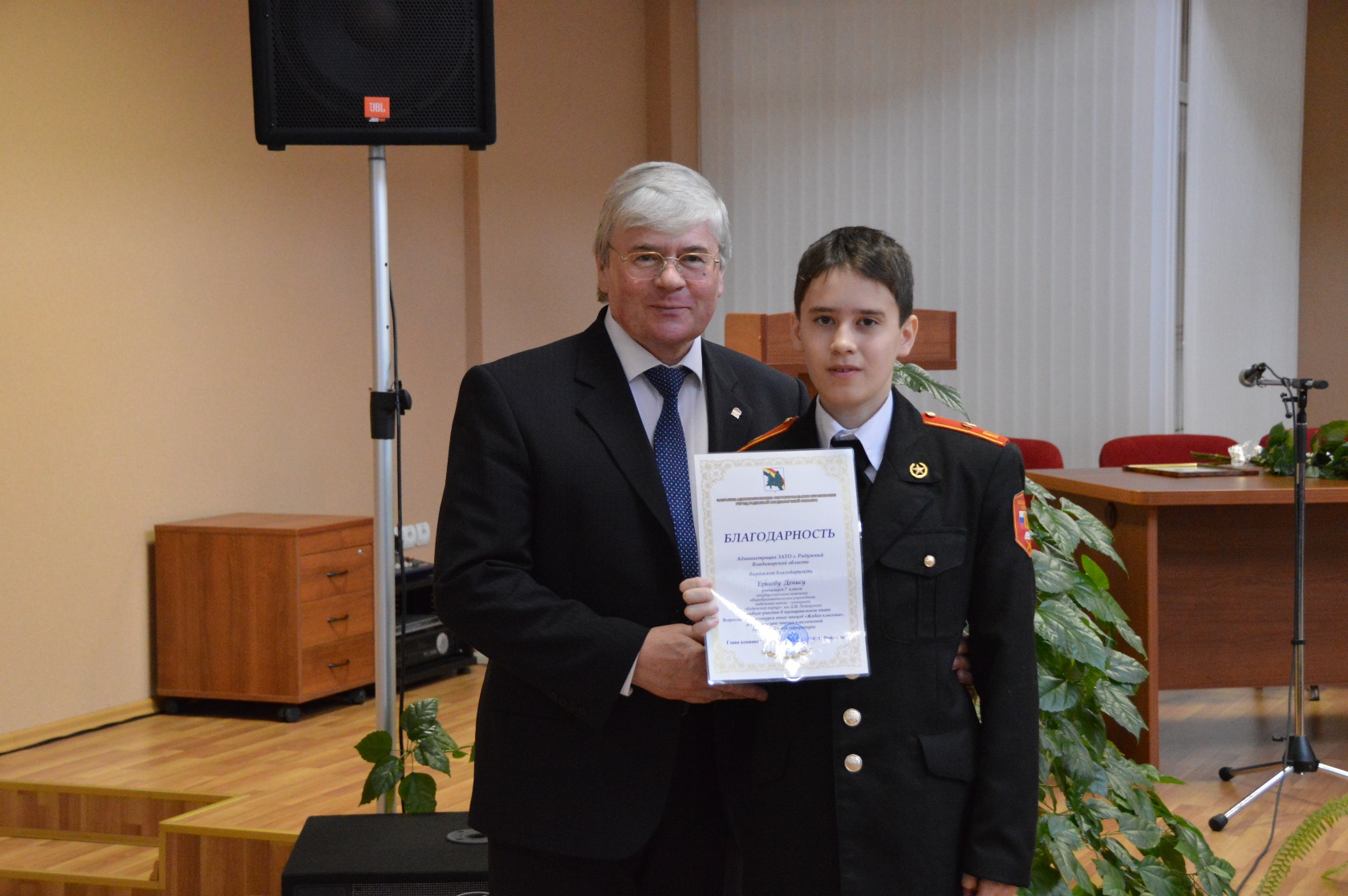 Театральный фестиваль «Радужная маска»
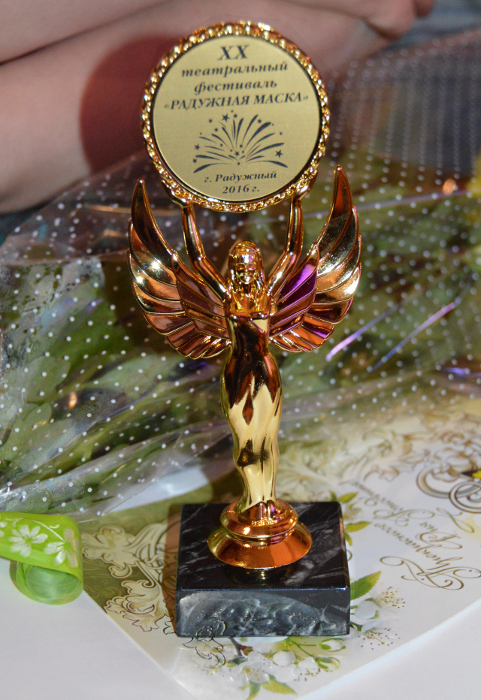 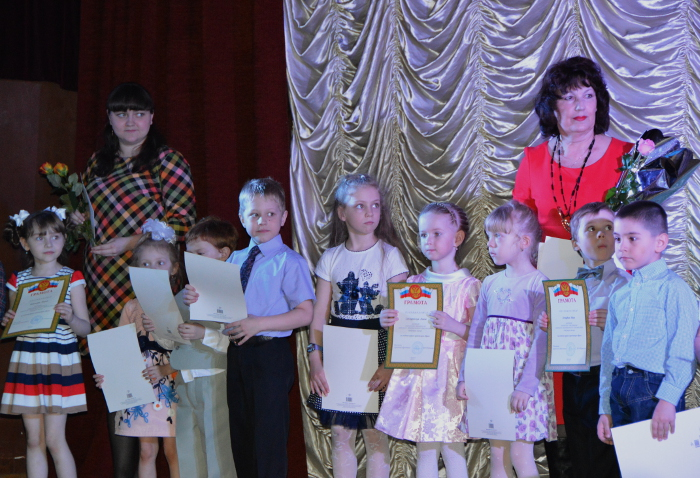 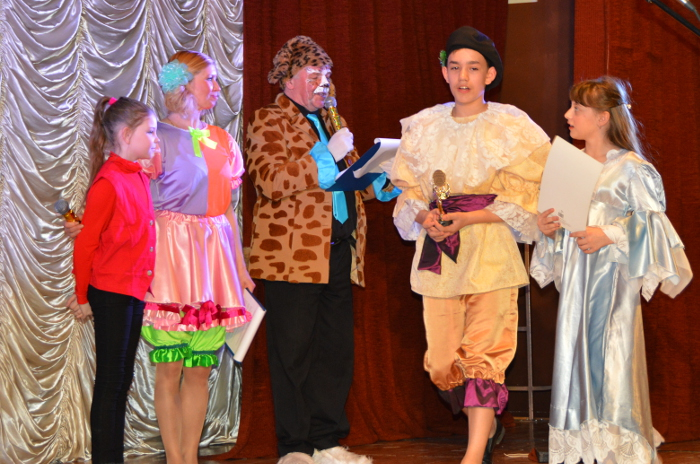 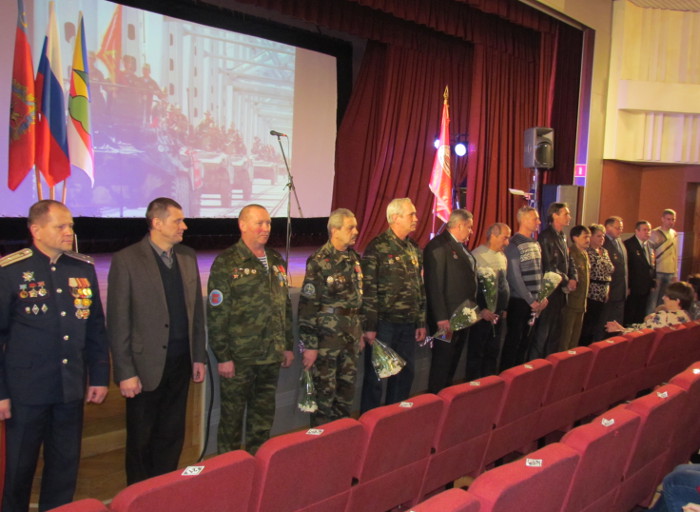 Мероприятия посвященные Дню памяти о россиянах, исполнявших служебный долг за пределами Отечества
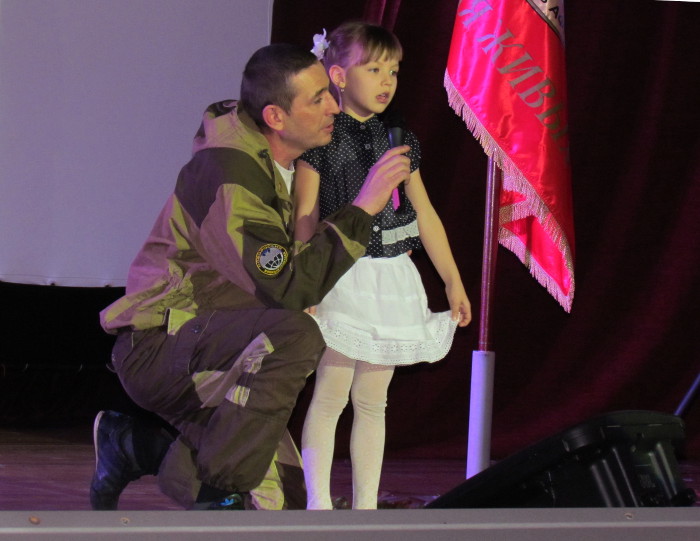 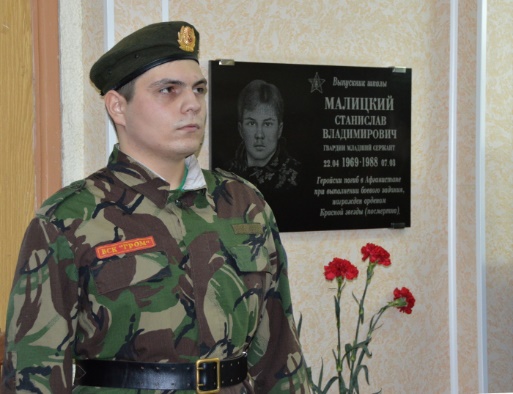 Линейка, посвящённая памяти 
Стаса  Малицкого
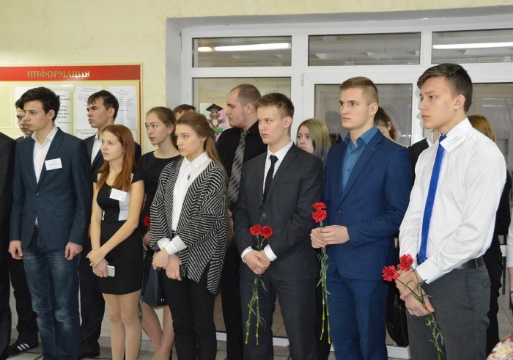 погибшего в Афганистане при 
исполнении служебного долга
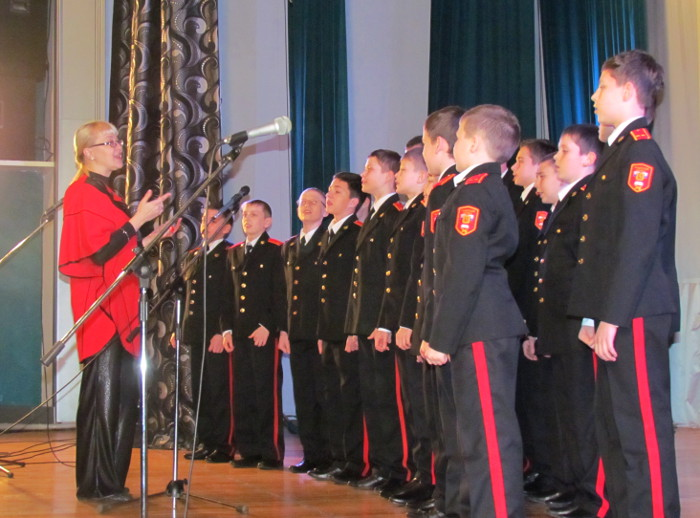 Фестиваль лирико-патриотической песни «Мир, 
в котором мы живем»
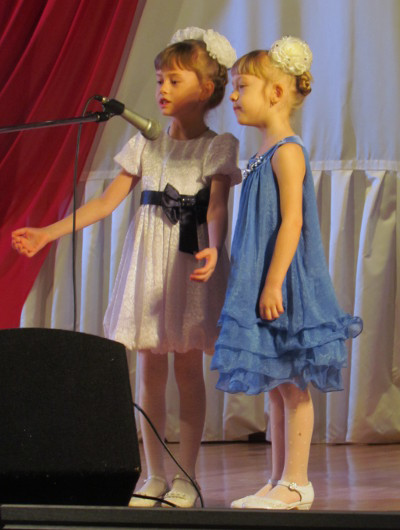 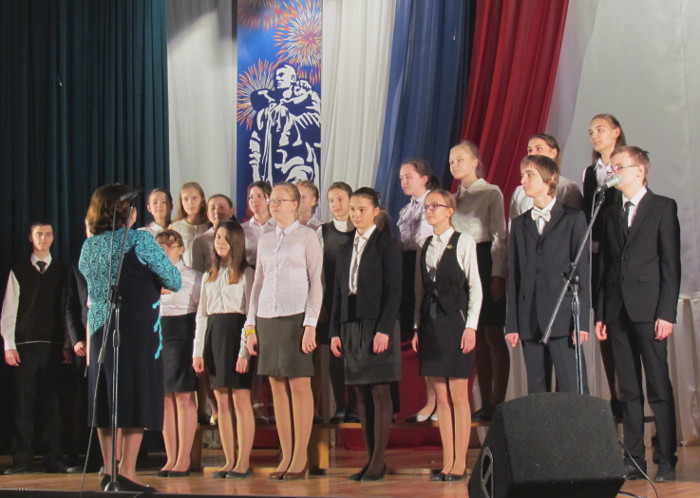 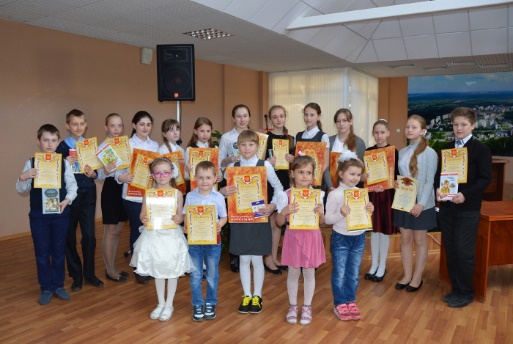 Конкурс творческих работ обучающихся «Защитники отечества»
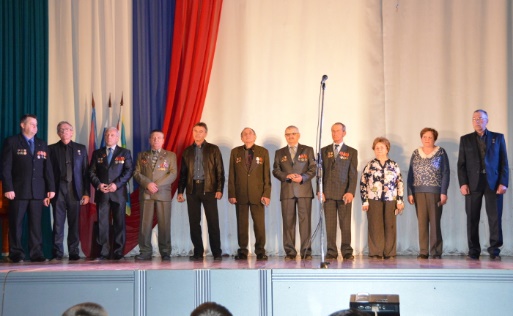 Митинг у мемориальной  доски
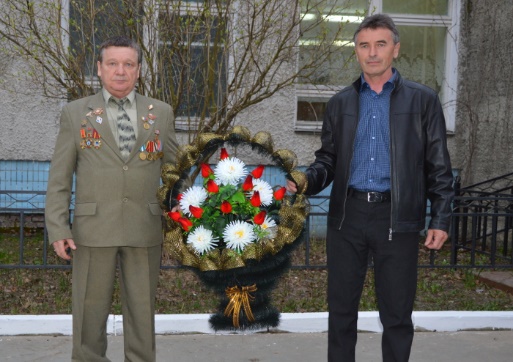 В память о мужестве жителей г. Радужного, участвовавших в ликвидации последствий катастрофы на чернобыльской АЭС и Других атомных объектах
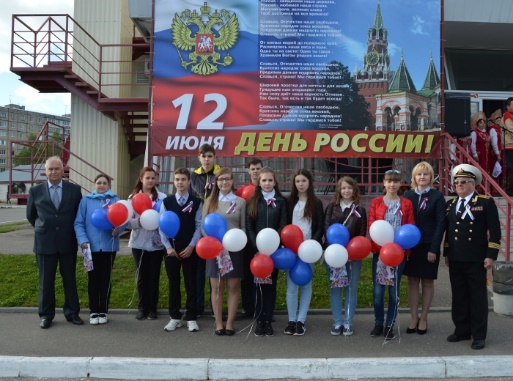 Акция «Споем Гимн России вместе»
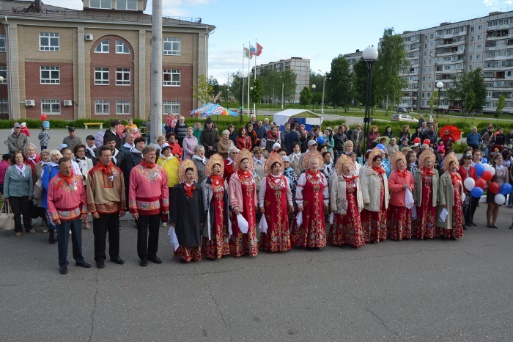 Проект «Человек  в истории города»
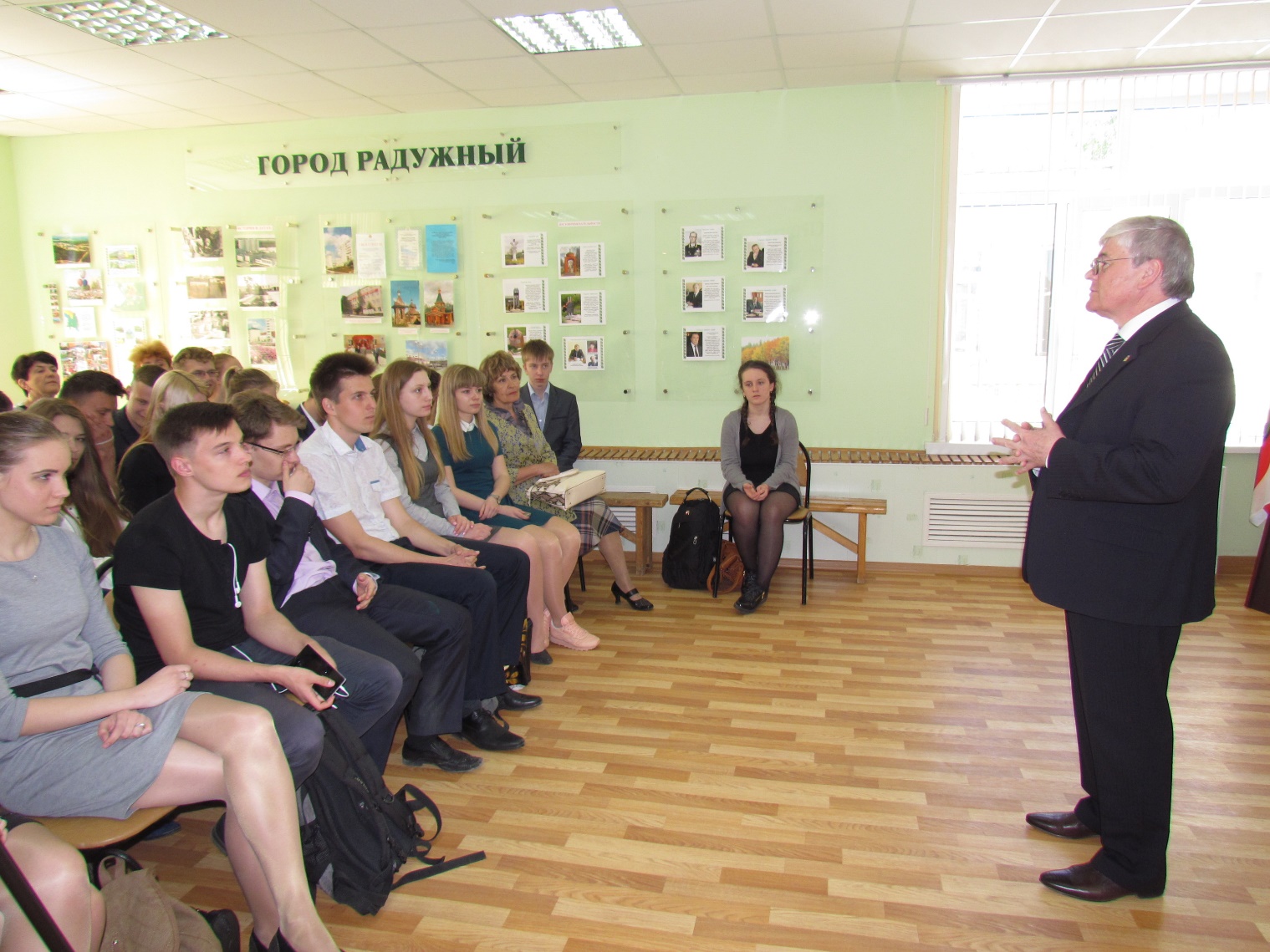 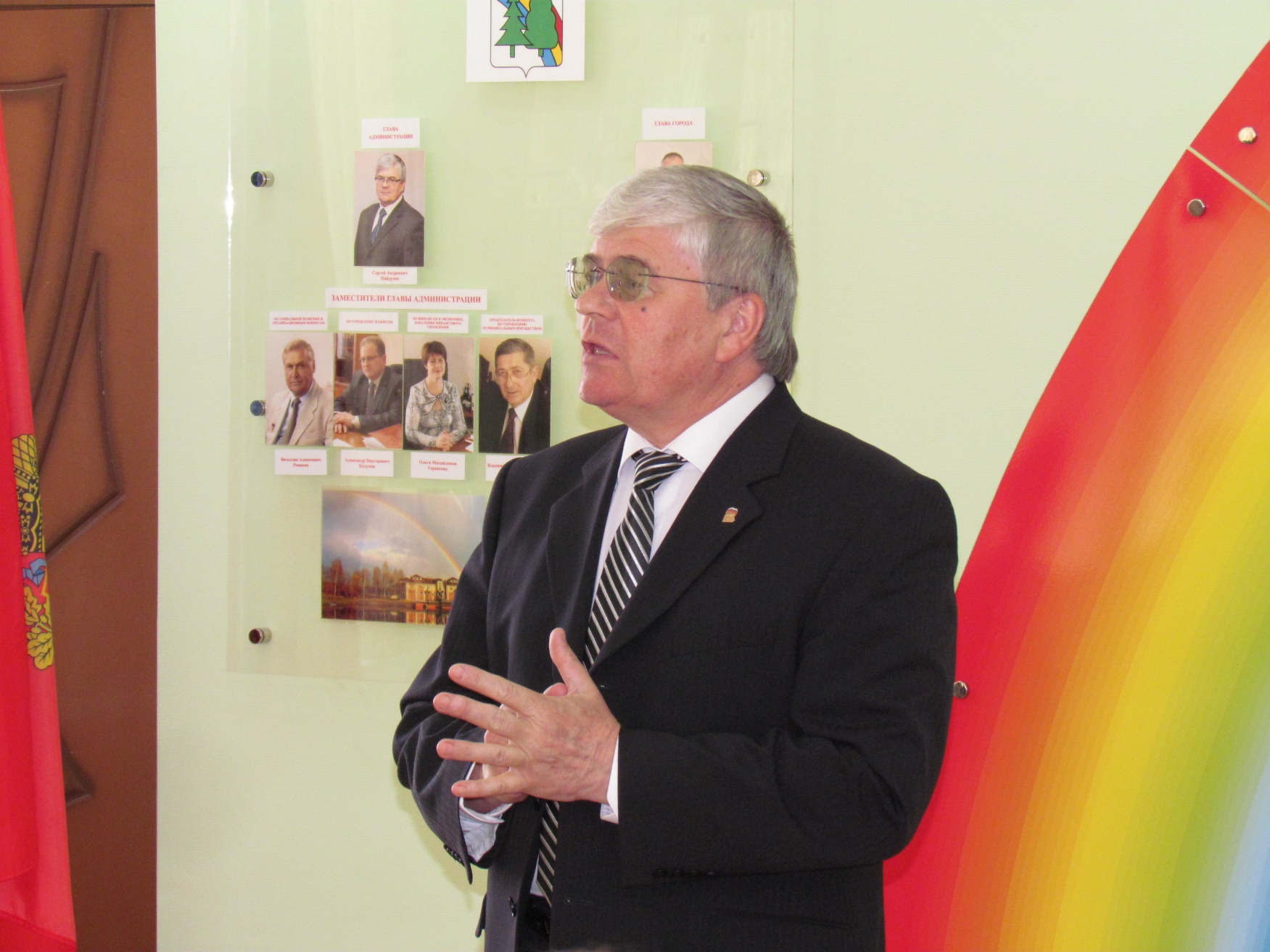 Встреча с главой города С.А.Найдуховым
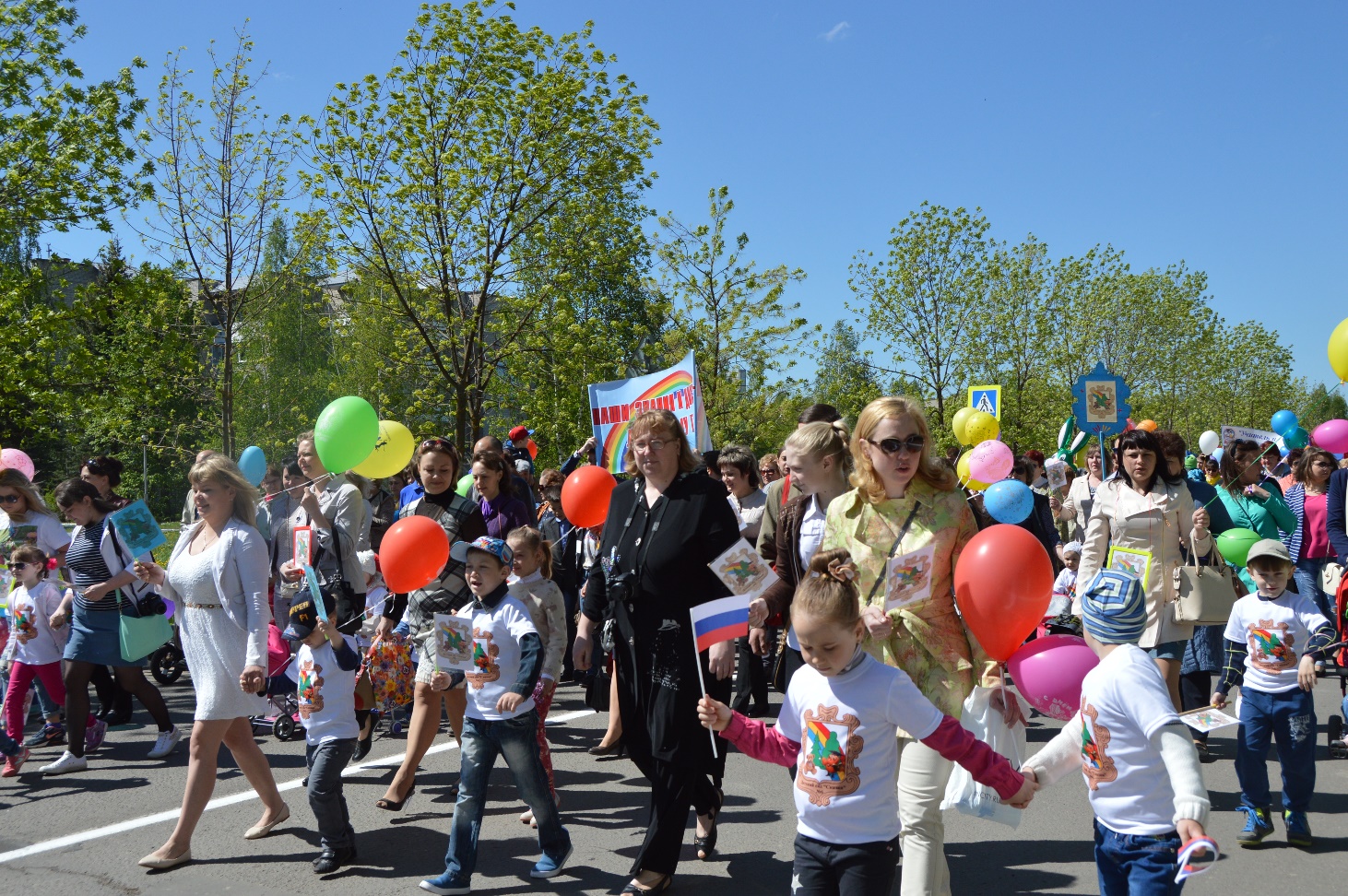 Праздничное шествие  «Мы с городом нашим в ногу идем!»
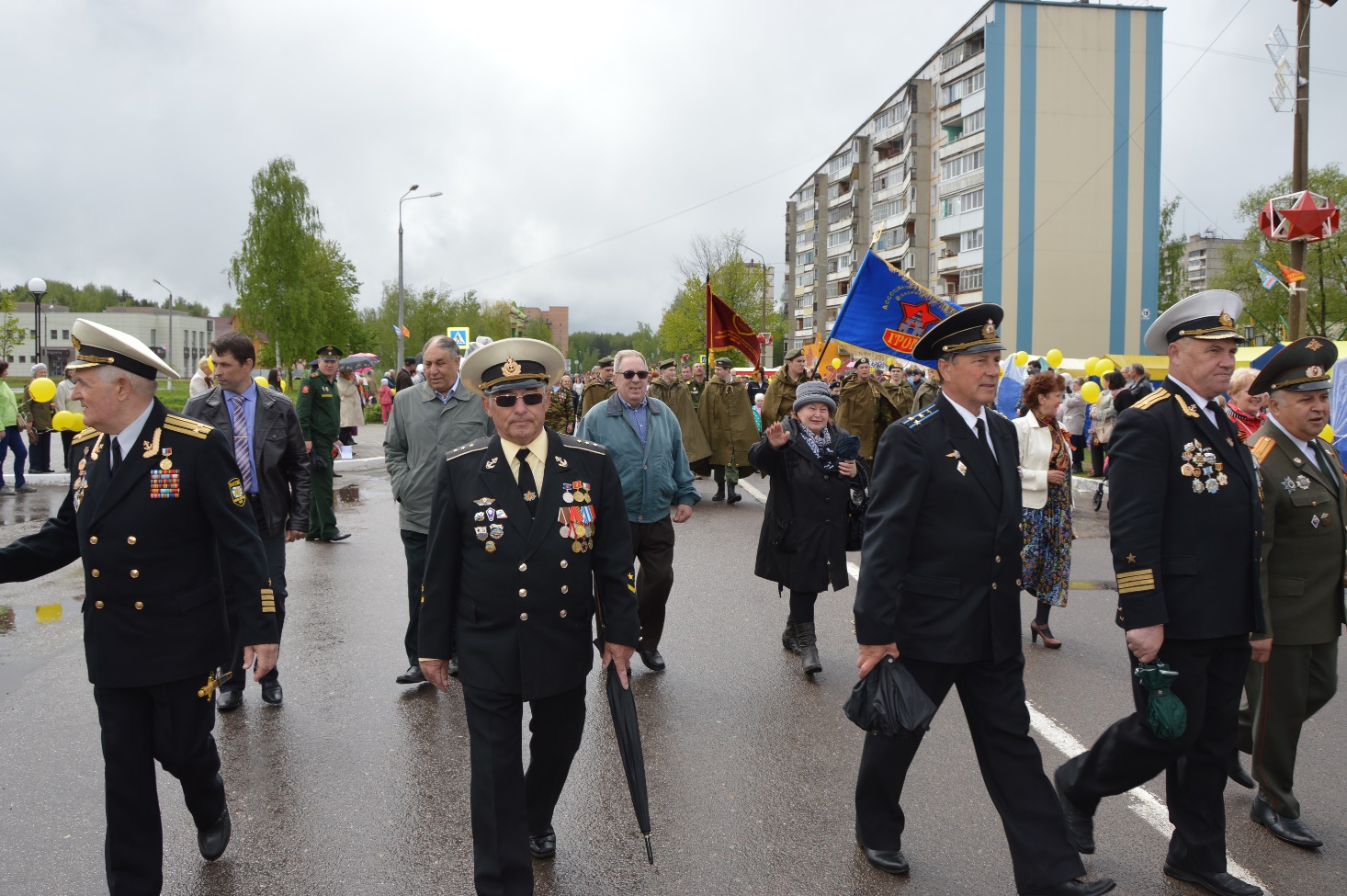 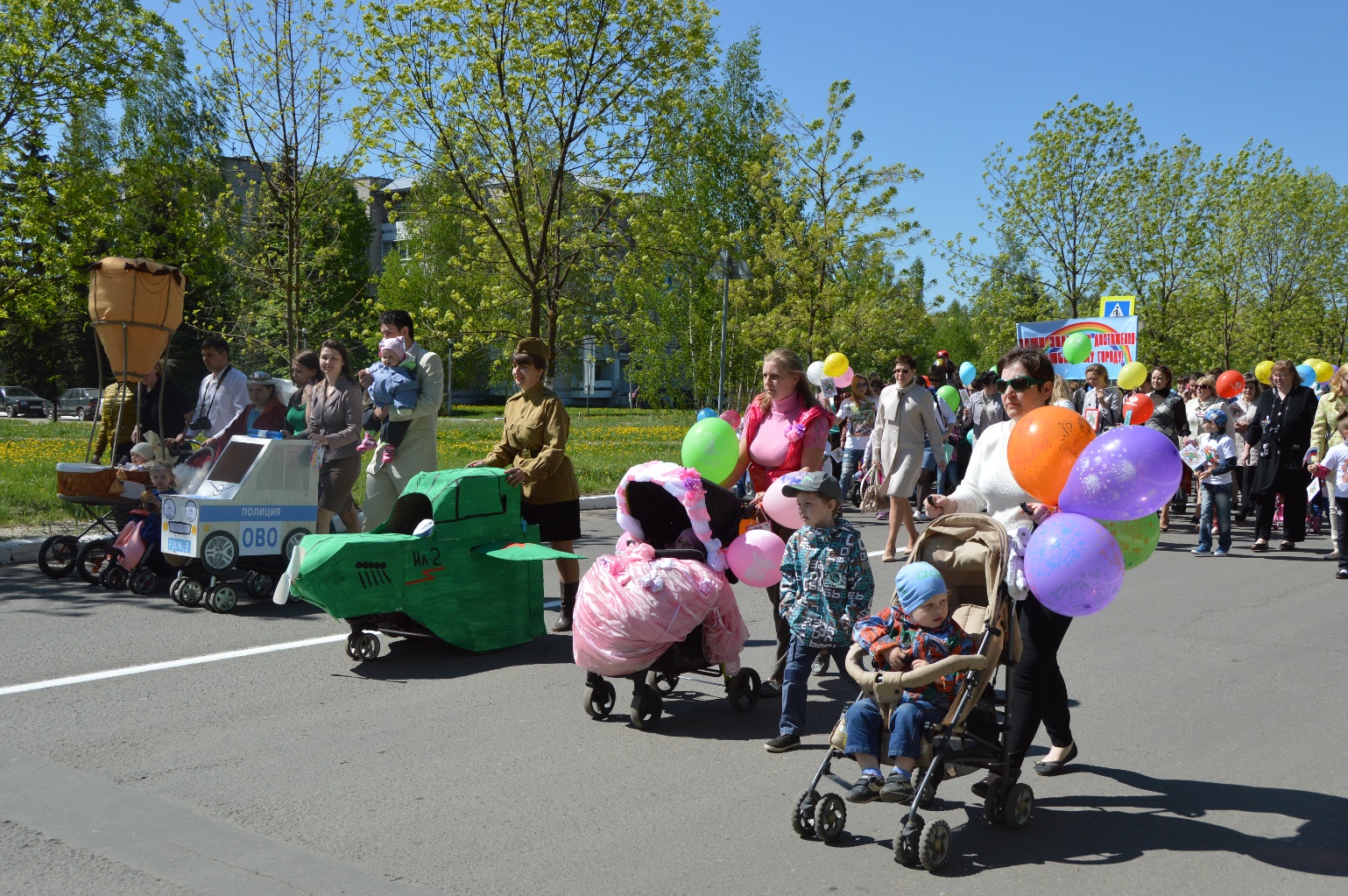 «Парад колясок»
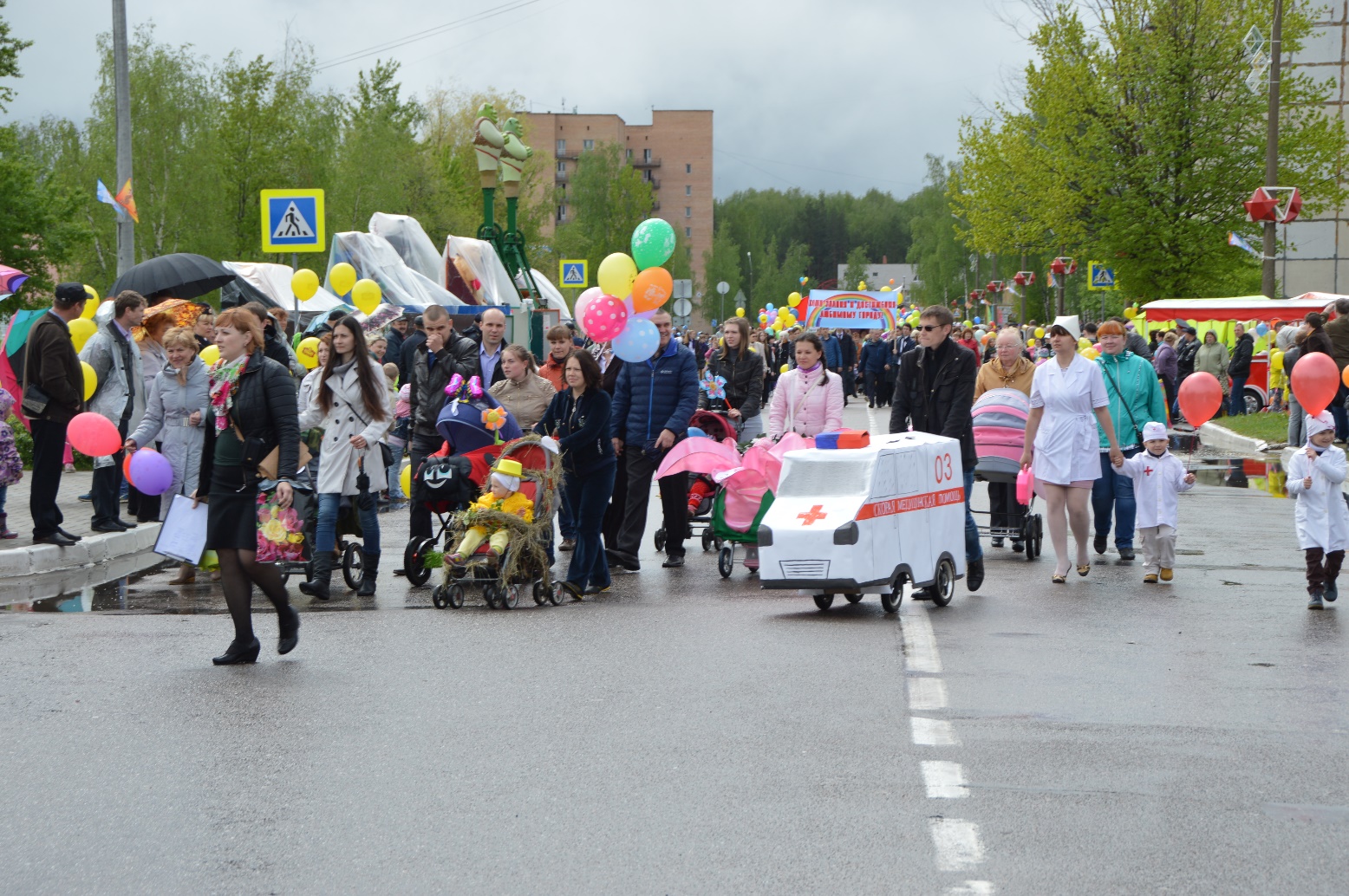 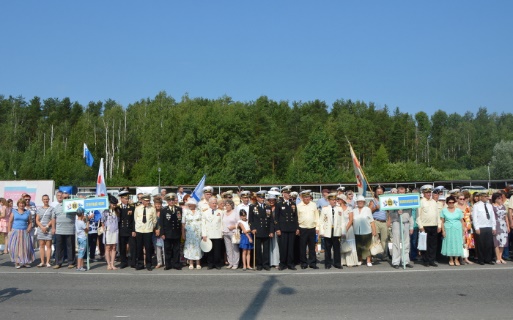 Городской праздник День Военно-морского флота
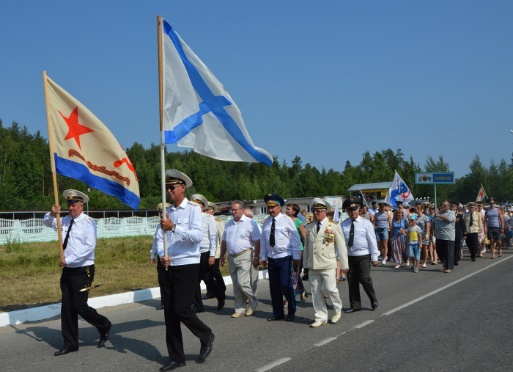 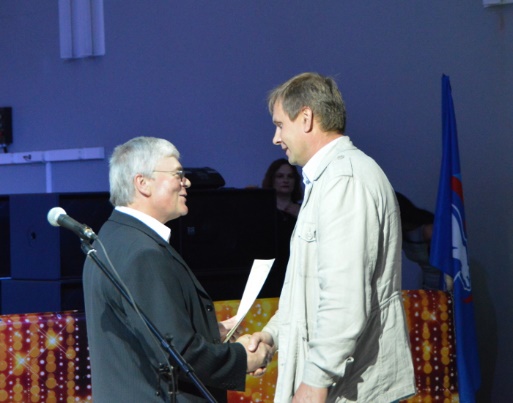 Городской  праздник День строителя
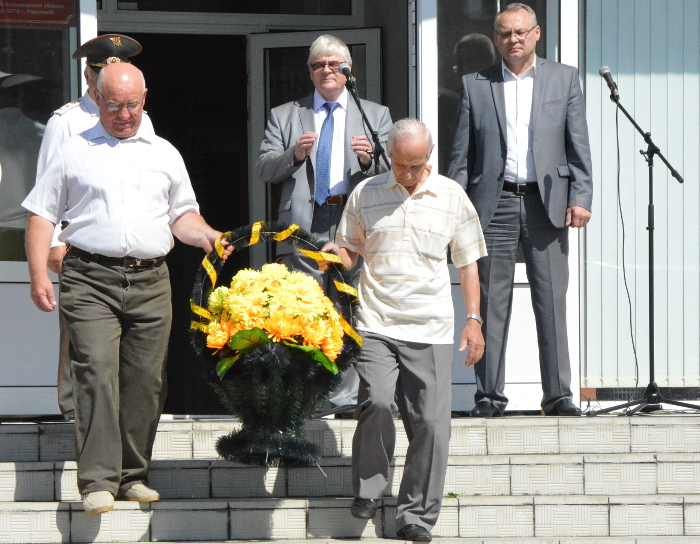 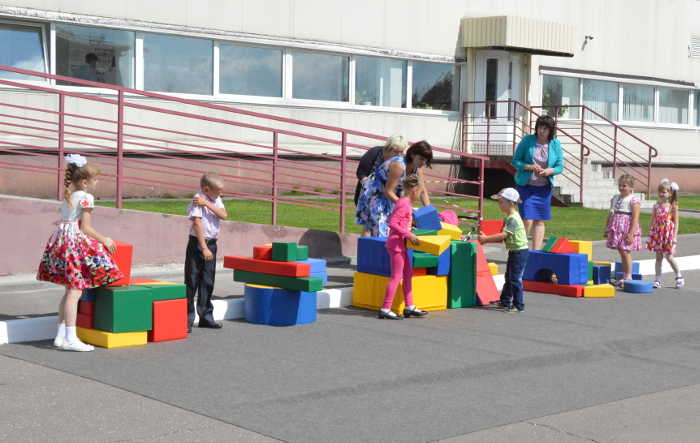 Городской  праздник День строителя
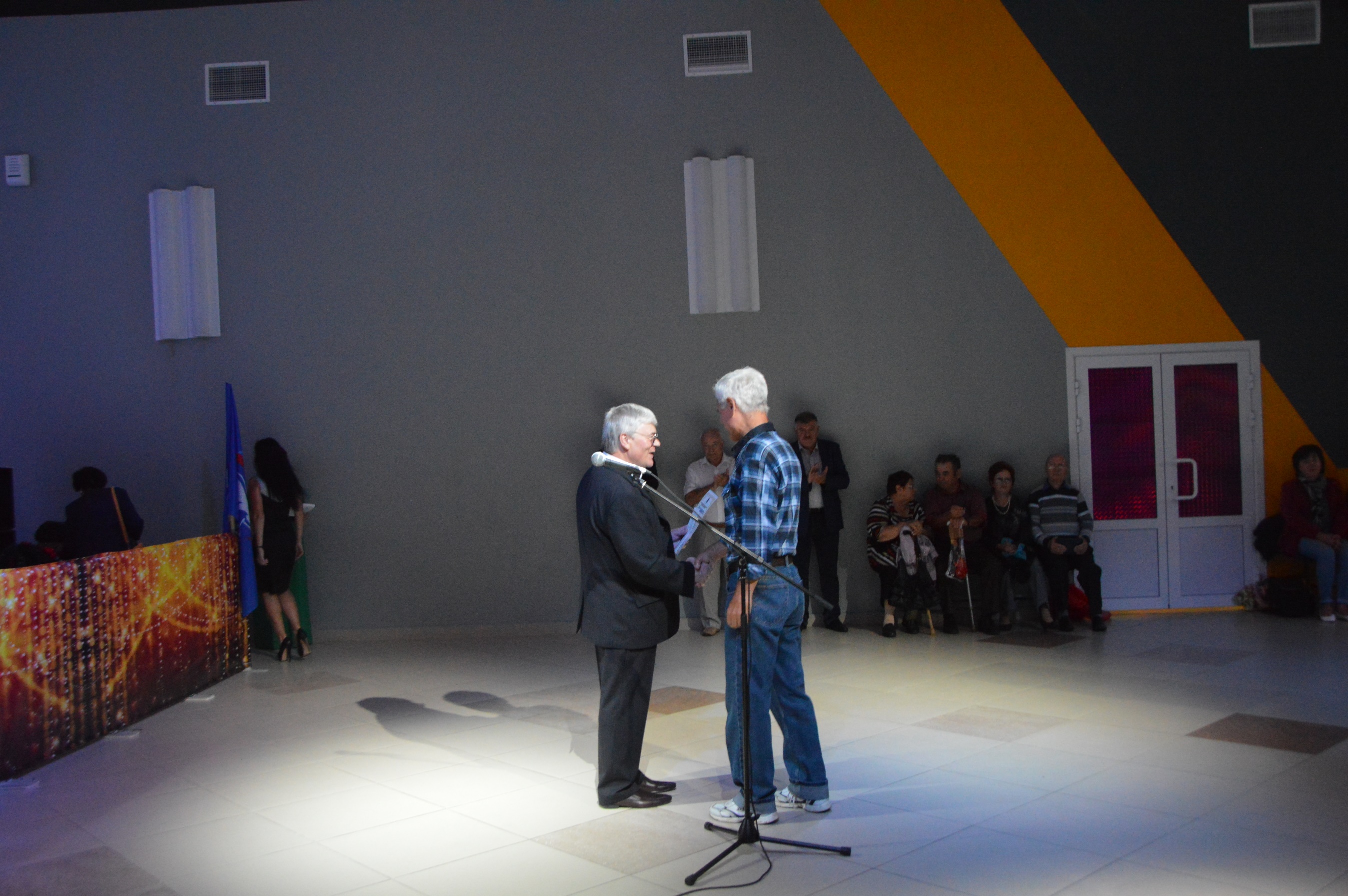 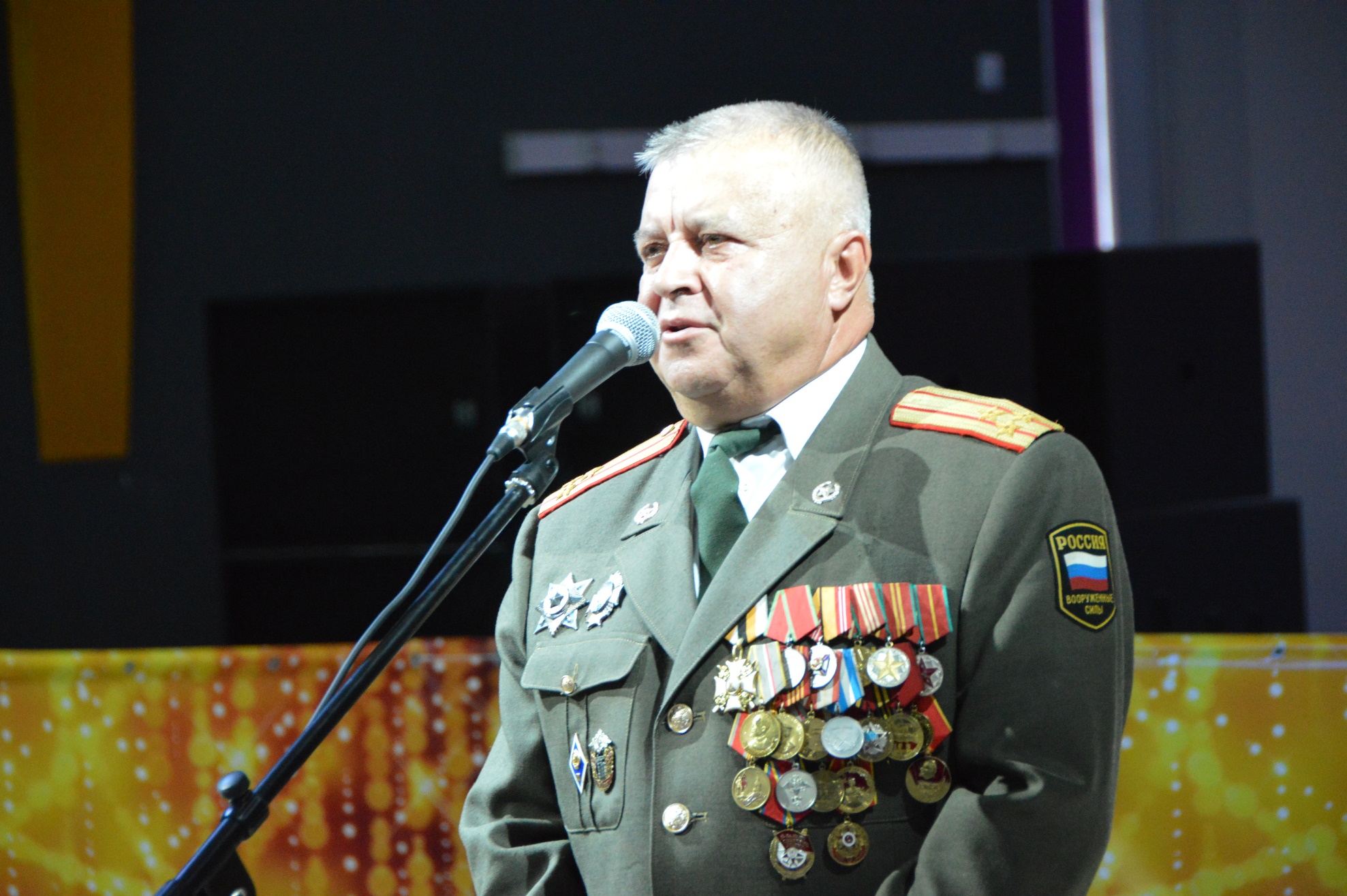 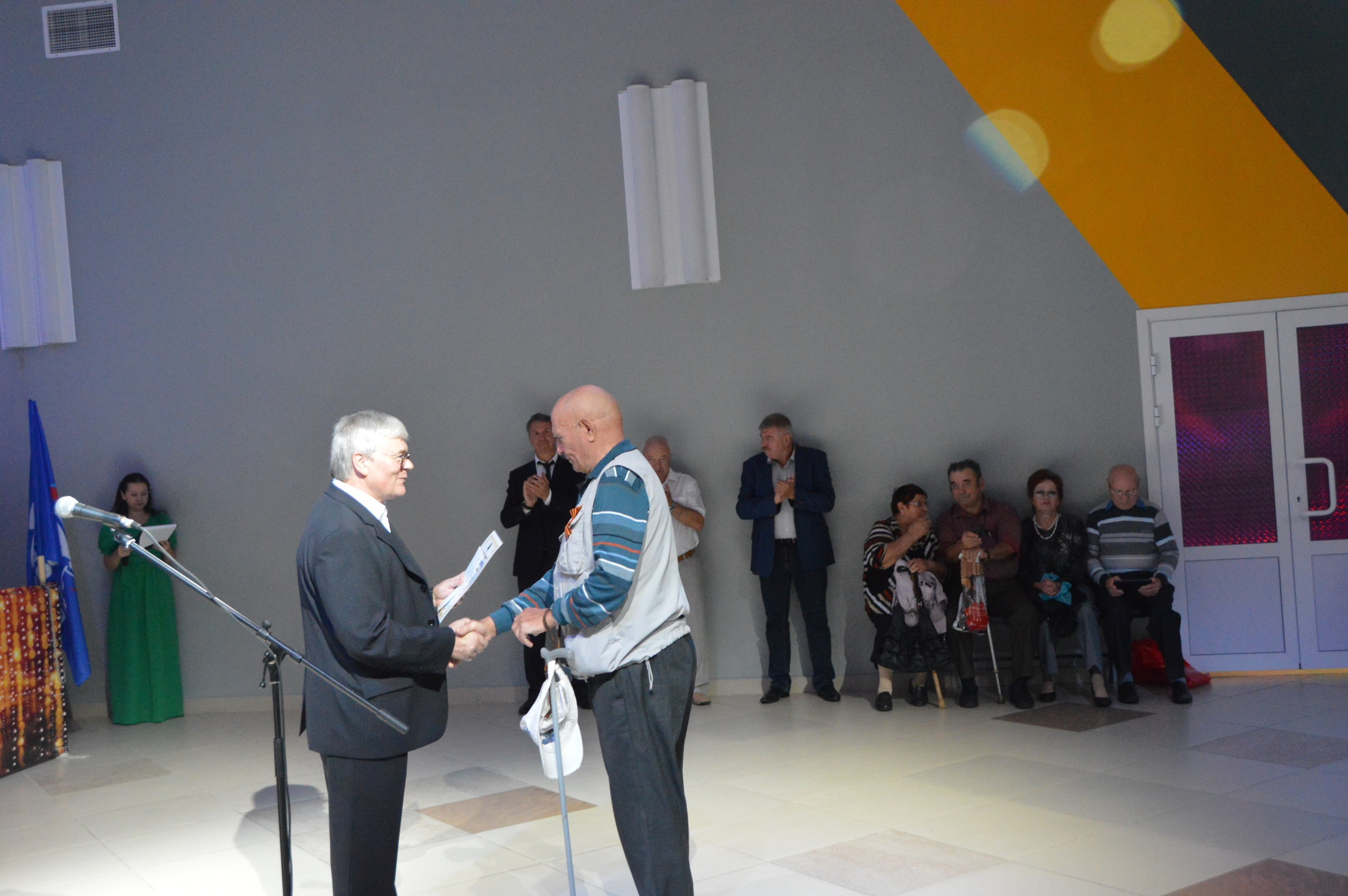 «Память из пламени»
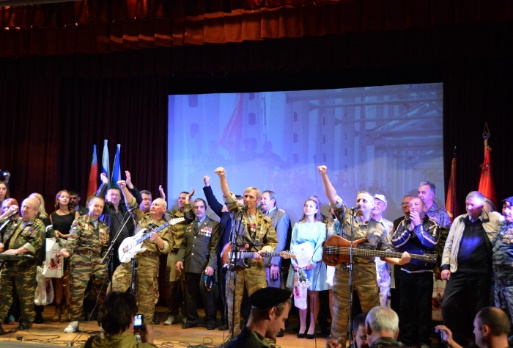 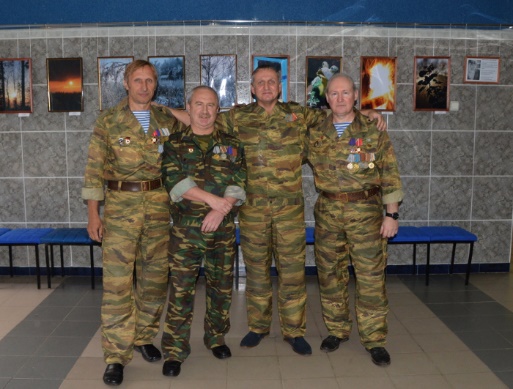 VIII Международный фестиваль военно-патриотической песни имени Ивана Коляганова
Акция «Мы  -граждане  России!»
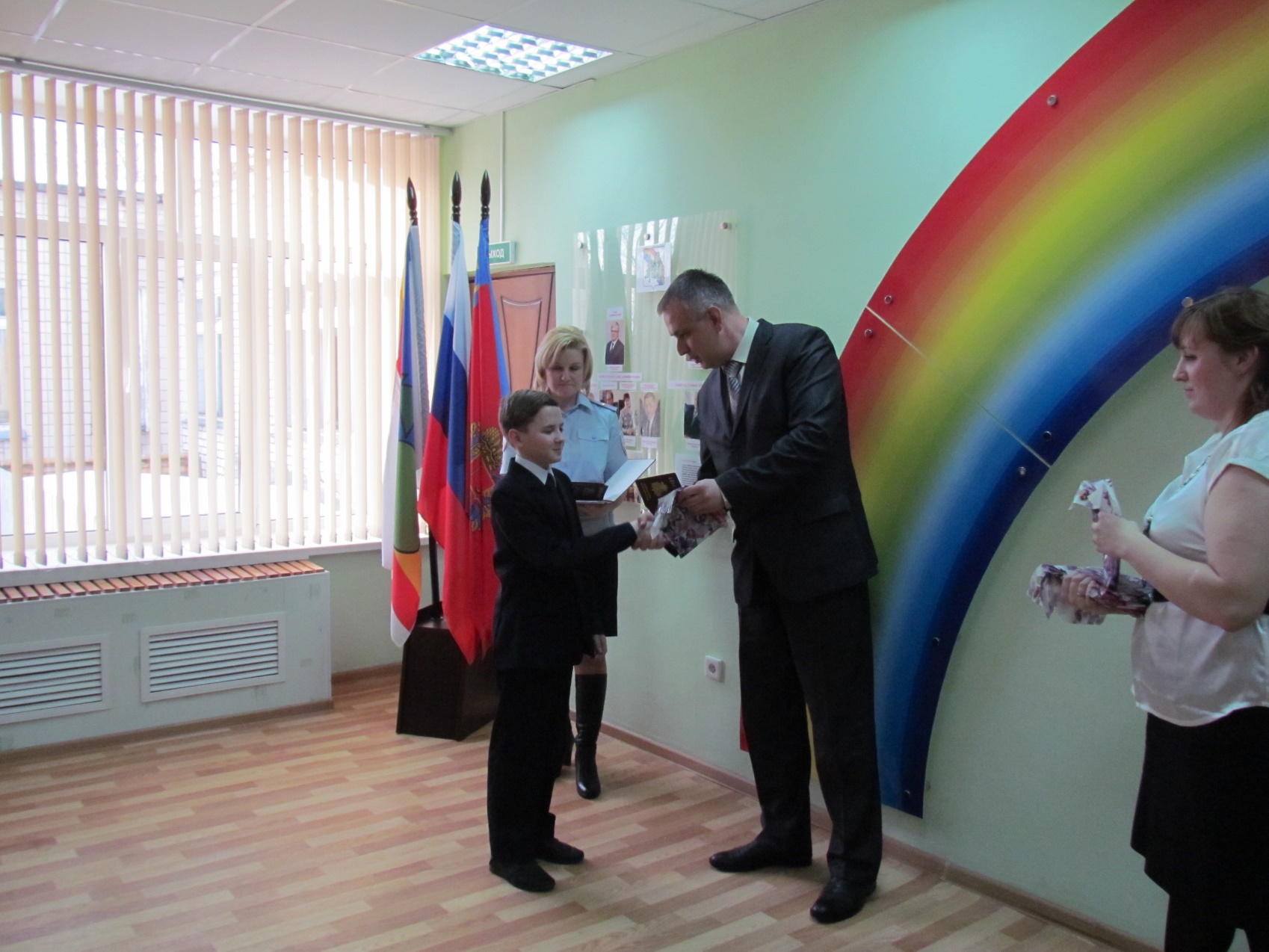 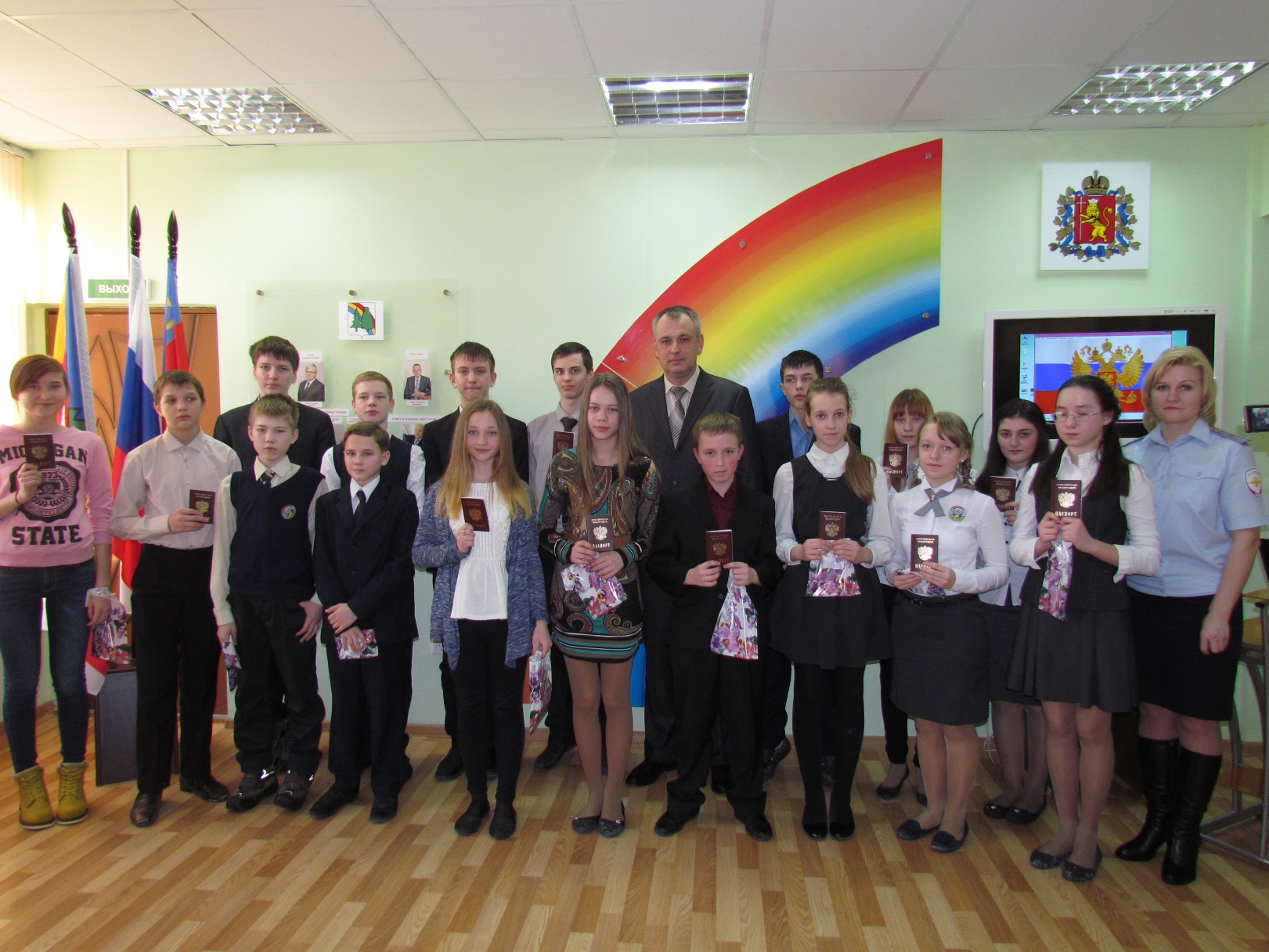 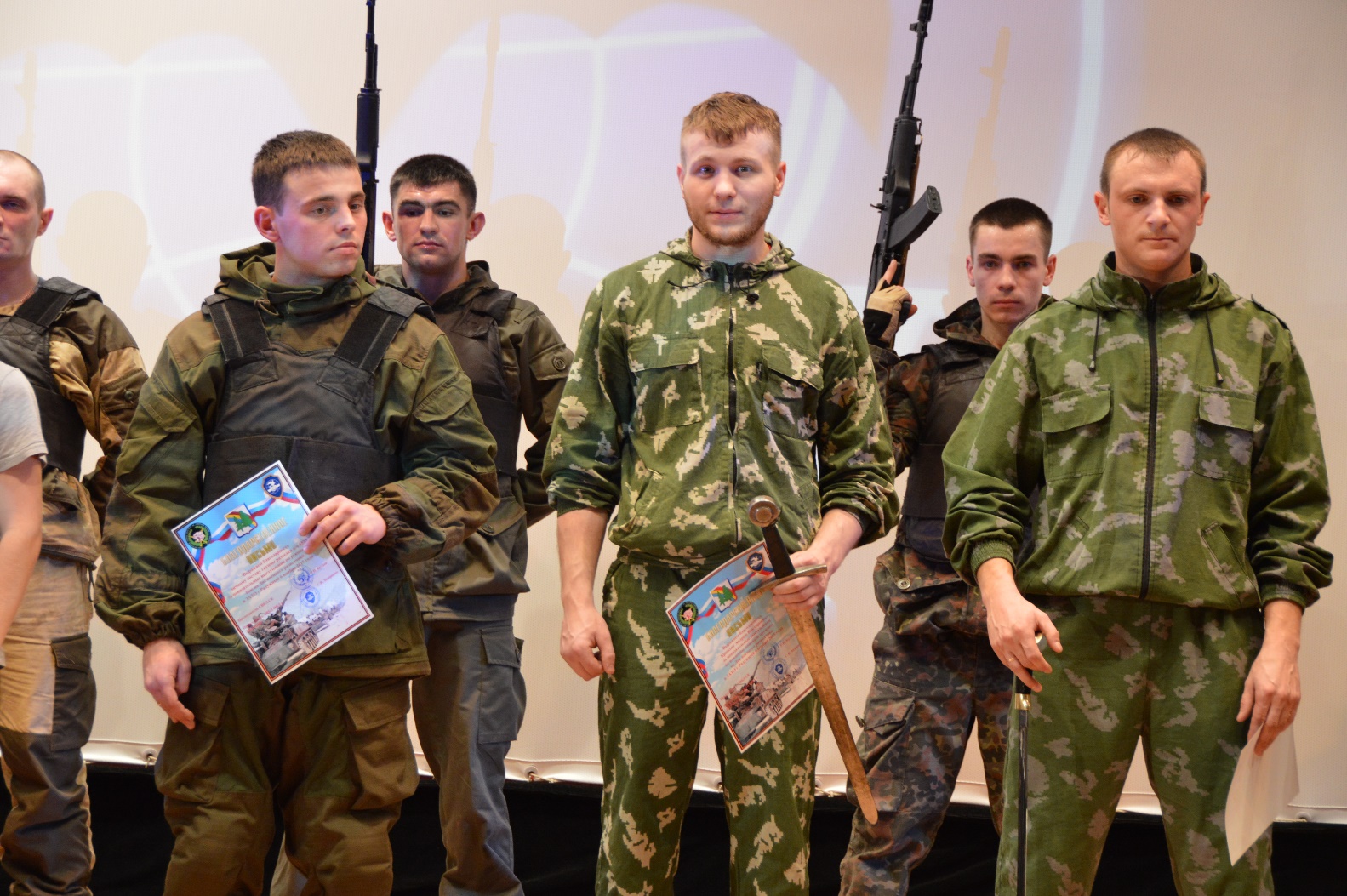 Мероприятие посвященное  
Дню военного  разведчика
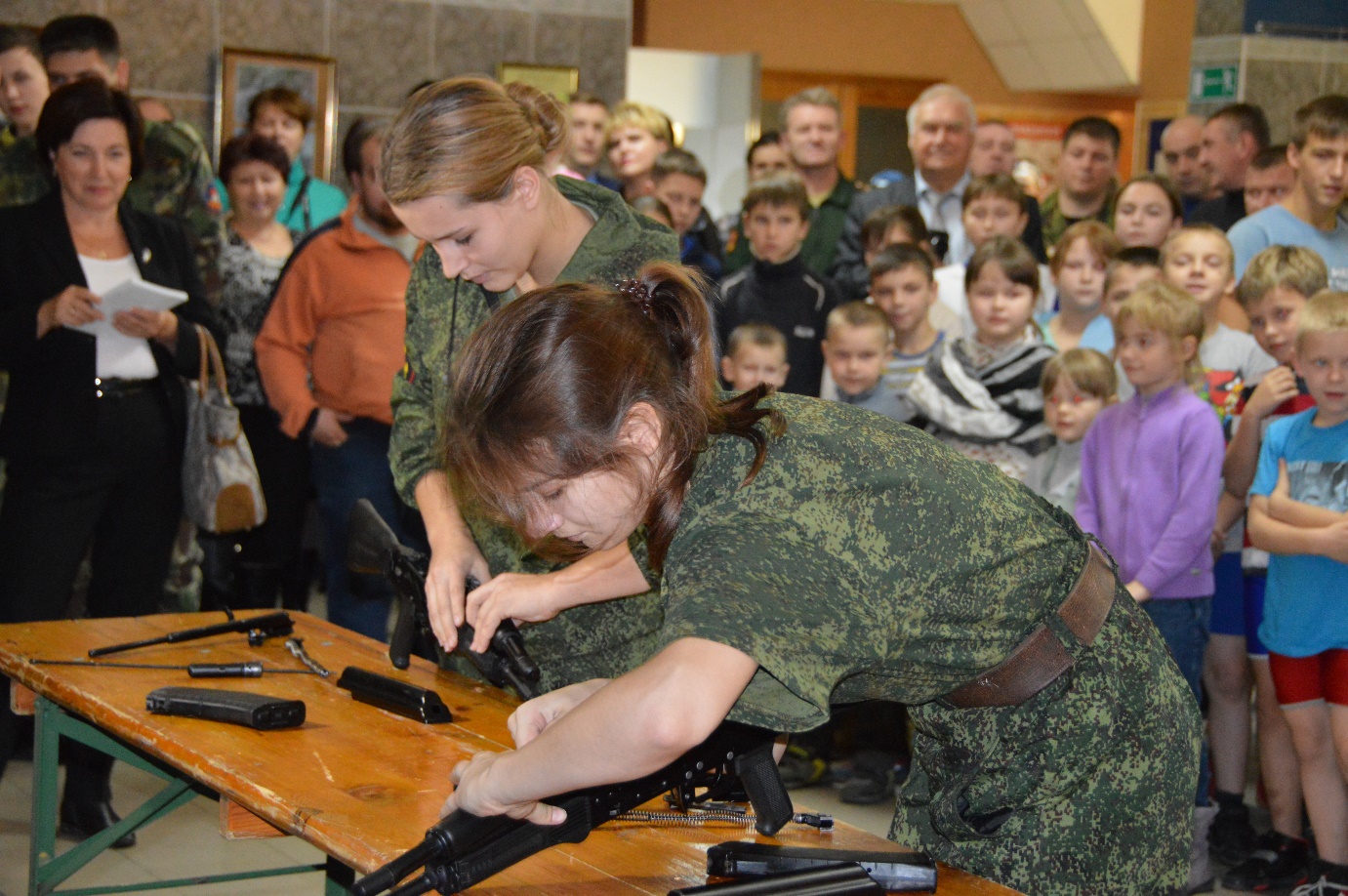 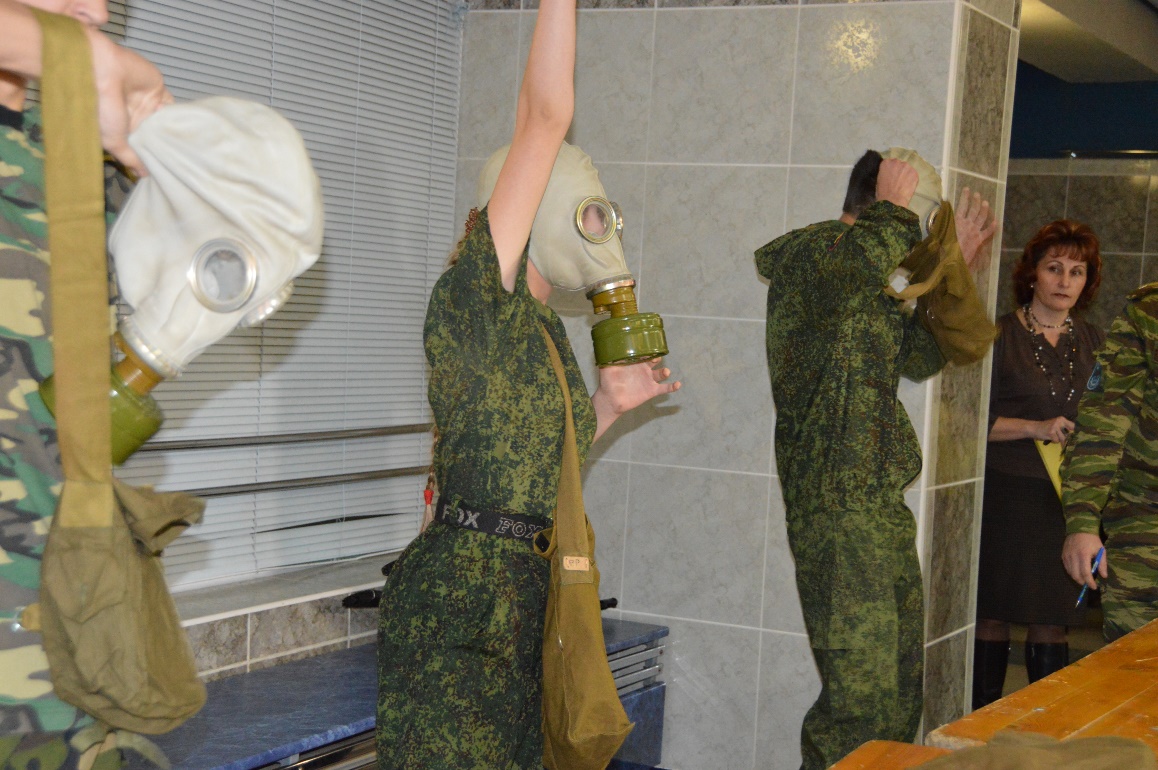 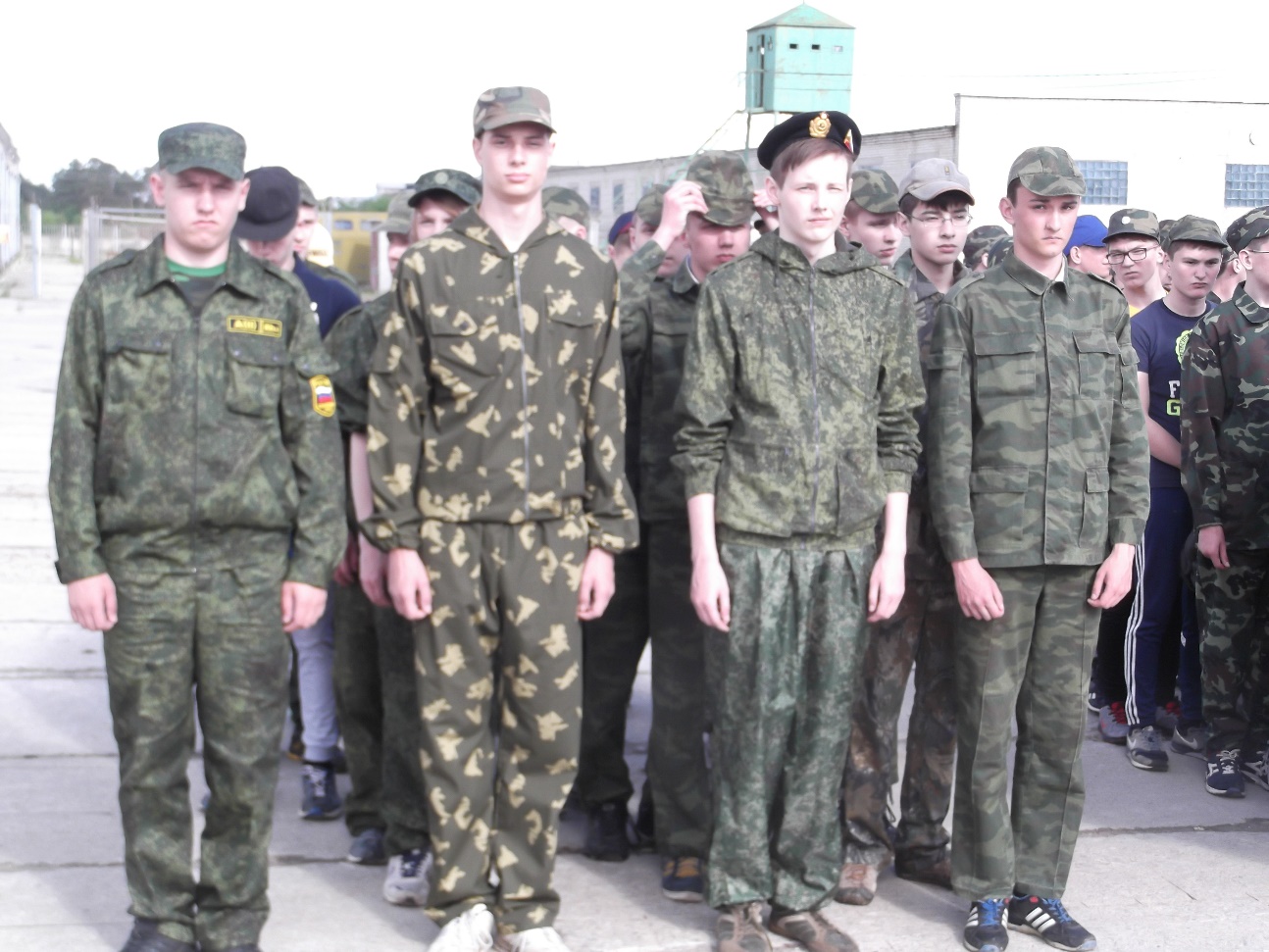 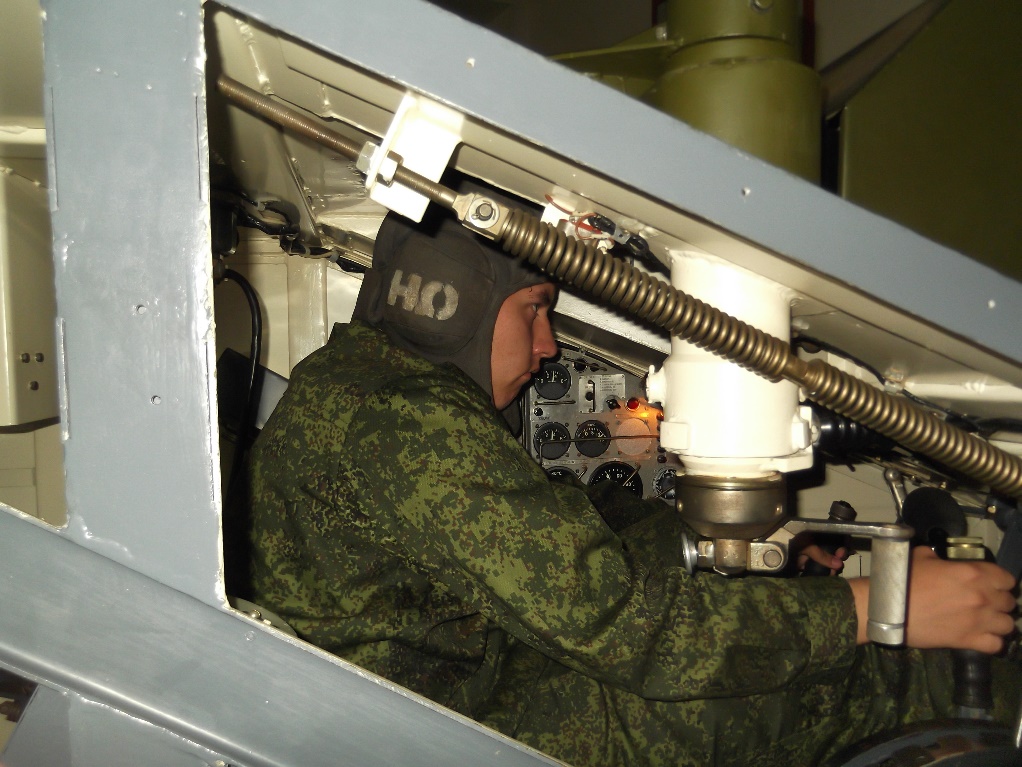 Учебные сборы учащихся
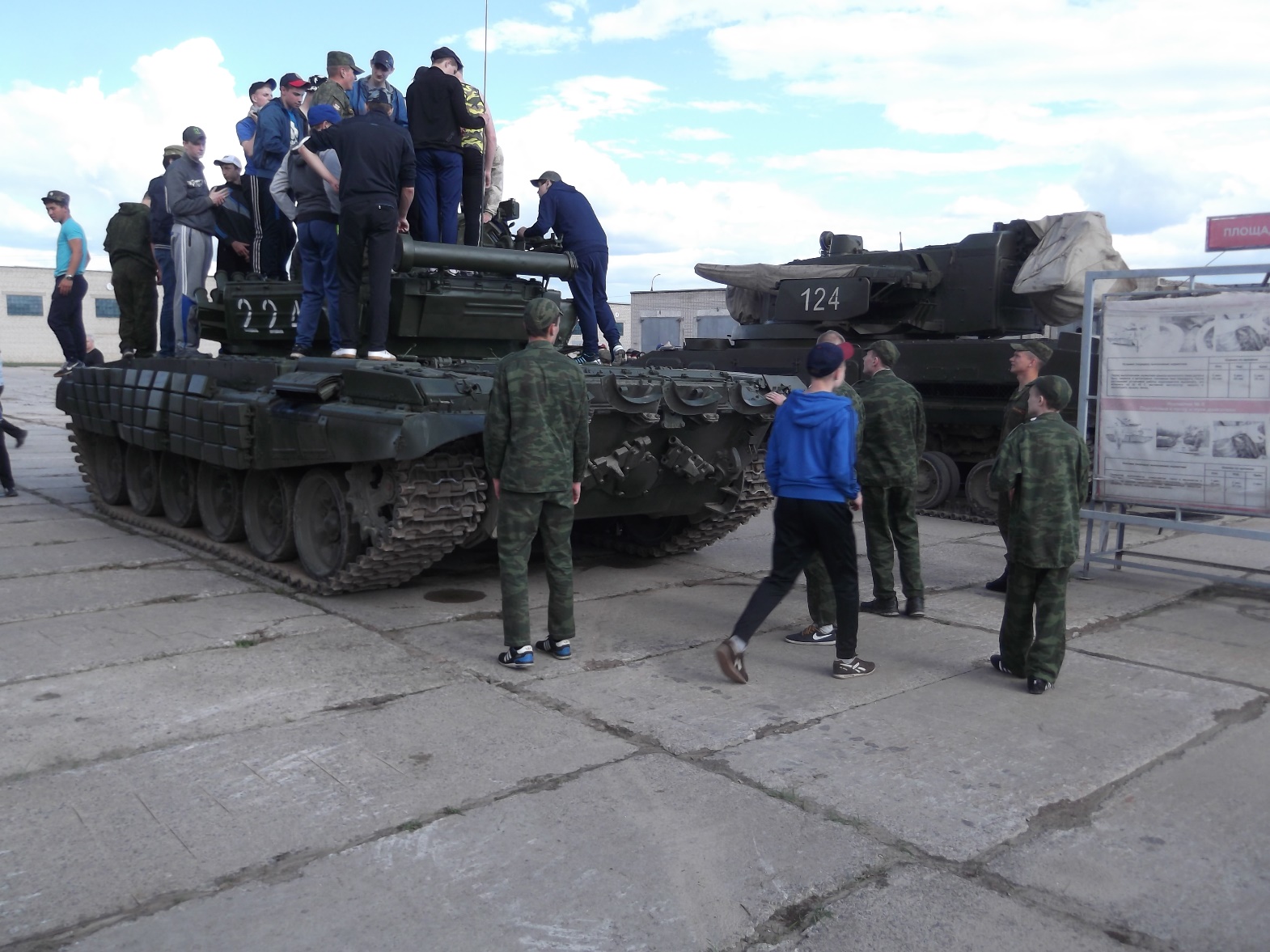 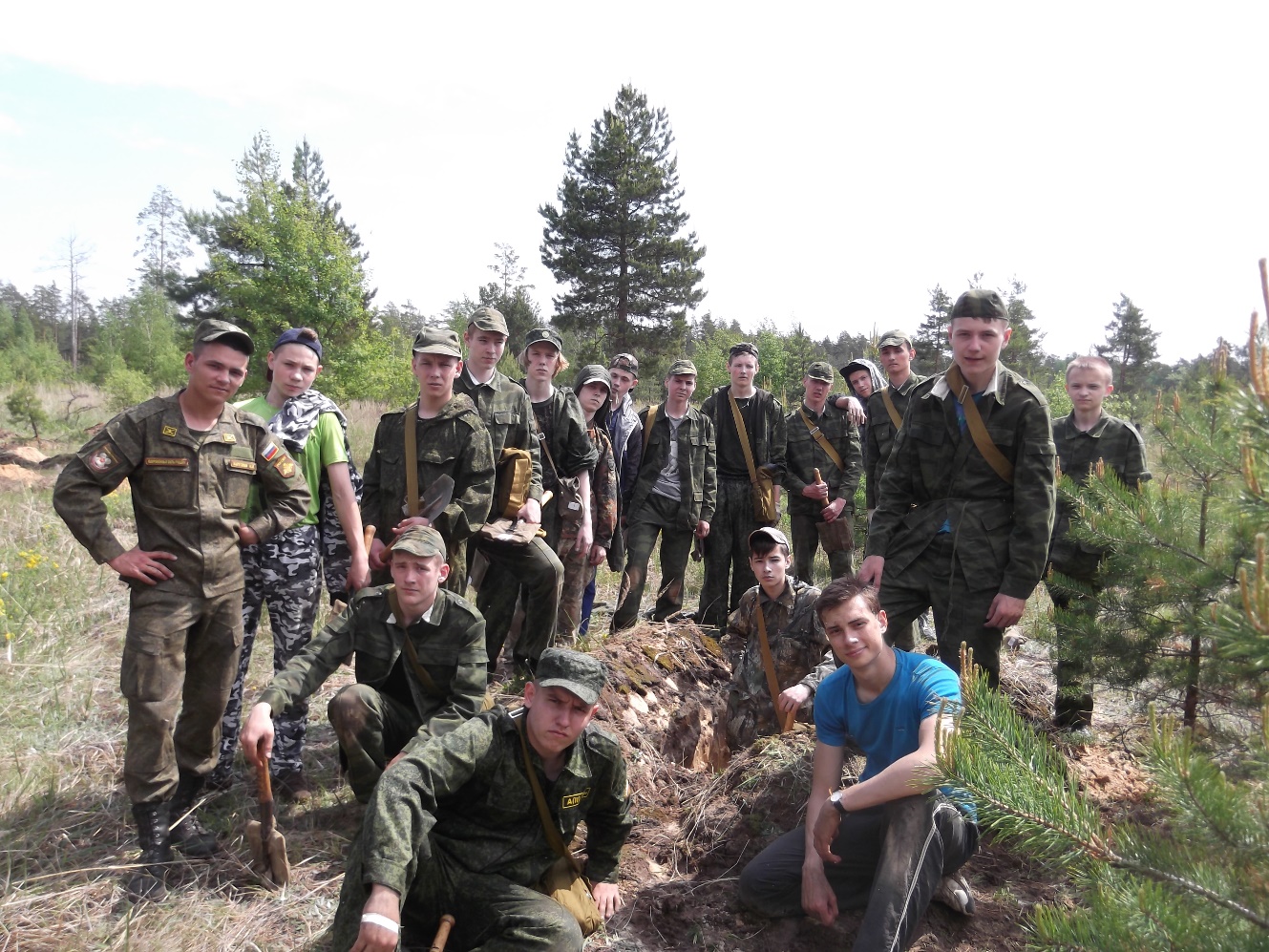 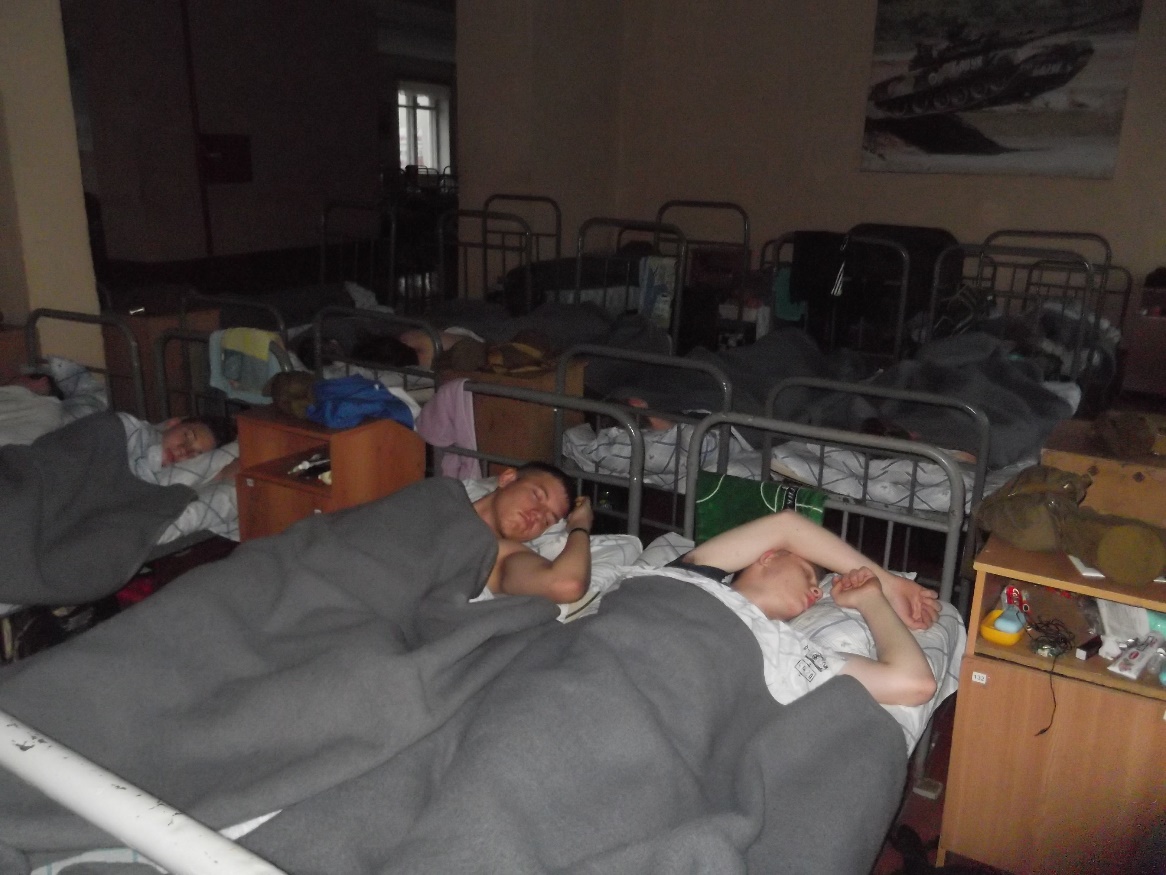 Учебные сборы учащихся
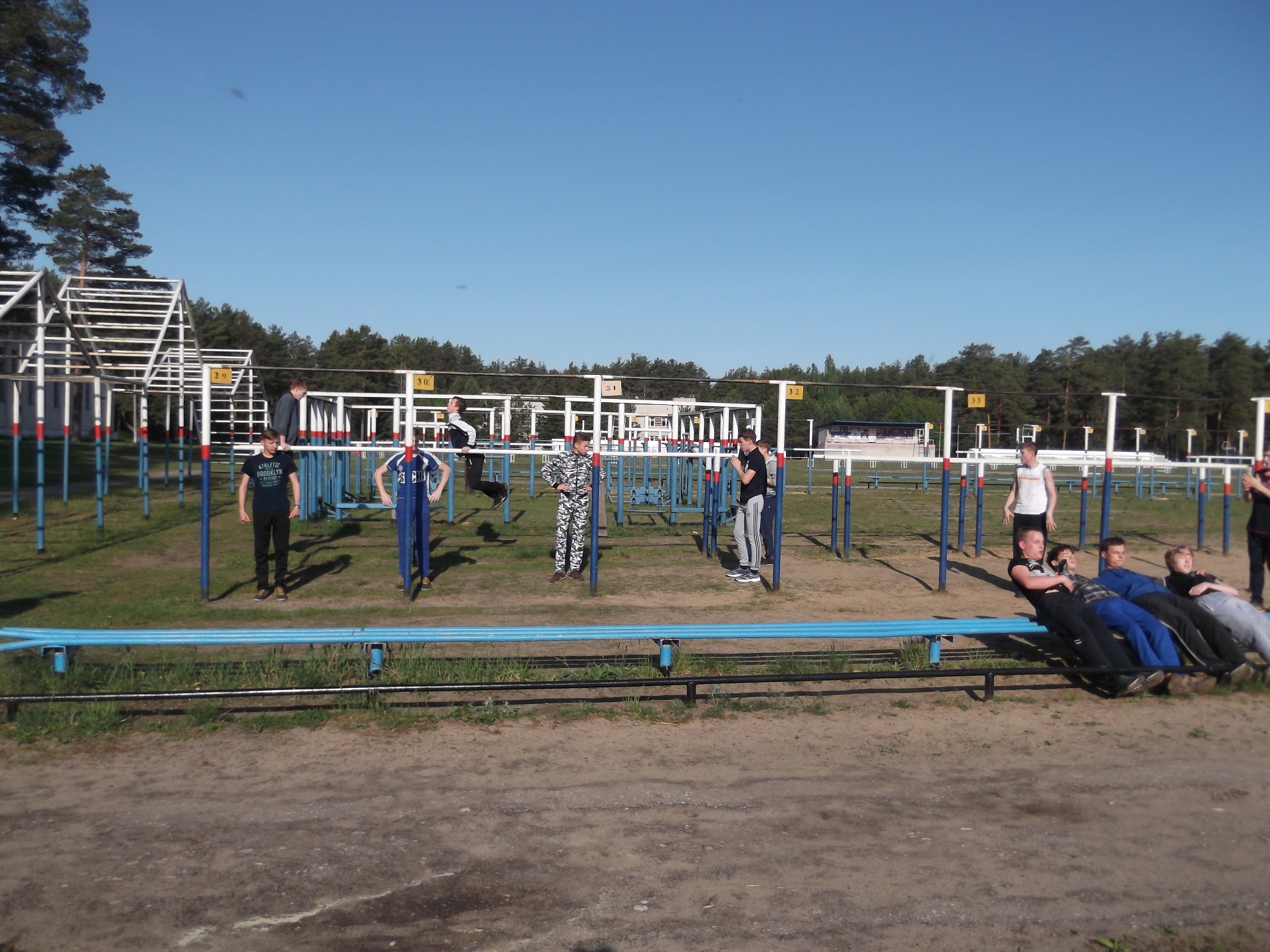 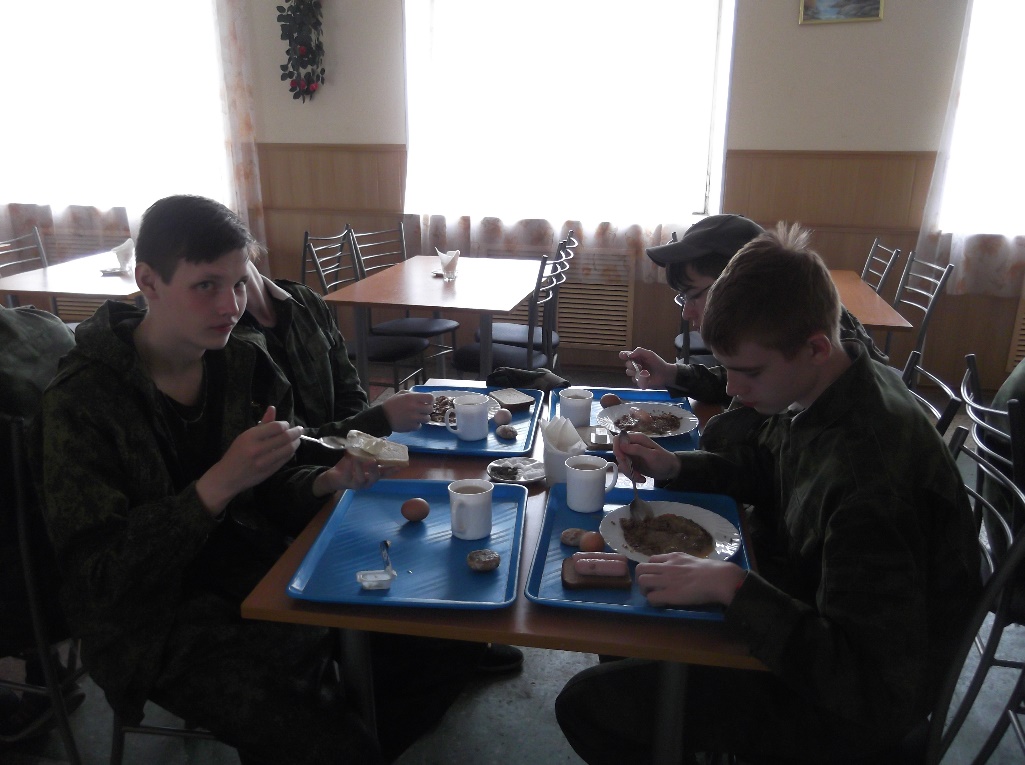 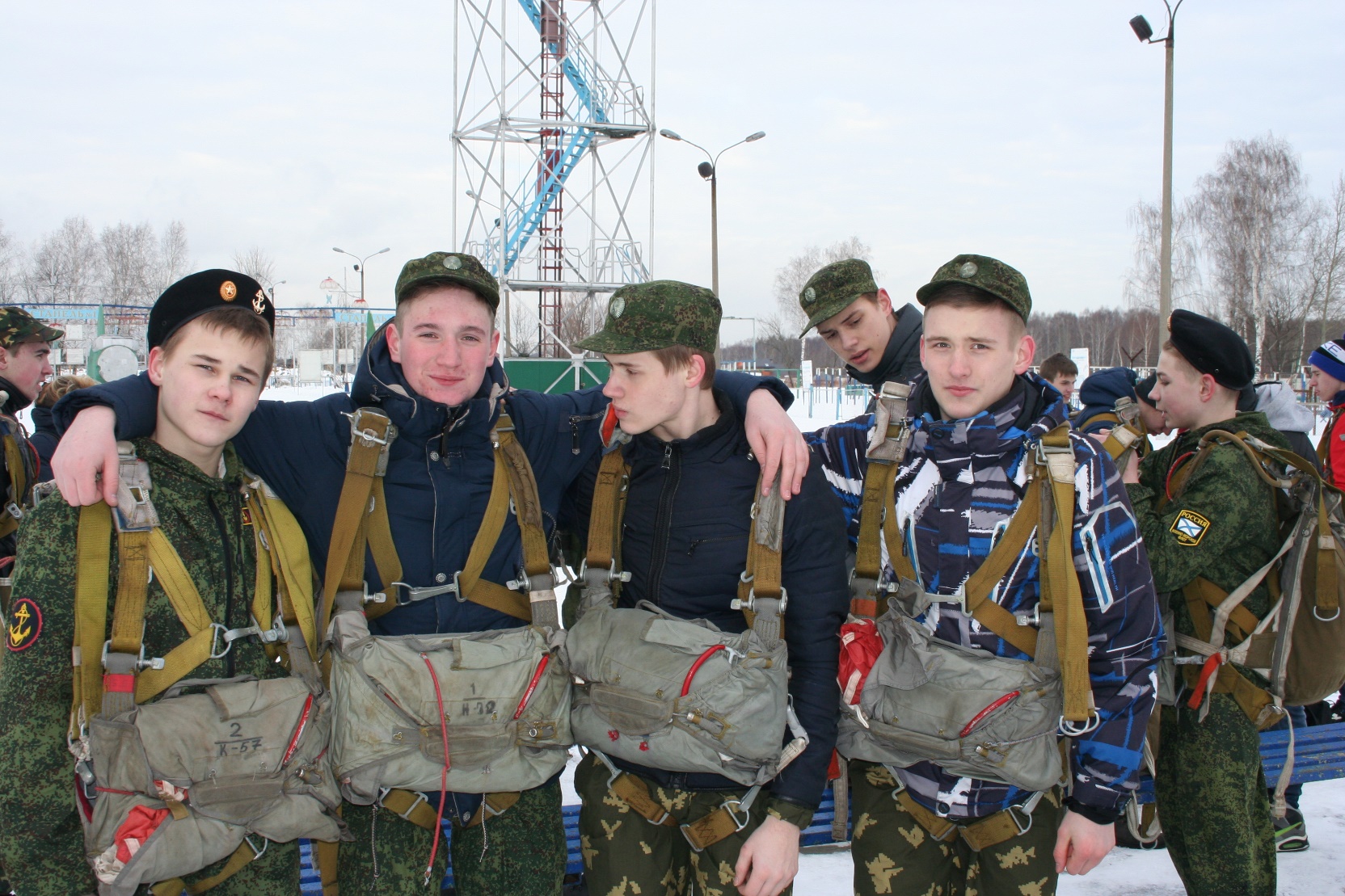 Межрегиональный молодежный военно-патриотический сбор ОЦВПВ «Фрегат»
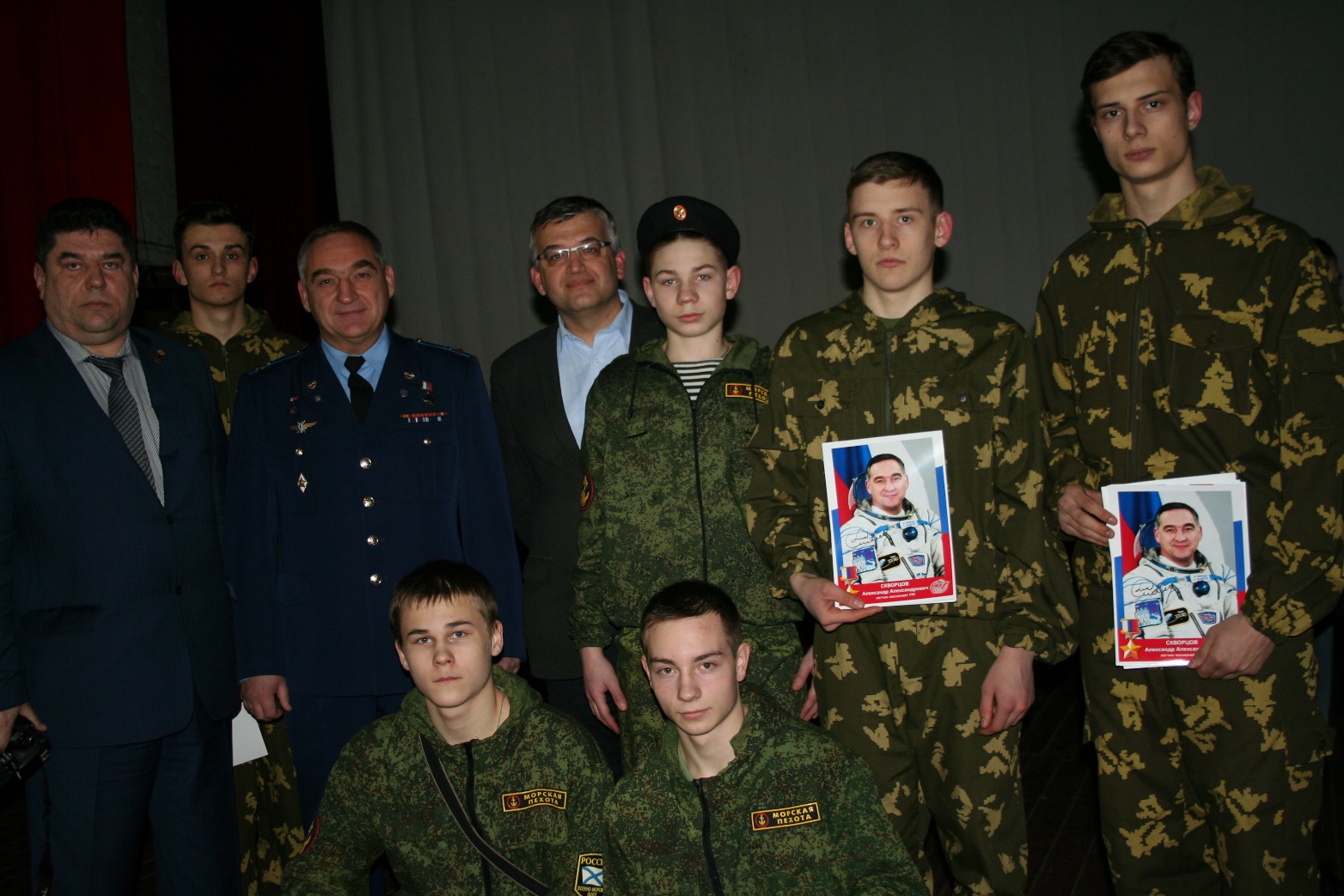 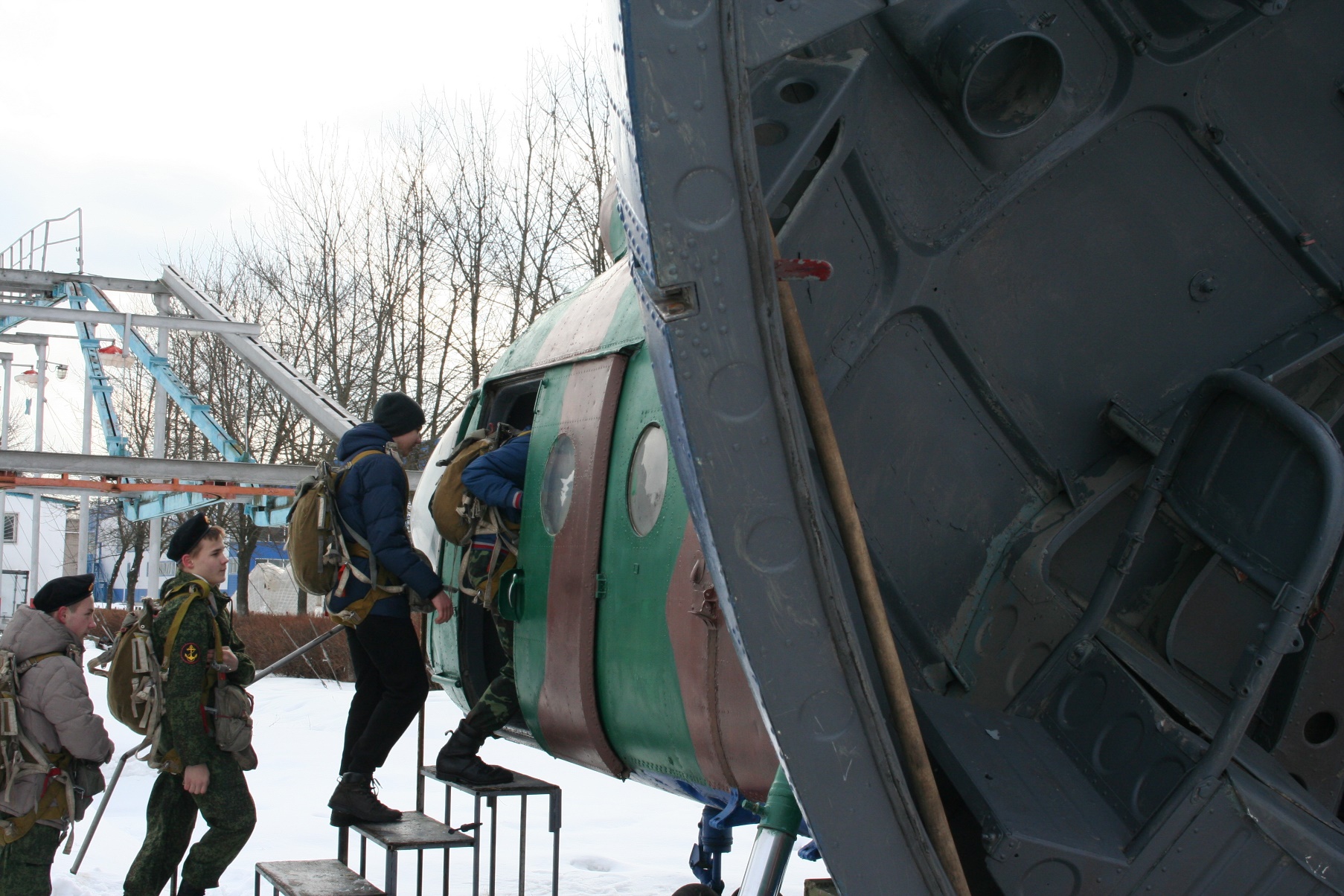 февраль
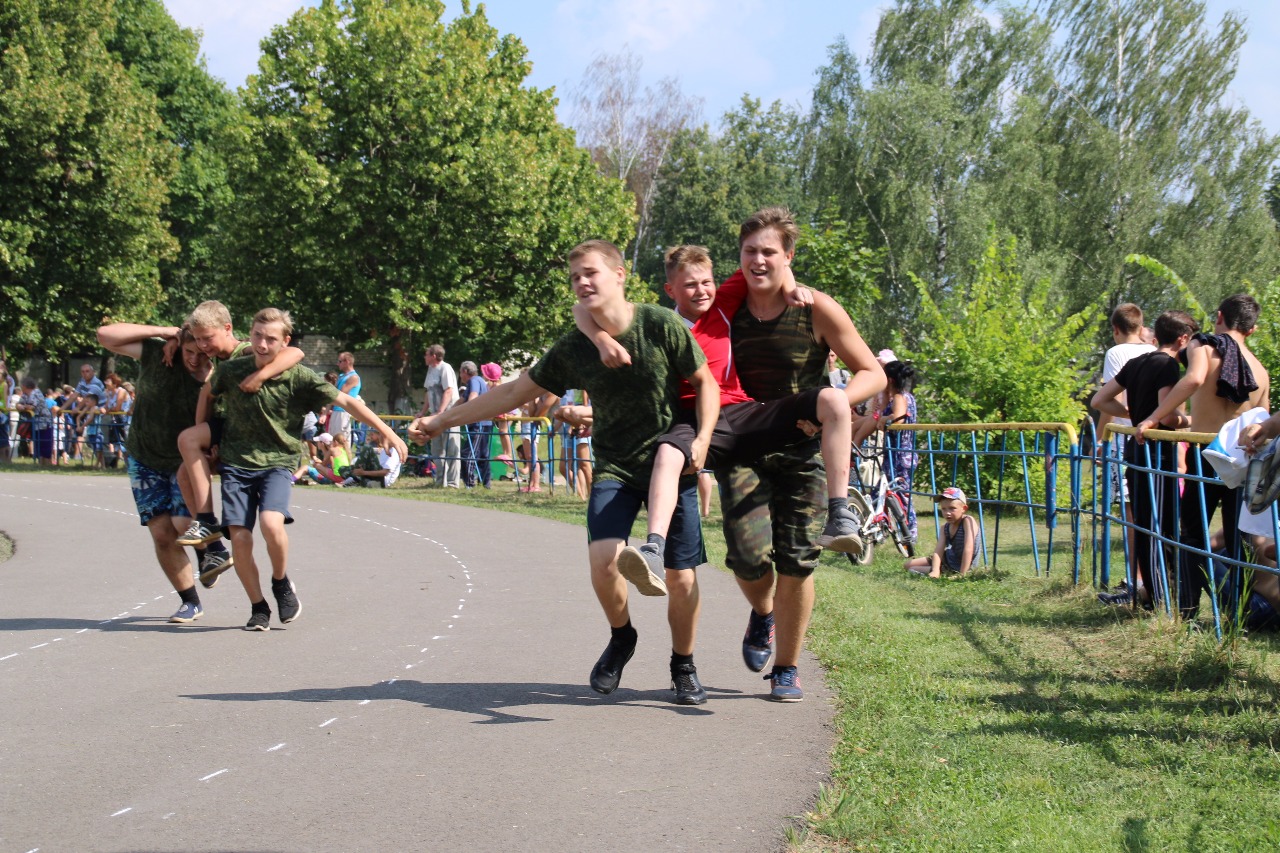 Межрегиональный молодежный военно-патриотический сбор ОЦВПВ «Фрегат»
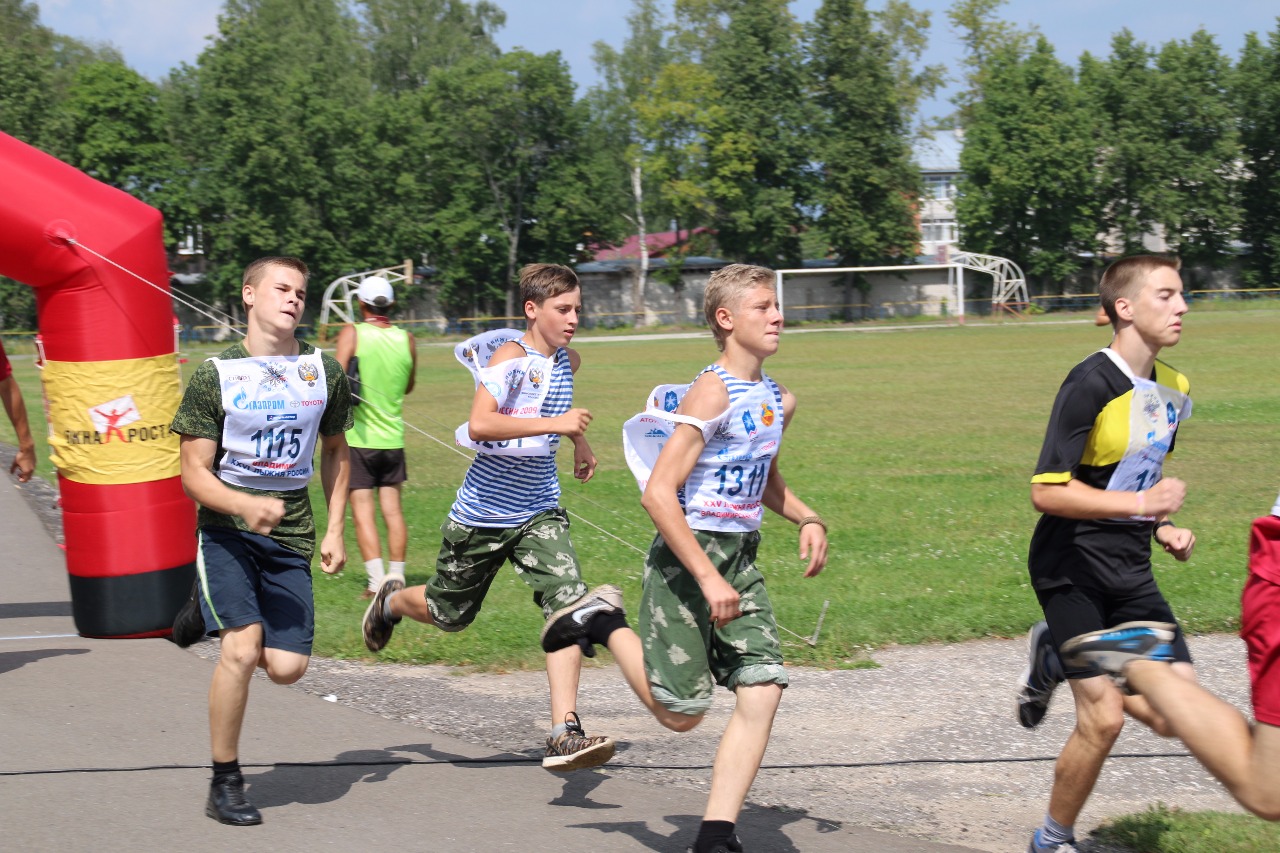 июль
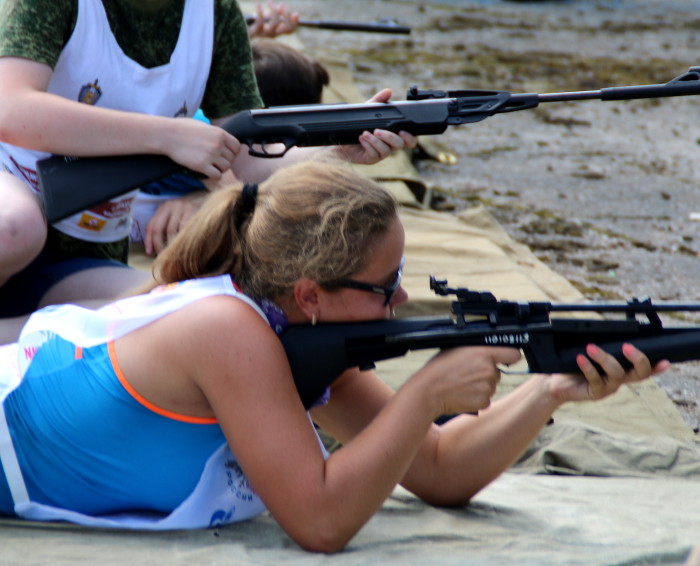 Межрегиональный молодежный военно-патриотический сбор ОЦВПВ «Фрегат»
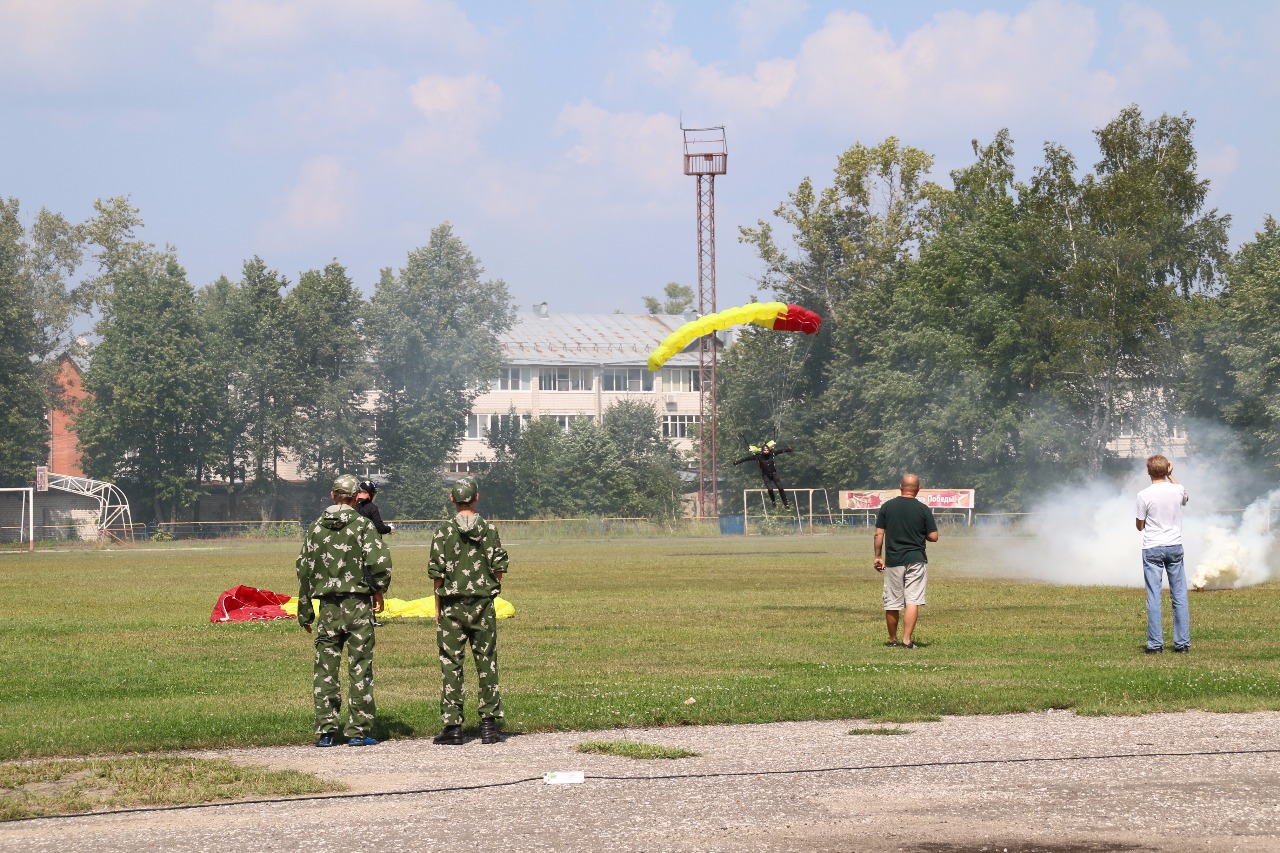 июль
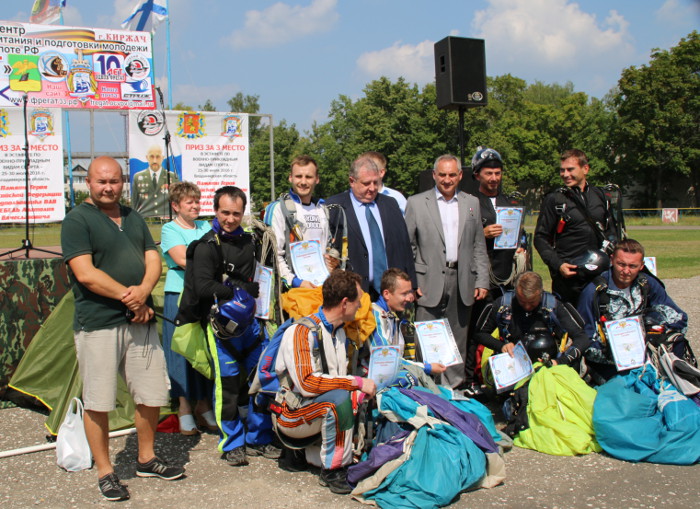 Межрегиональный молодежный военно-патриотический сбор ОЦВПВ «Фрегат»
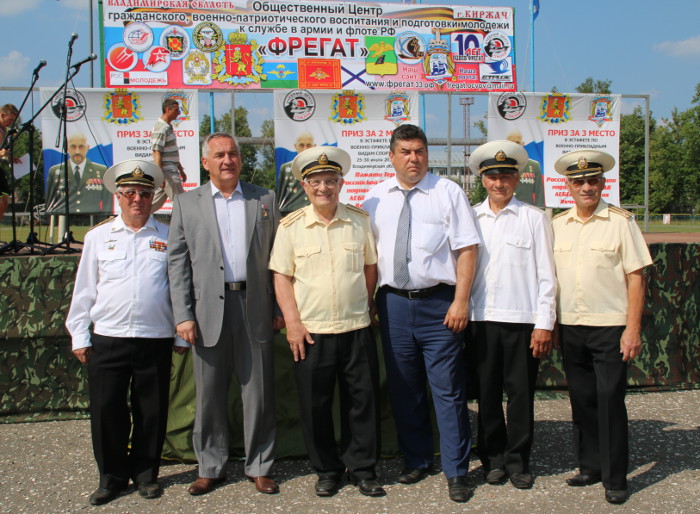 июль
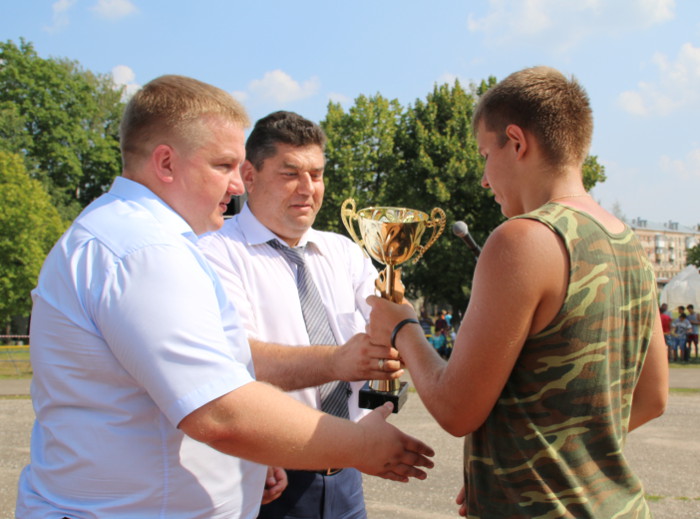 Межрегиональный молодежный военно-патриотический сбор ОЦВПВ «Фрегат»
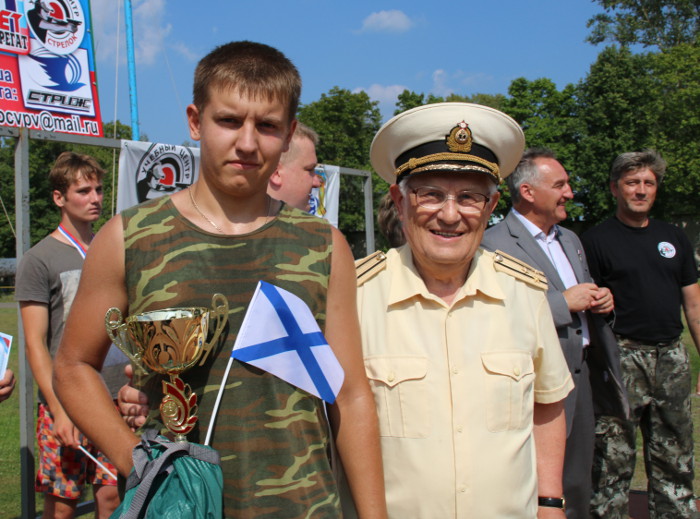 июль
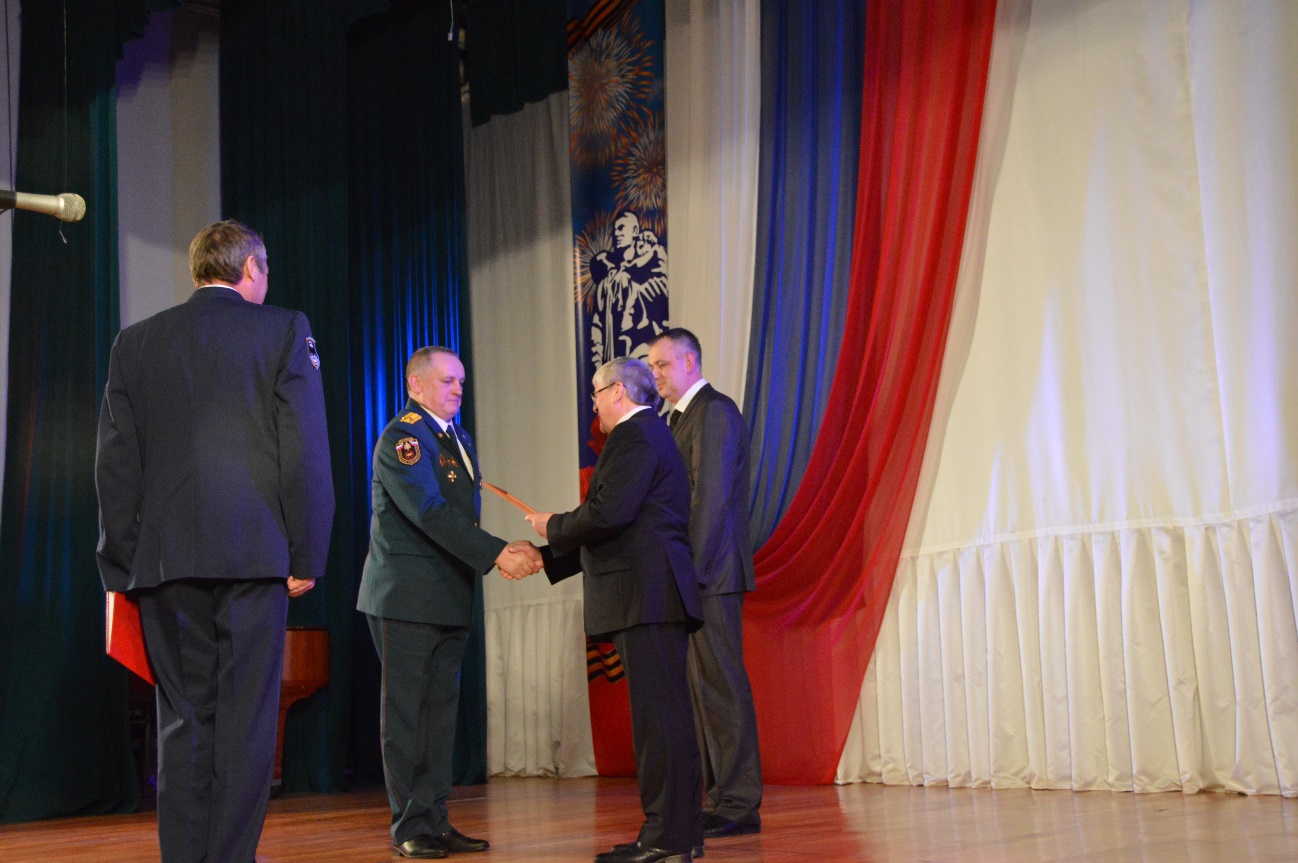 Праздничное мероприятие, посвященное Дню защитника Отечества
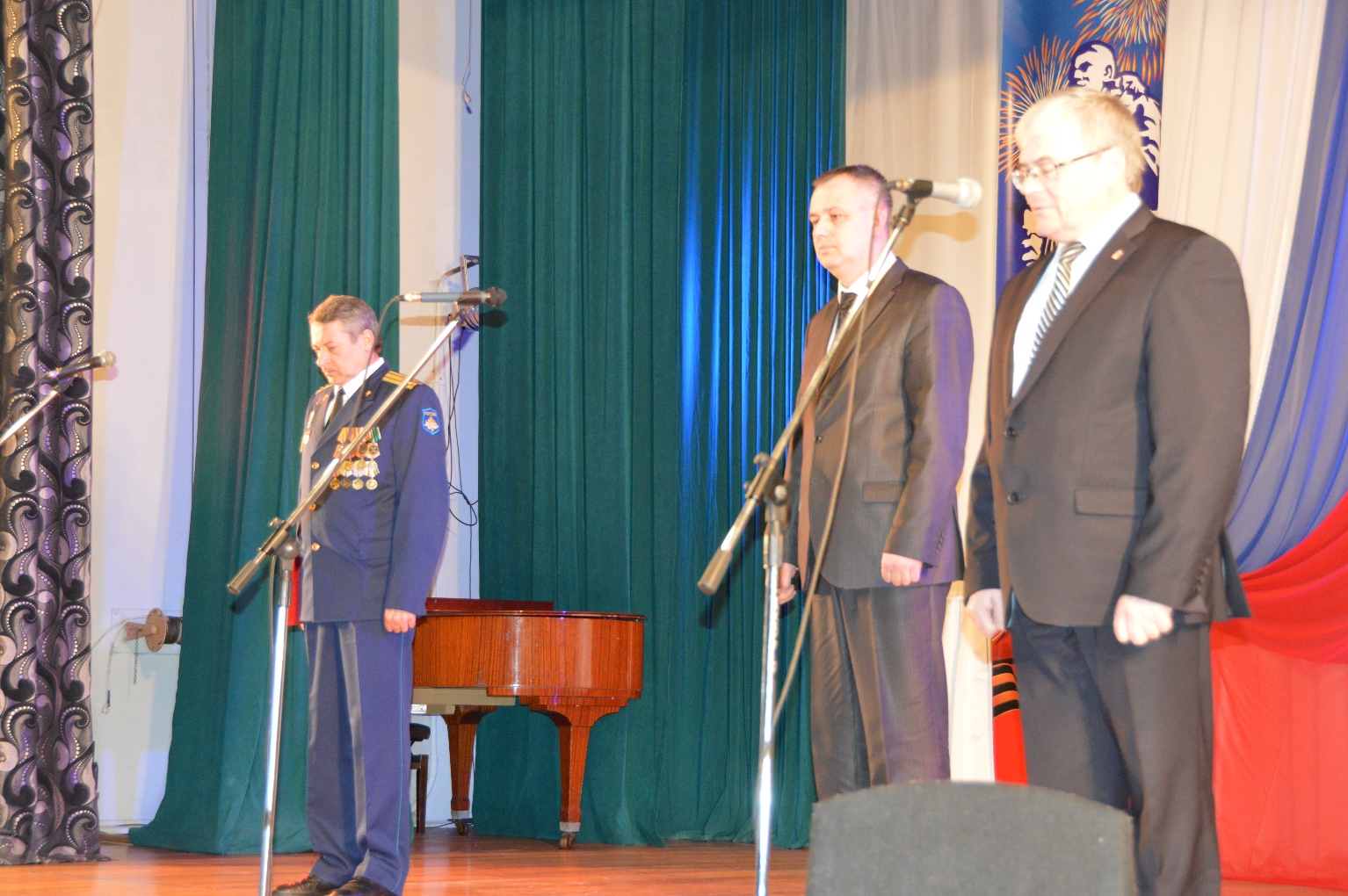 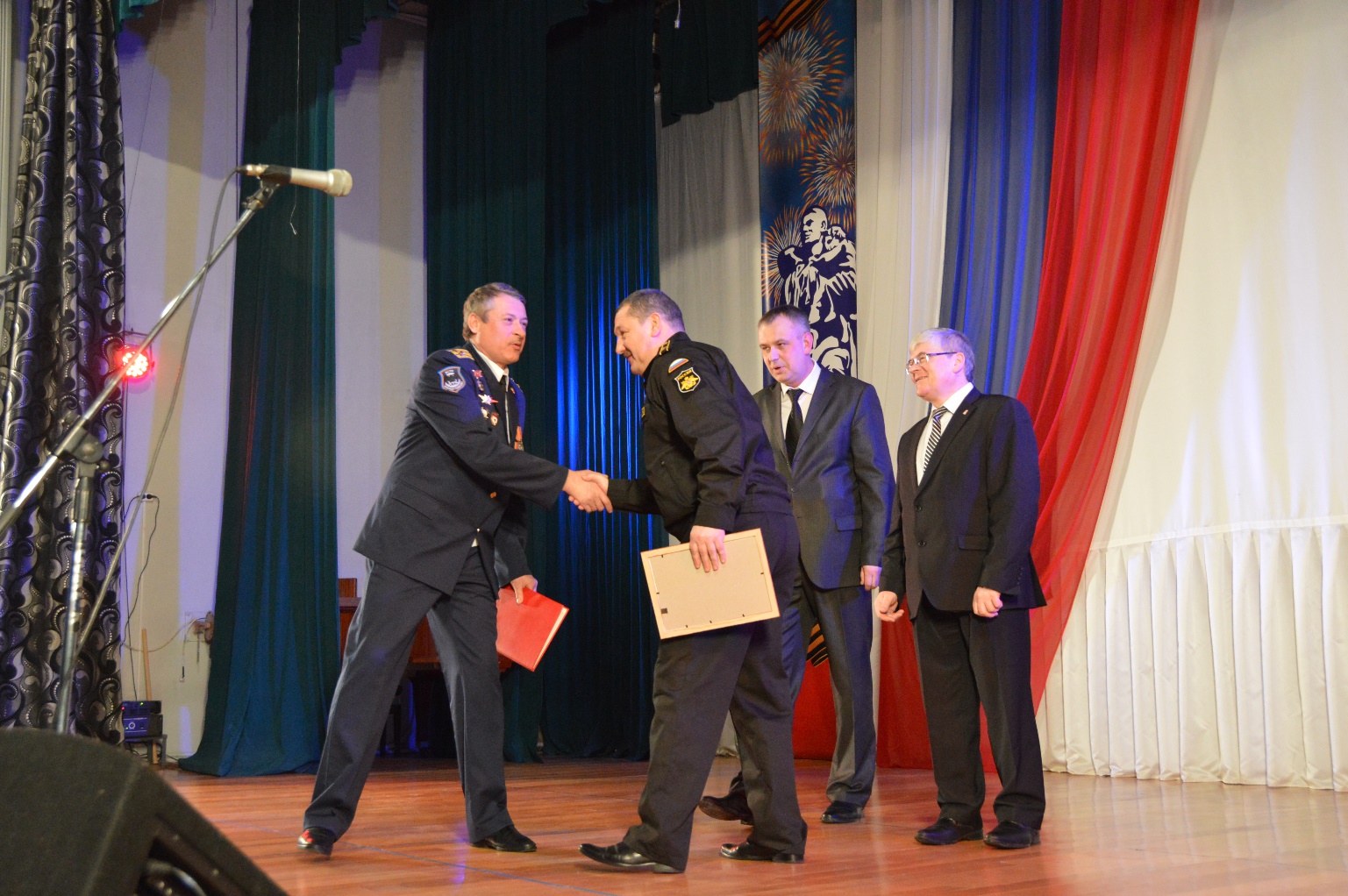 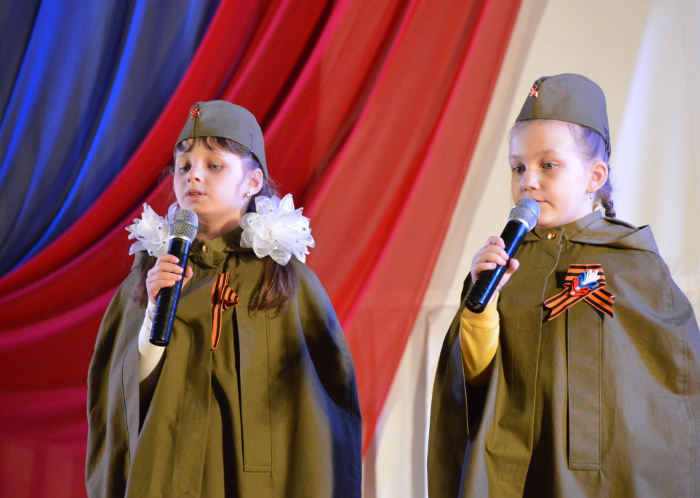 Праздничное мероприятие, посвященное Дню защитника Отечества
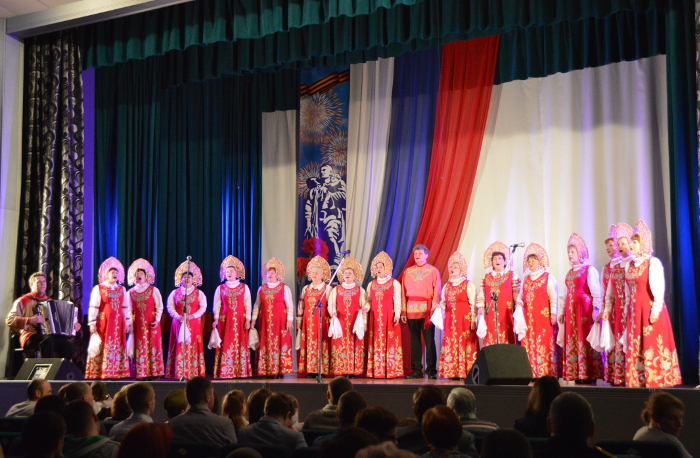 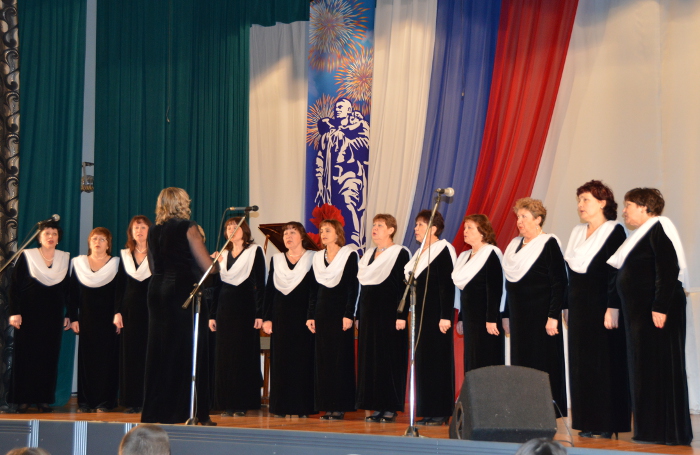 День призывника
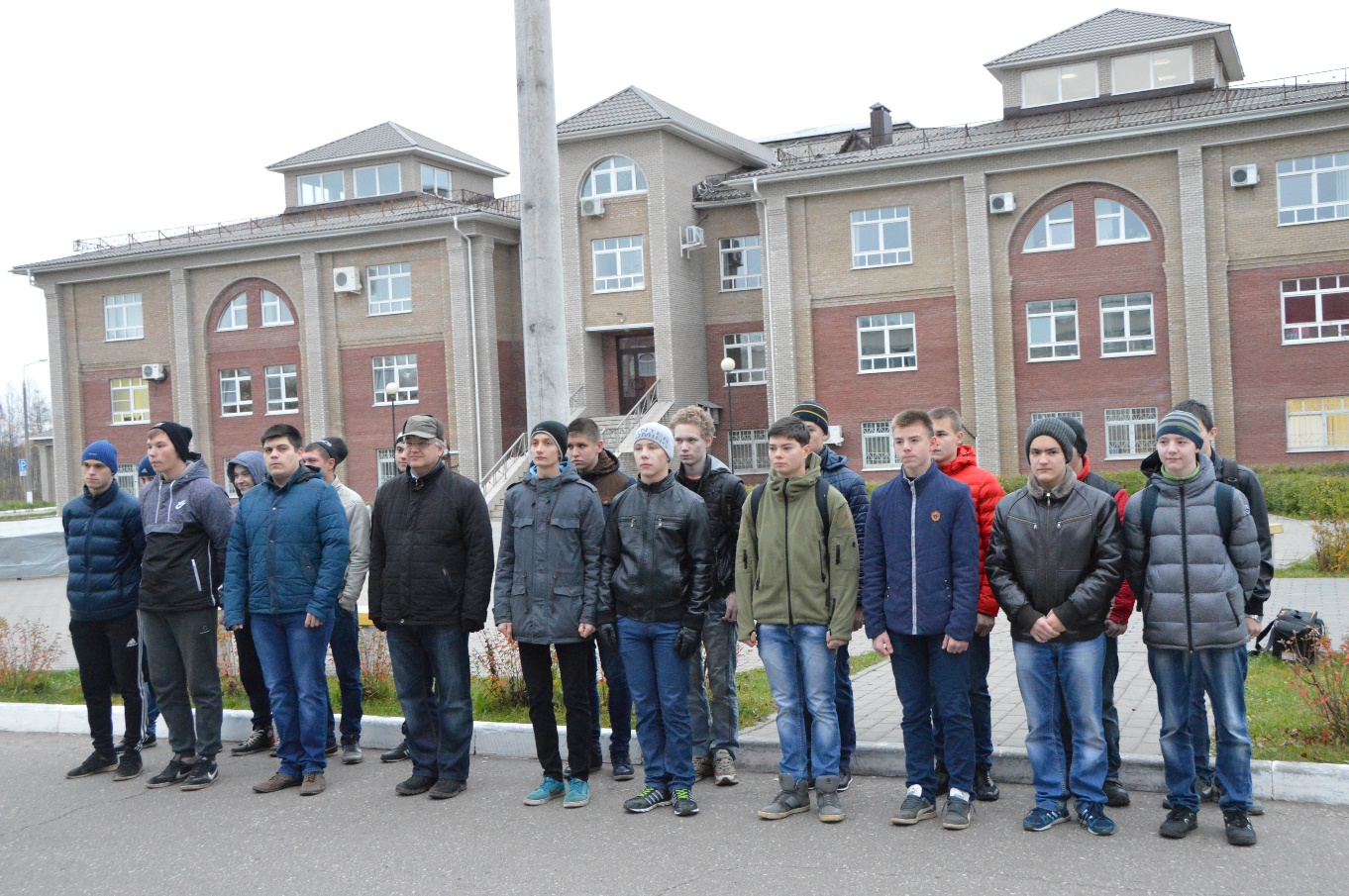 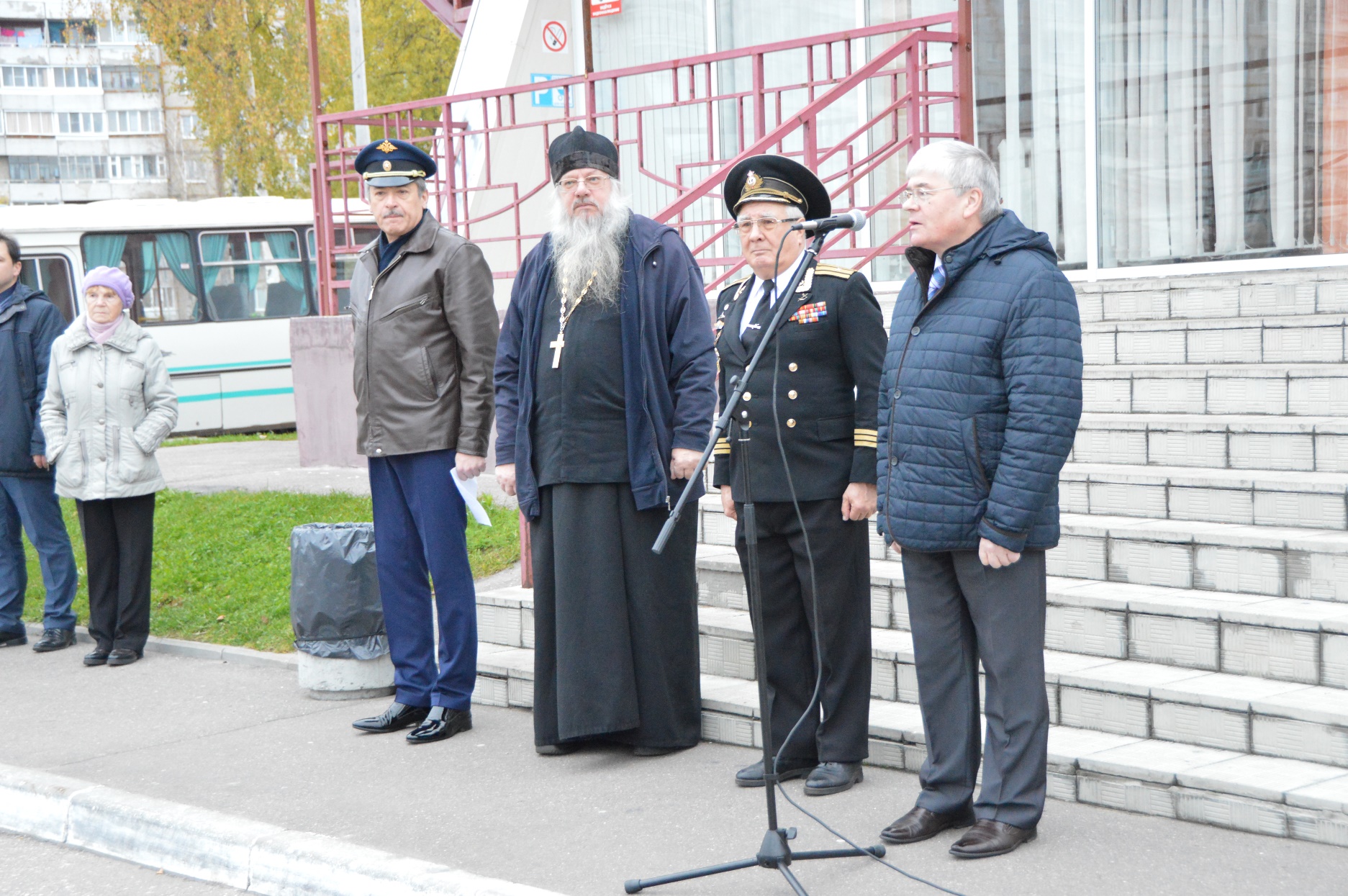 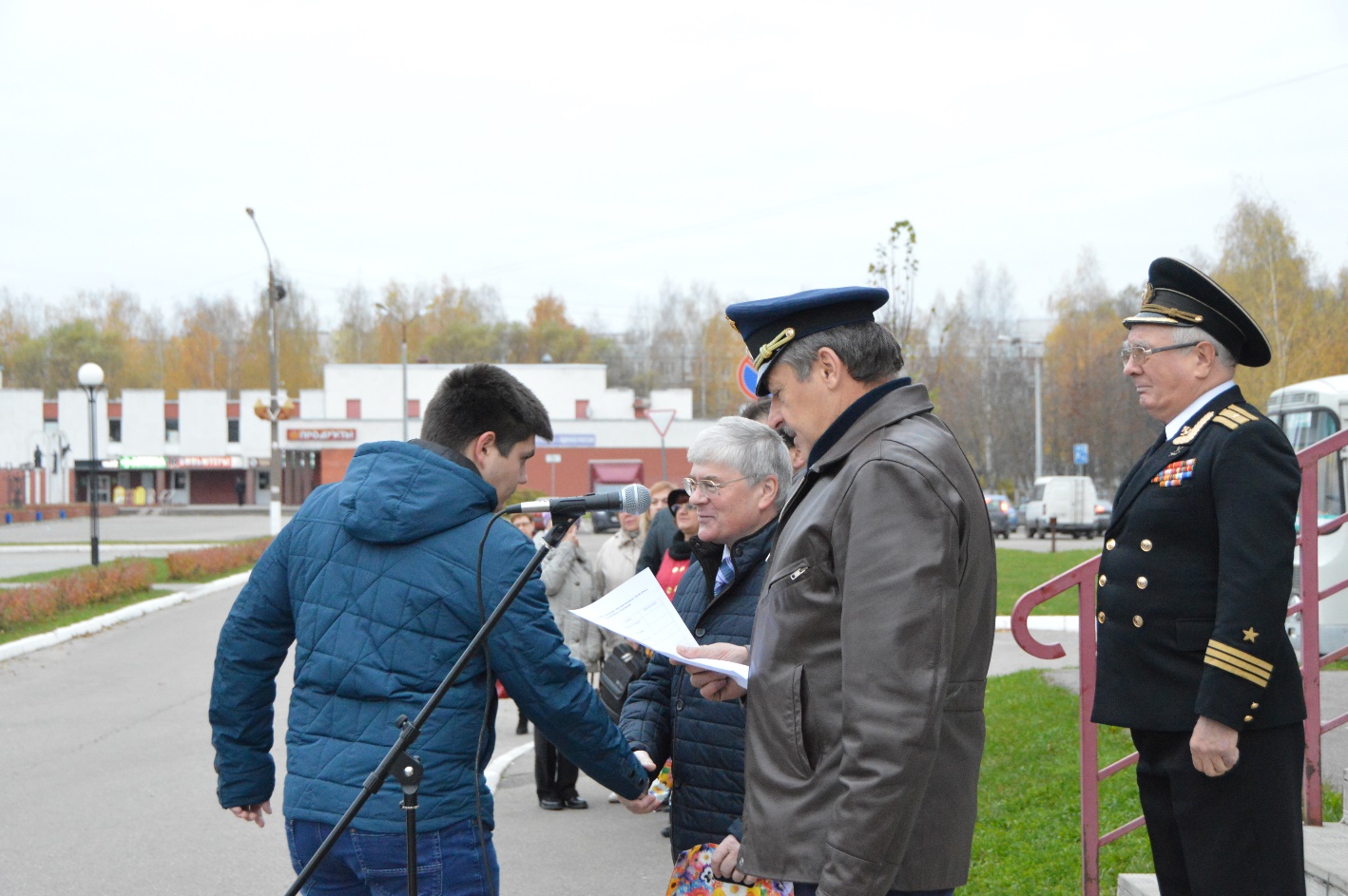 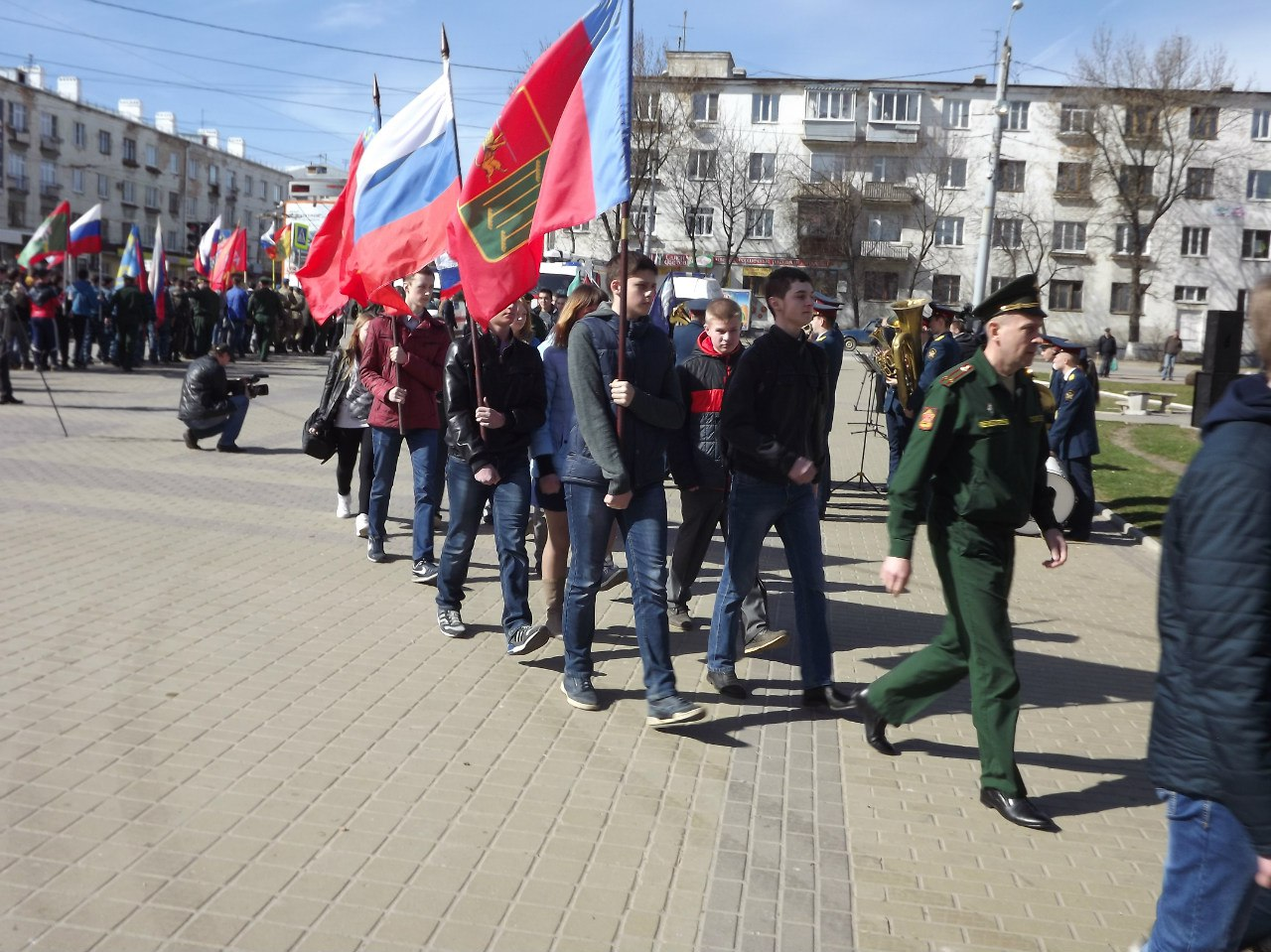 День призывника
г.Владимир
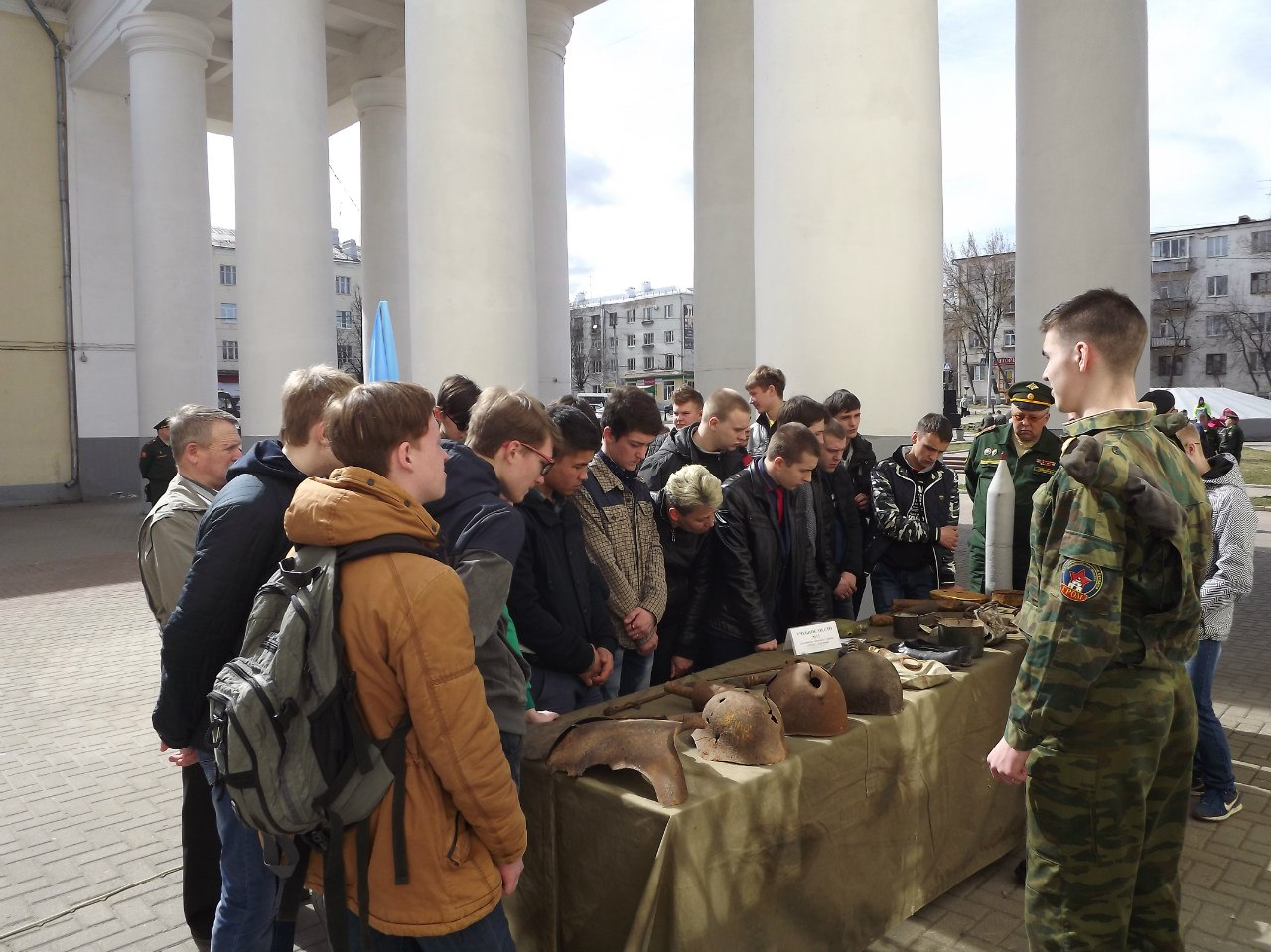 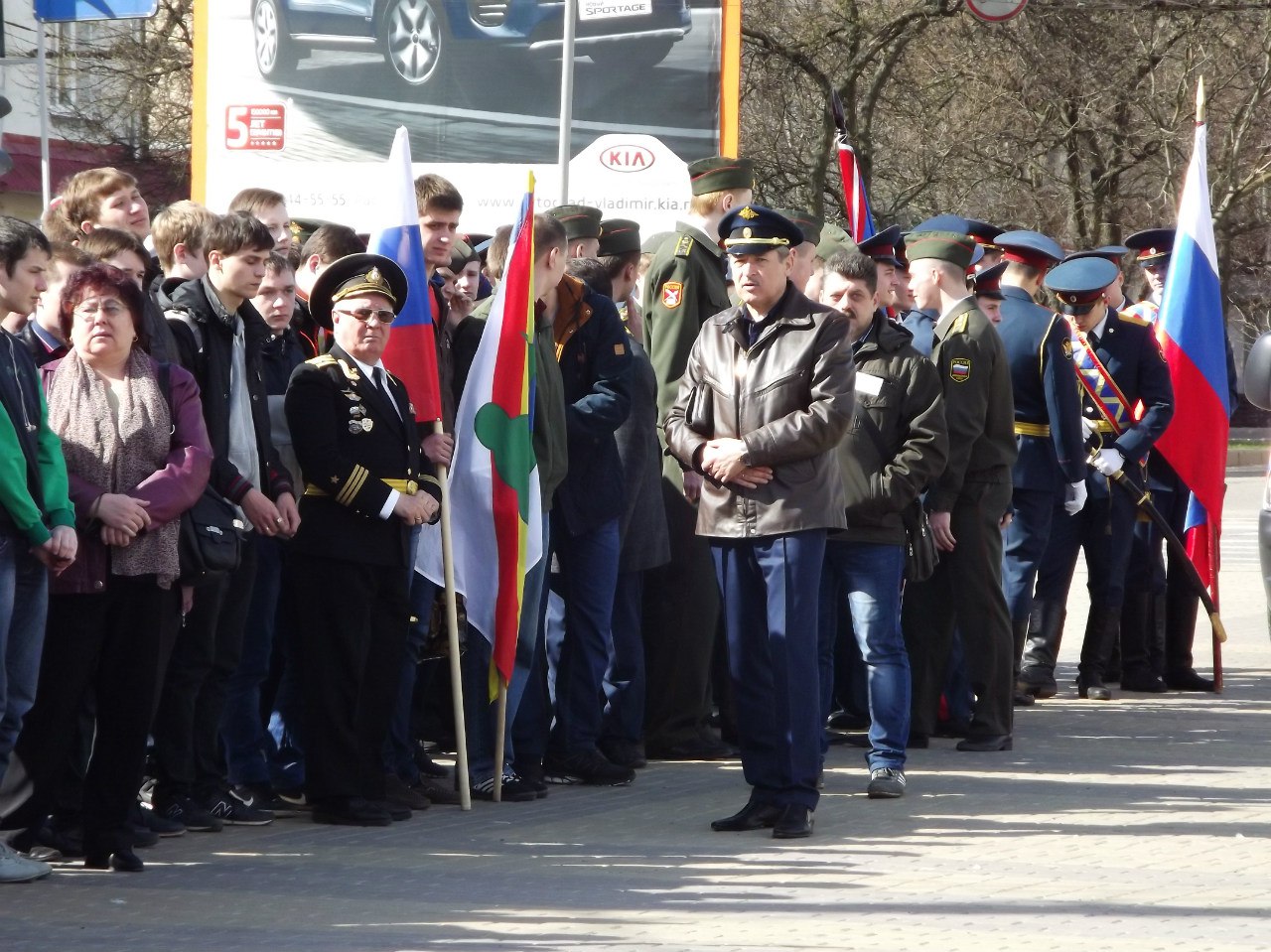 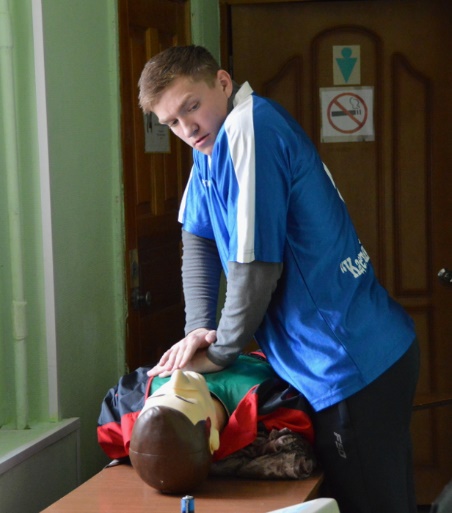 Муниципальный  этап военно-спортивной игры  «Зарница»
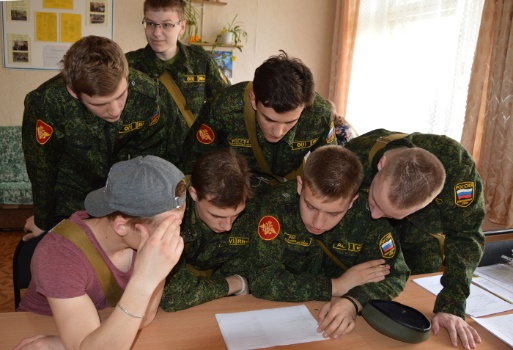 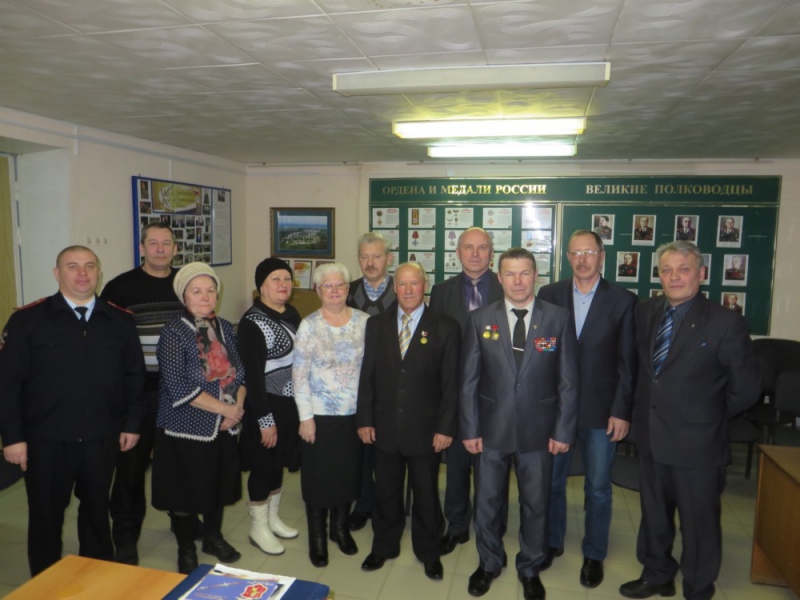 Совет ветеранов
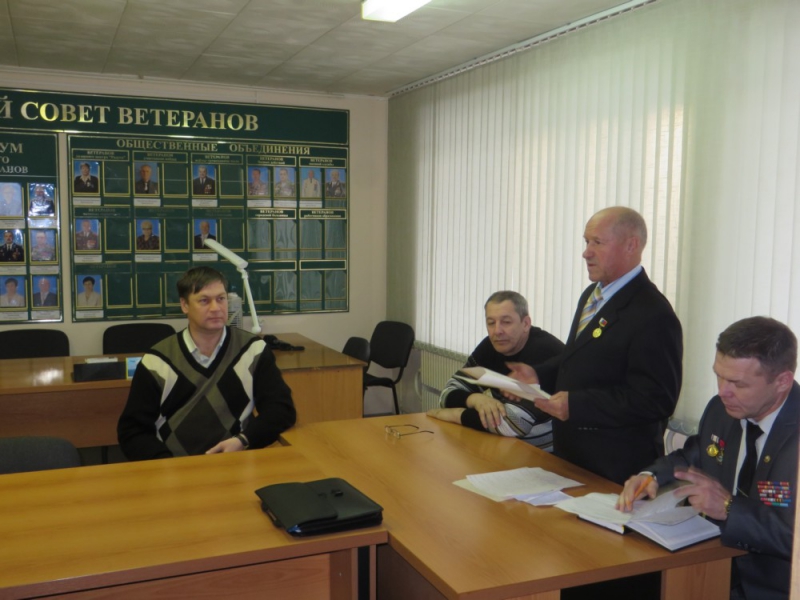 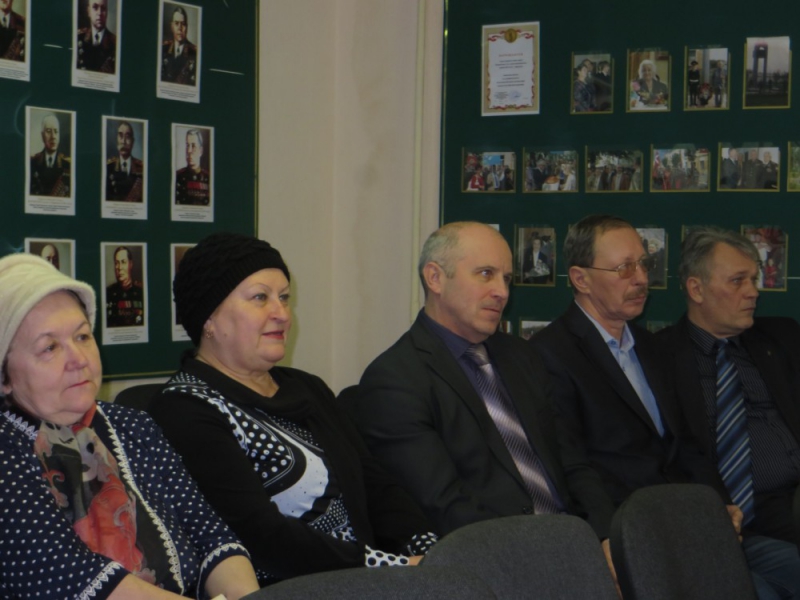 Социальная  помощь ветеранам
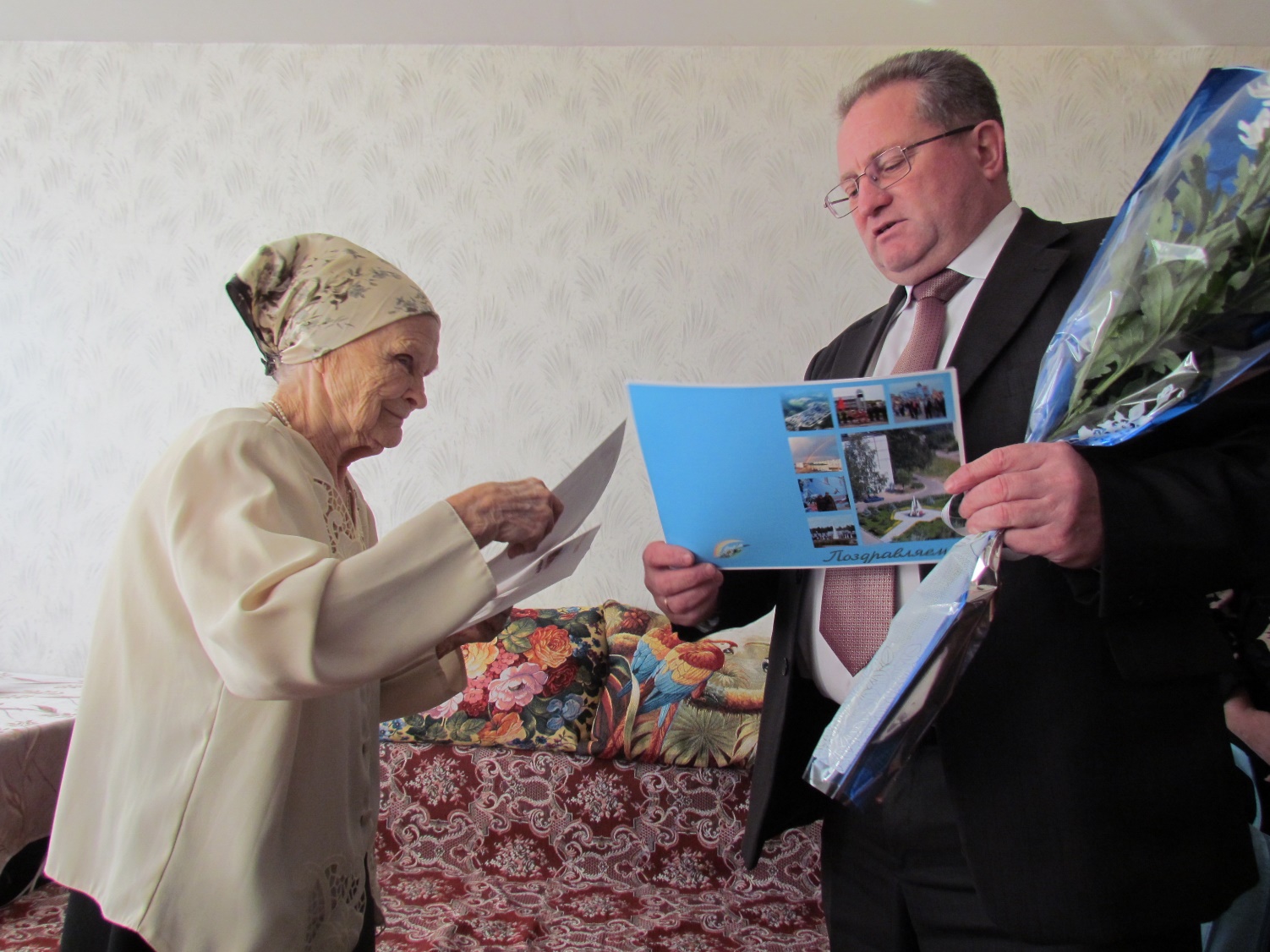 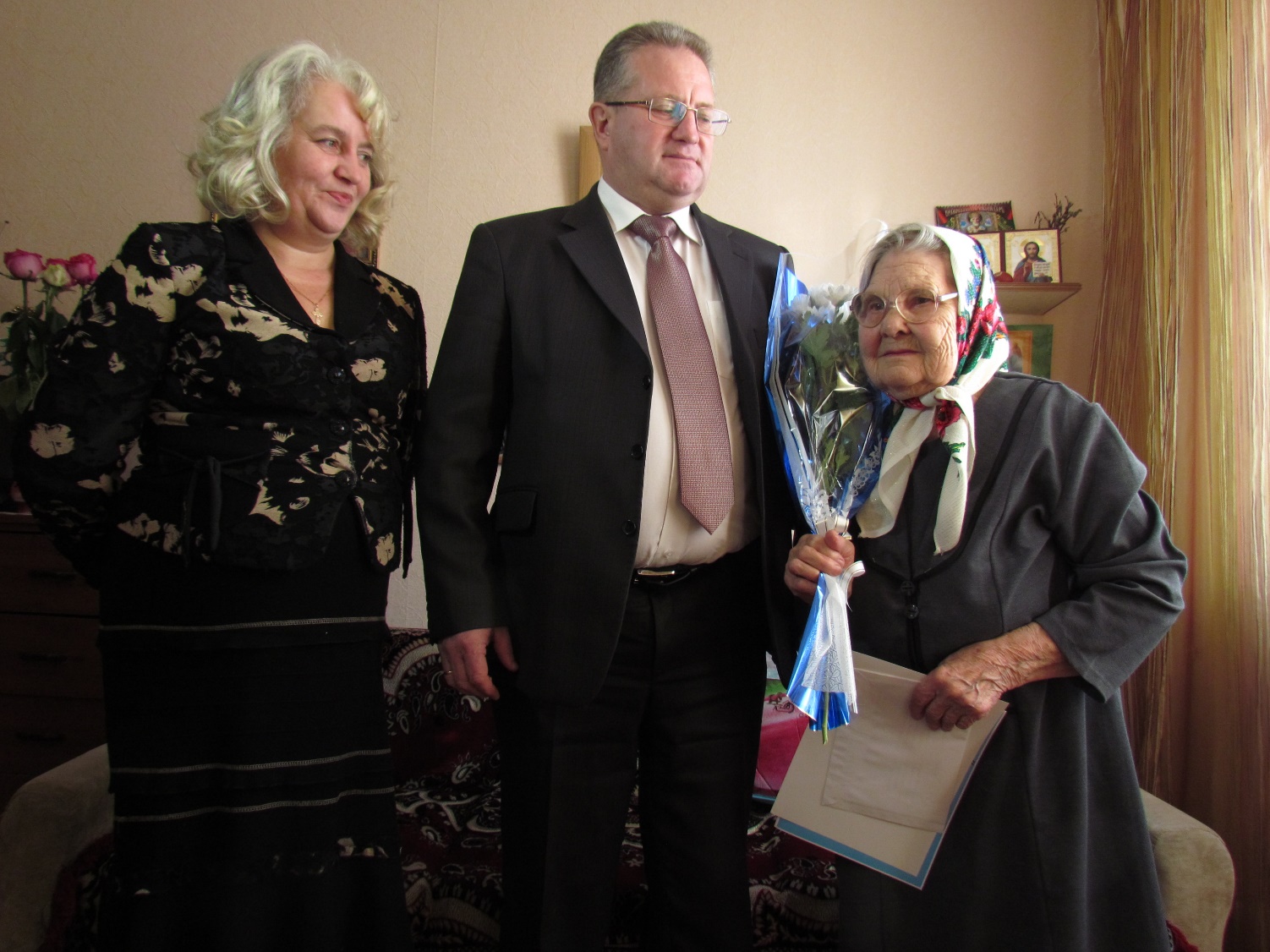 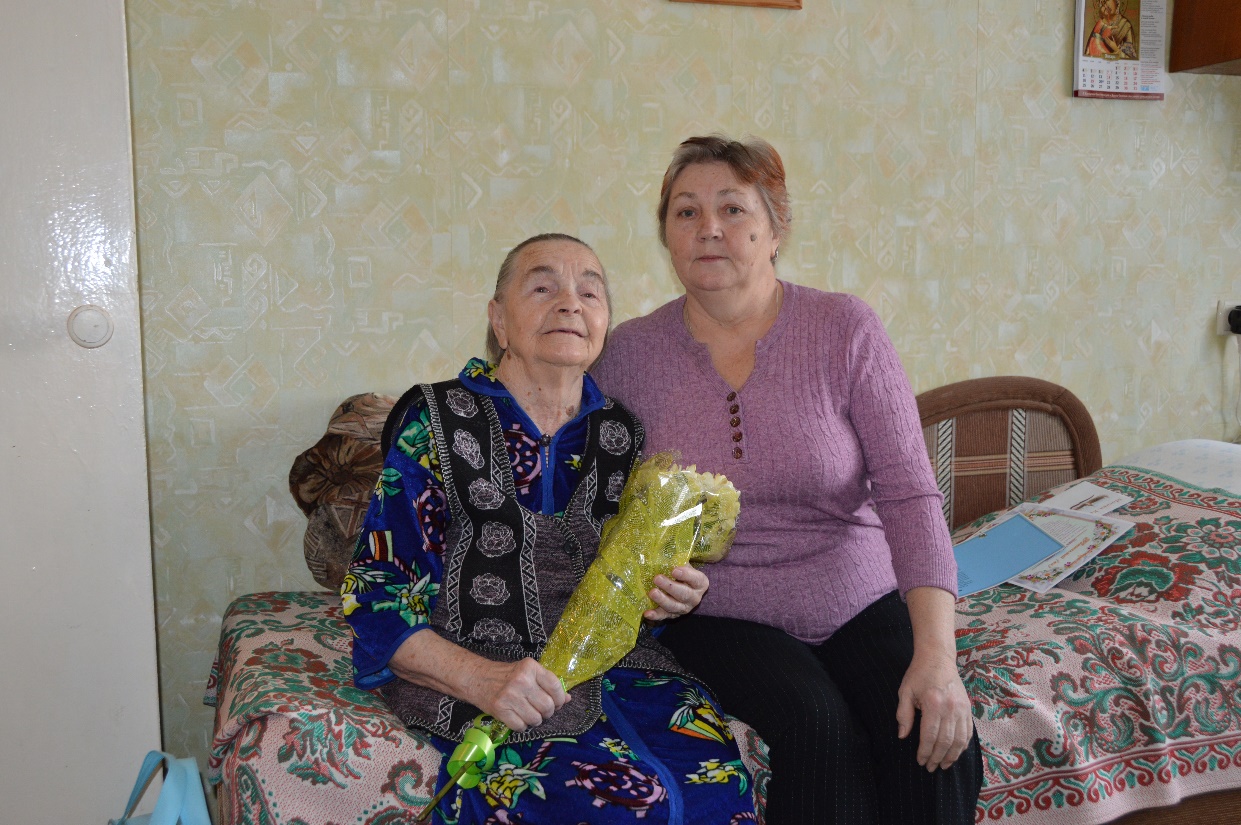 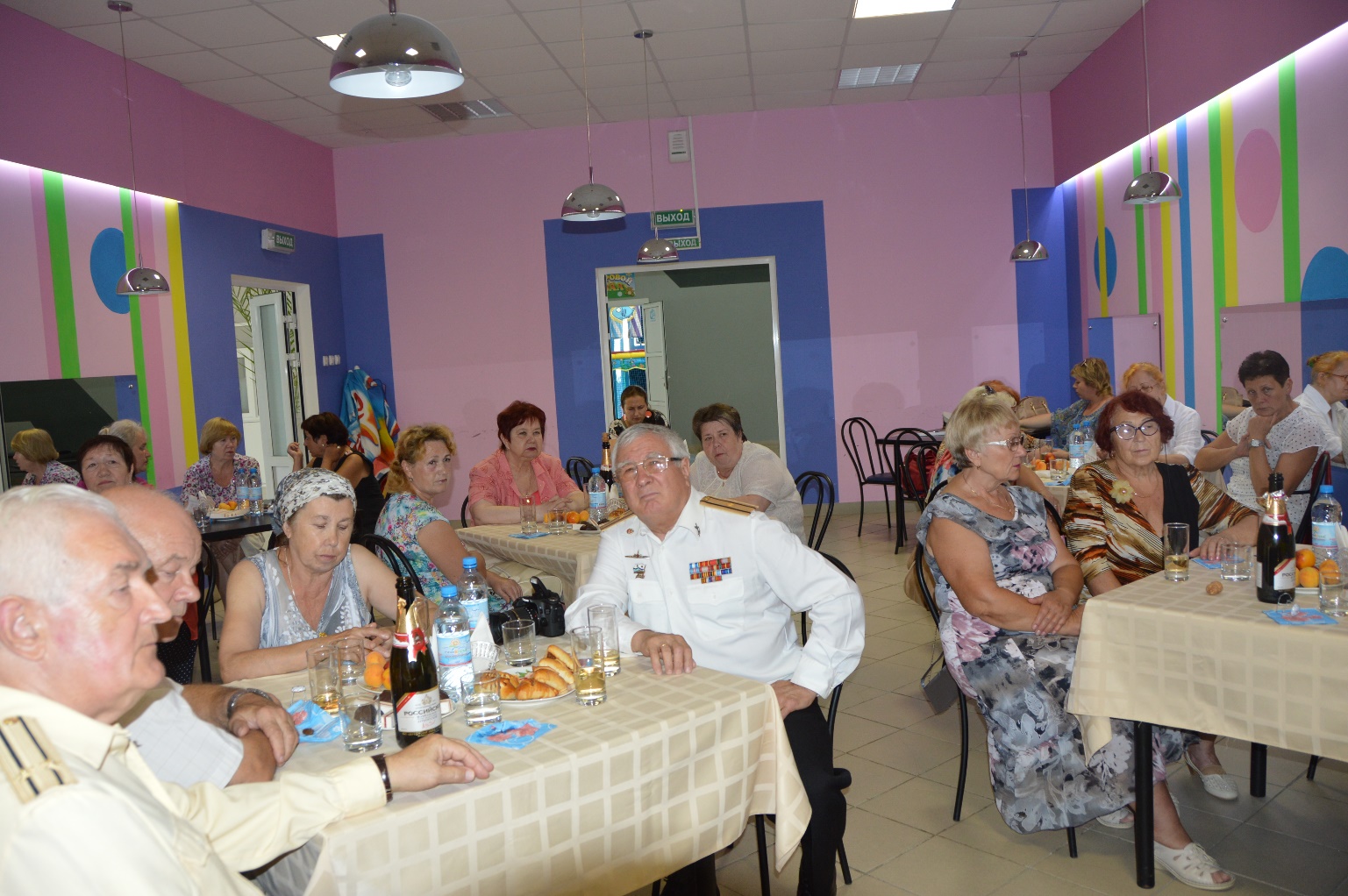 Социальная  помощь вдовам  погибшим  и умершим  участникам ВОВ
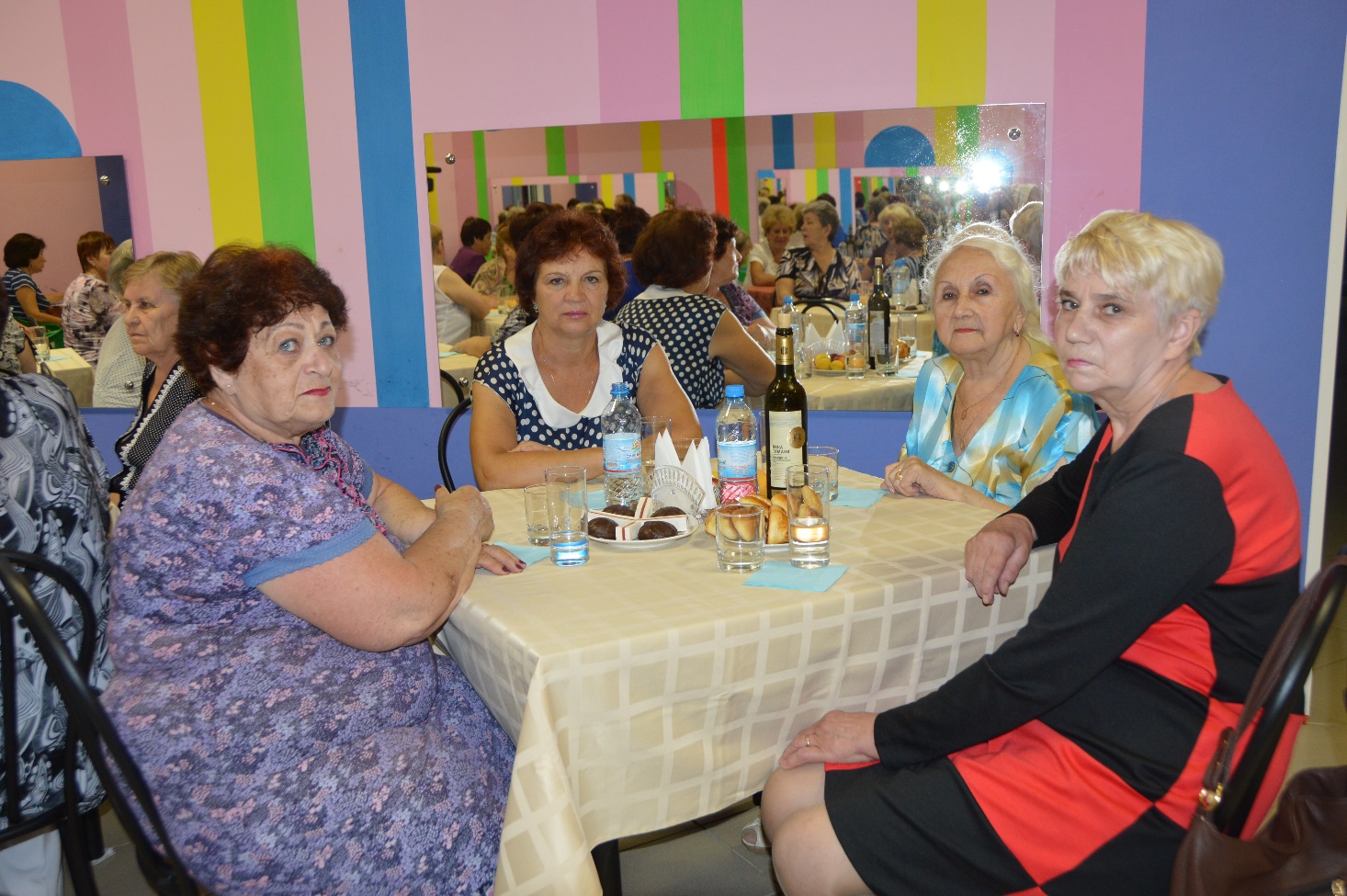 Доклад о реализации мероприятий комплекса мер по патриотическому воспитанию граждан  на территории ЗАТО г. Радужный по итогам  2016 года
Благодарим за внимание
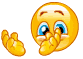